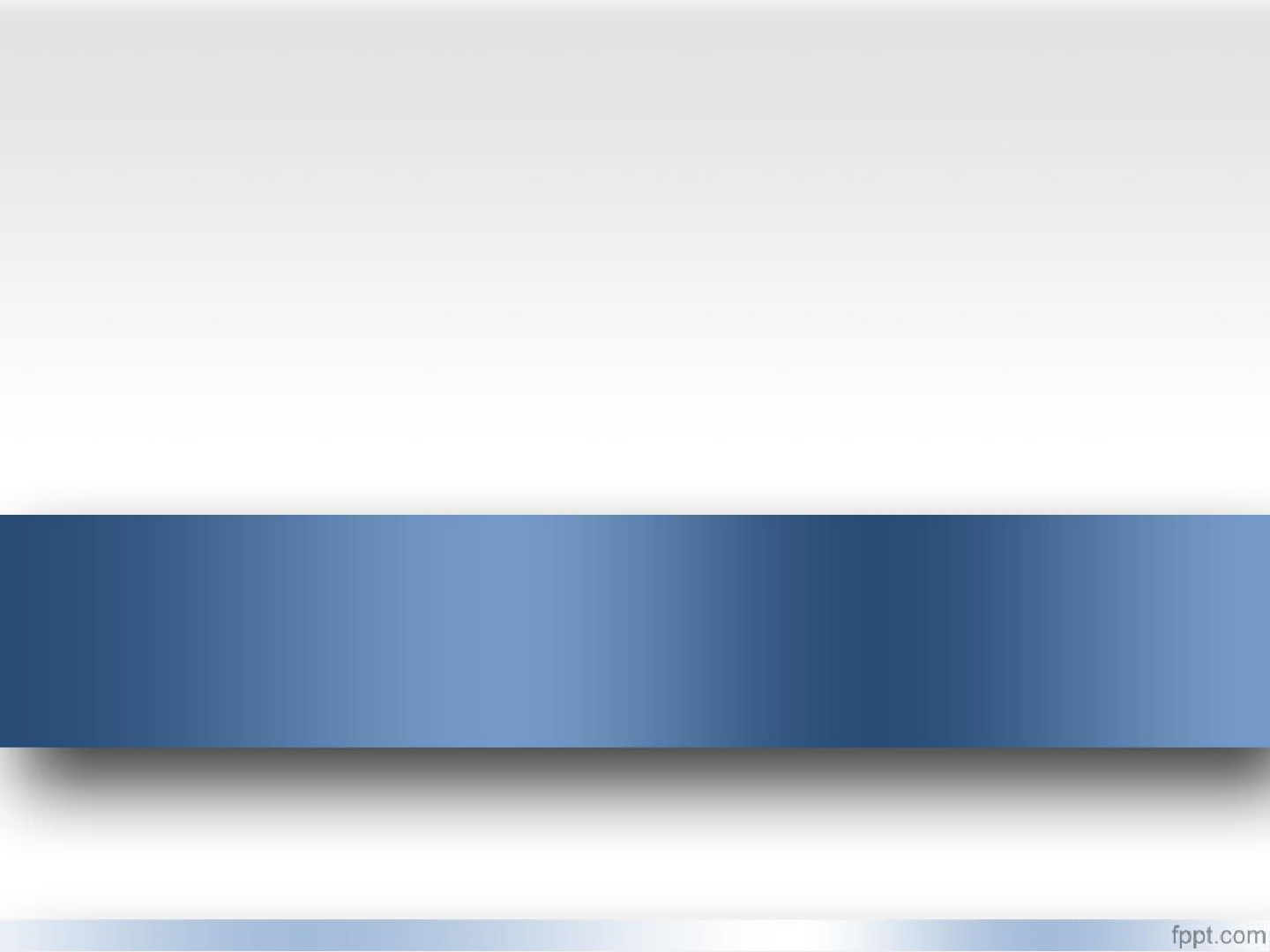 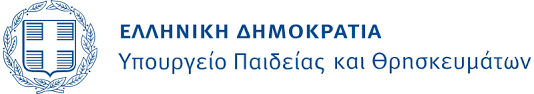 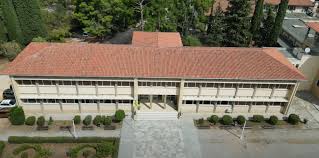 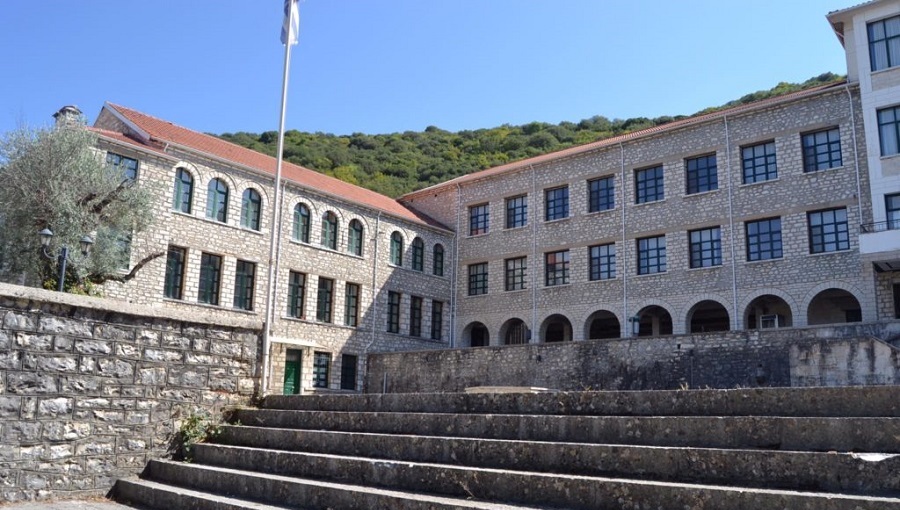 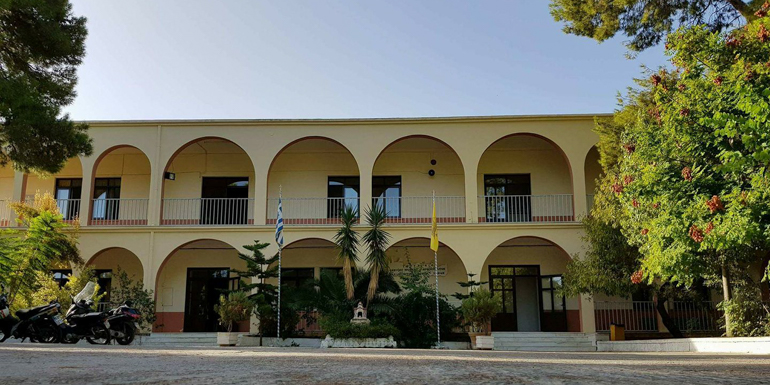 Σχολές Μαθητείας Υποψήφιων Κληρικών (ΣΜΥΚ)
Κατηχητική και Χριστιανική Παιδαγωγική
ΜΕΡΟΣ Β΄
Ιωάννα Κομνηνού
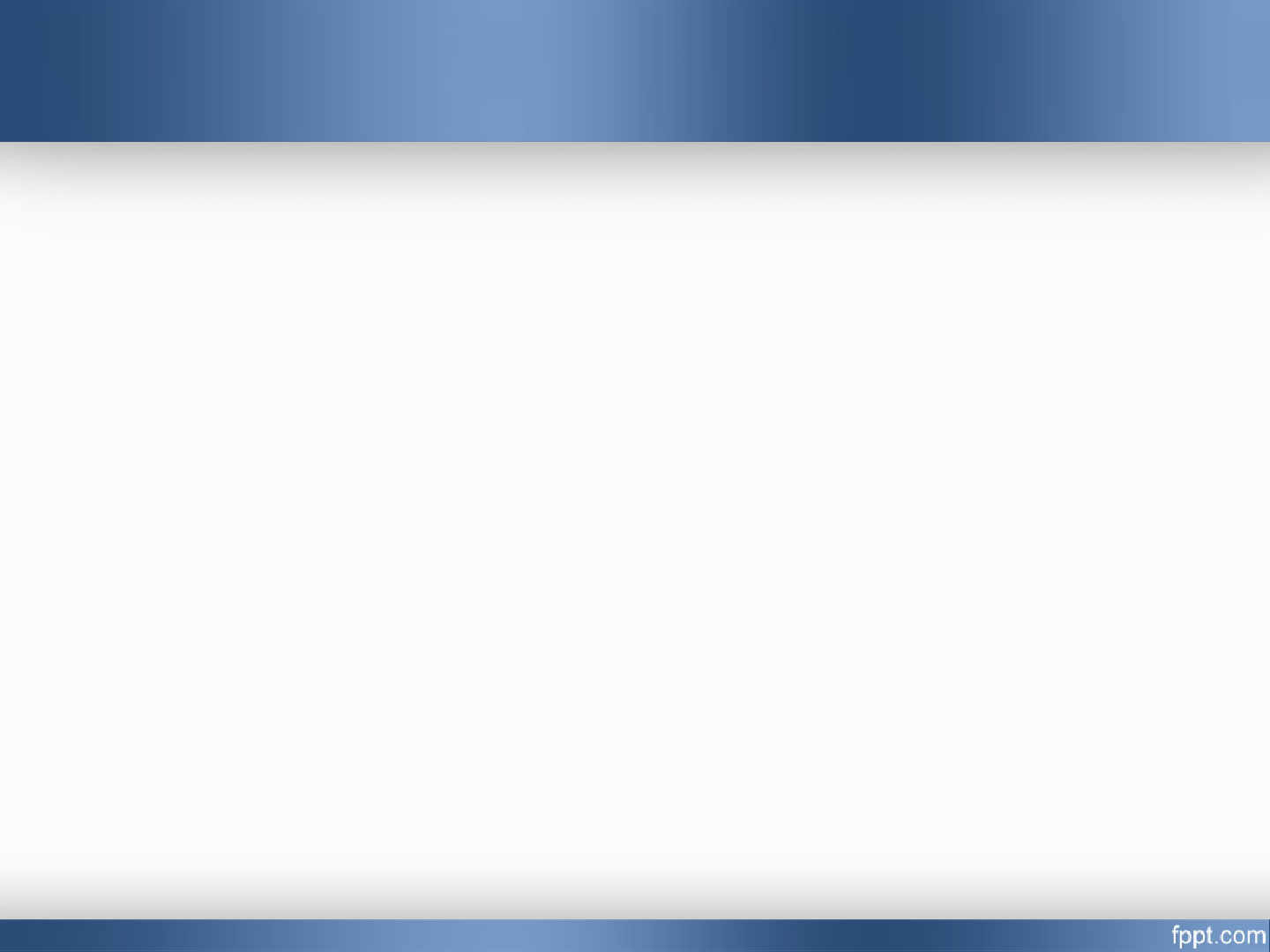 ΚΕΦΑΛΑΙΟ ΣΤ΄
Κατήχηση,  Χριστιανική αγωγή και
 η αντιμετώπιση σύγχρονων βασικών προβλημάτων 
των παιδιών και των εφήβων
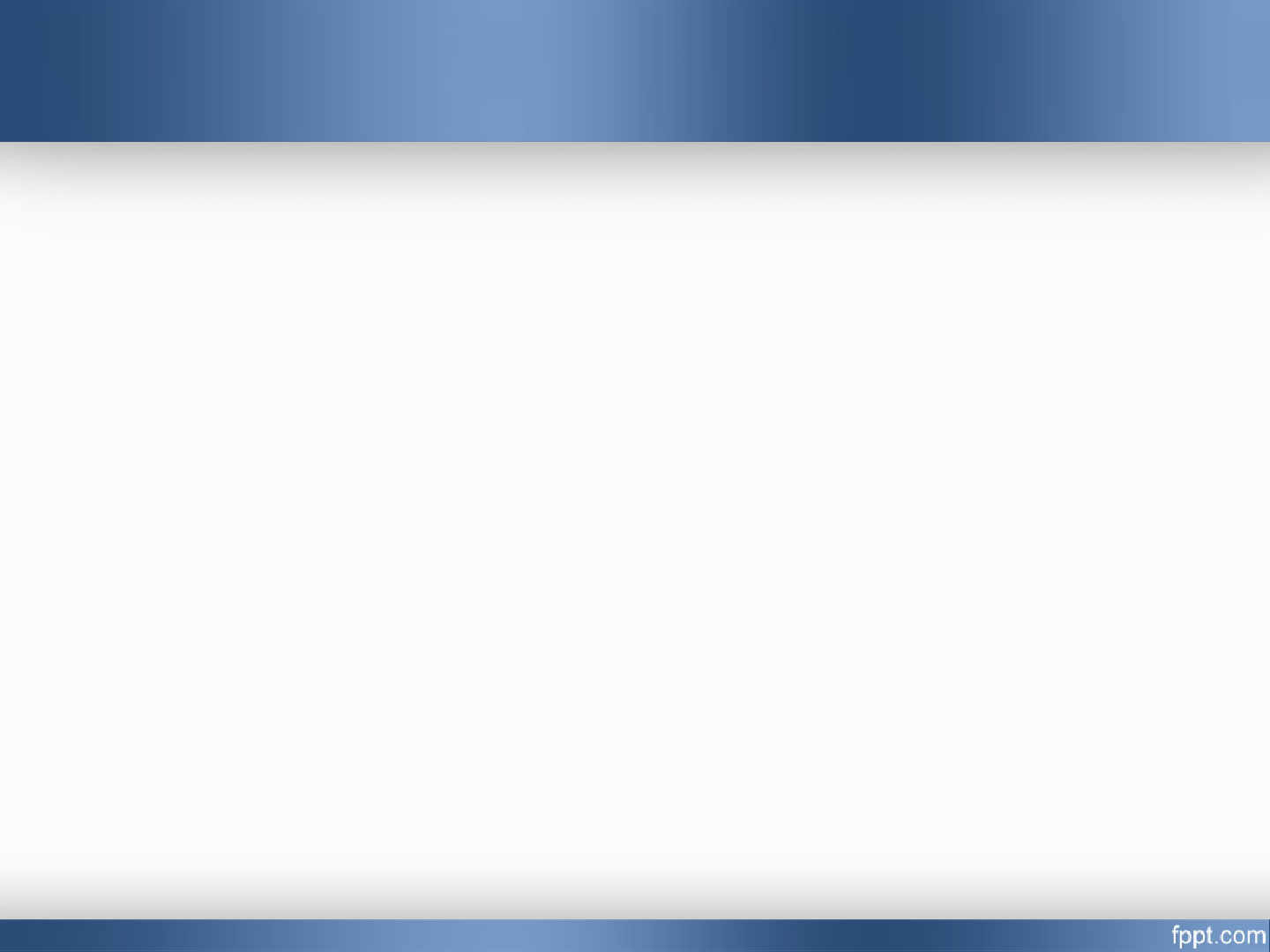 Κατήχηση, χριστιανική αγωγή και τεχνική, τεχνολογία και τεχνοκρατία
α) Η έννοια των όρων τεχνική, τεχνολογία και τεχνοκρατία 

Τεχνική = η ελεγχόμενη από τον άνθρωπο χρήση της ύλης και της ενέργειας της φύσης προκειμένου να πετύχει ή δημιουργήσει κάτι και να ικανοποιήσει τις ανάγκες και τις επιθυμίες του. Πλεονεκτήματα: Μείωση χρόνου εργασίας, καλύτερες συνθήκες εργασίας, αποφυγή ατυχημάτων, μικρότερη εξάρτηση από το περιβάλλον, αύξηση ελεύθερου χρόνου.

Τεχνολογία = τεχνική με θεωρητική βάση που προκύπτει από την εφαρμογή των δεδομένων επιμέρους εφαρμοσμένων επιστημών. αξιοποιεί πρακτικές γνώσεις και μεθόδους που αφορούν χώρους μηχανικής, βιομηχανίας κλπ.
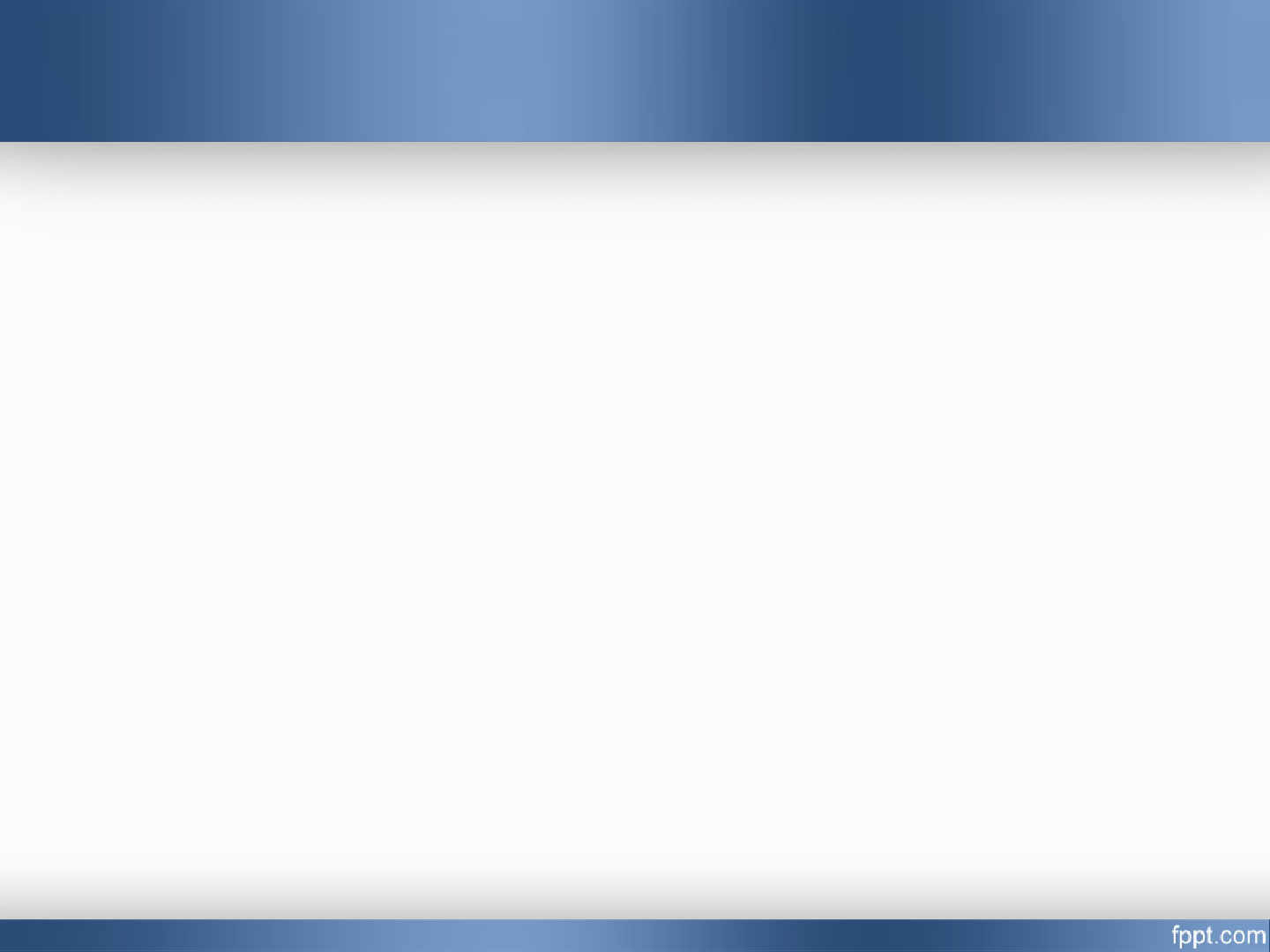 Κατήχηση, χριστιανική αγωγή και τεχνική, τεχνολογία και τεχνοκρατία
Τεχνοκρατία = κυριαρχία της τεχνικής στην κρατική ζωή και θεωρία. Οι επιστήμονες αναλαμβάνουν διαχείριση και έλεγχο της οικονομίας, της διακυβέρνησης και ολόκληρου του κοινωνικού συστήματος. Προτεραιότητα στα υπαρκτά δεδομένα και δευτερευόντως στον άνθρωπο.

Θετικές πλευρές τεχνολογίας: 
τεράστια κοινωνικοοικονομική και πολιτειακή αλλαγή.
Κυριαρχία του ανθρώπου στη φύση
Ανάπτυξη γνώσης και επιστημών
Αφθονία υλικών αγαθών και ανέσεων
Βελτίωση υγείας, αύξηση ορίου ζωής, μείωση μόχθου
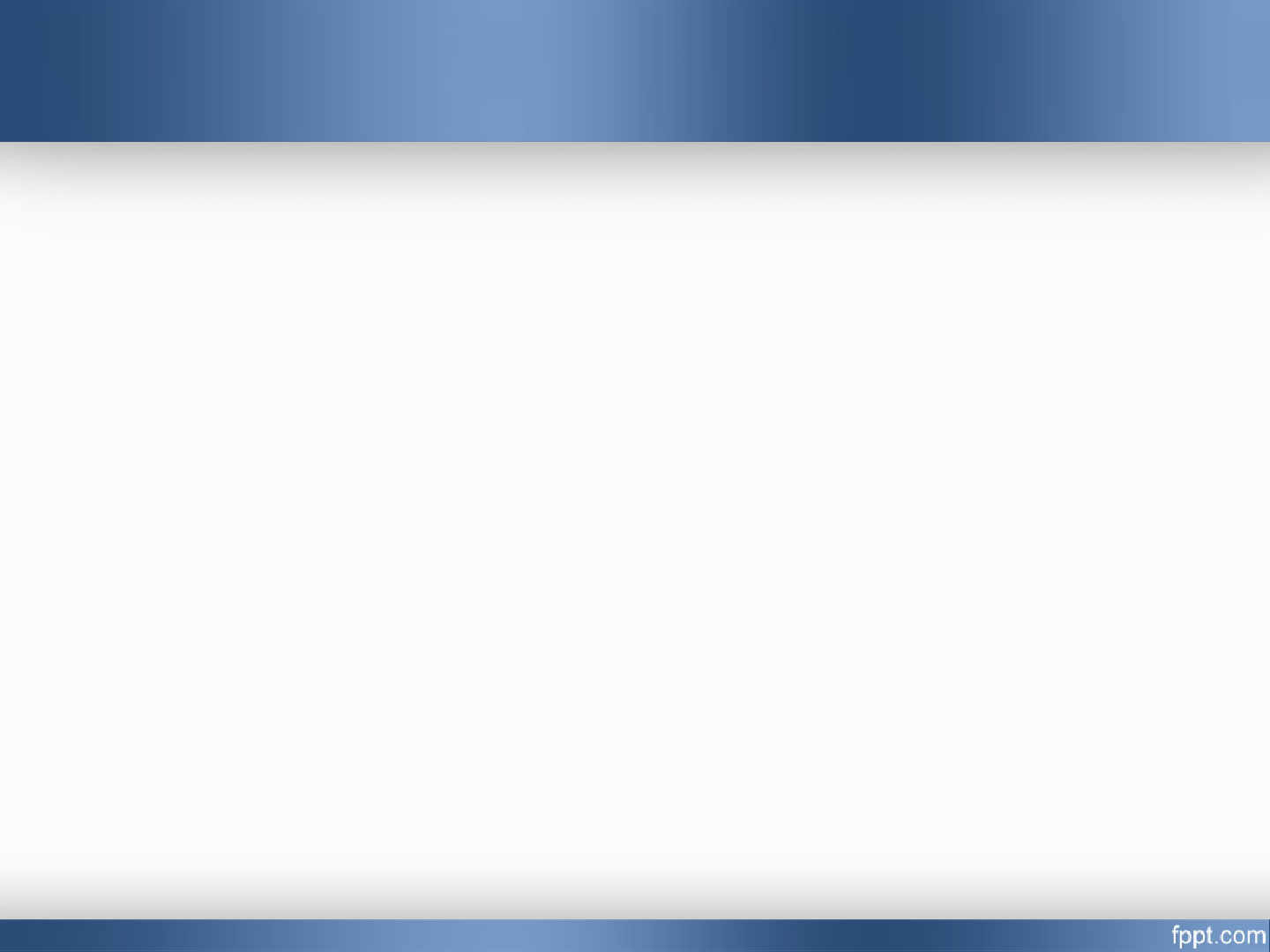 Κατήχηση, χριστιανική αγωγή και τεχνική, τεχνολογία και τεχνοκρατία
Αρνητικές πλευρές τεχνολογίας:
Υλικά αγαθά, ευμάρεια, αδιαφορία για ψυχική καλλιέργεια και προβληματισμό, ορθολογισμός.
Κλονισμός ψυχικής και σωματικής υγείας από μόλυνση περιβάλλοντος, αγωνία απόκτησης υλικών αγαθών, ανασφάλεια, αλλοτρίωση, ψυχοπαθολογικές καταστάσεις.
Μηχανοποίηση της ζωής.
Βιολογική διατάραξη φύσης.
παιδί και έφηβος αναζητούν λύσεις προβλημάτων έξω από τον εαυτό τους, με δυνάμεις τεχνολογίας.
πρόβλημα κατήχησης = η σωστή αξιολόγηση της τεχνολογίας με σκοπό τη σωτηρία του ανθρώπου.
η πίστη δεν ανταγωνίζεται την τεχνική και τις επιστήμες.
Κατήχηση και χριστιανική αγωγή
τεχνική και τεχνολογία
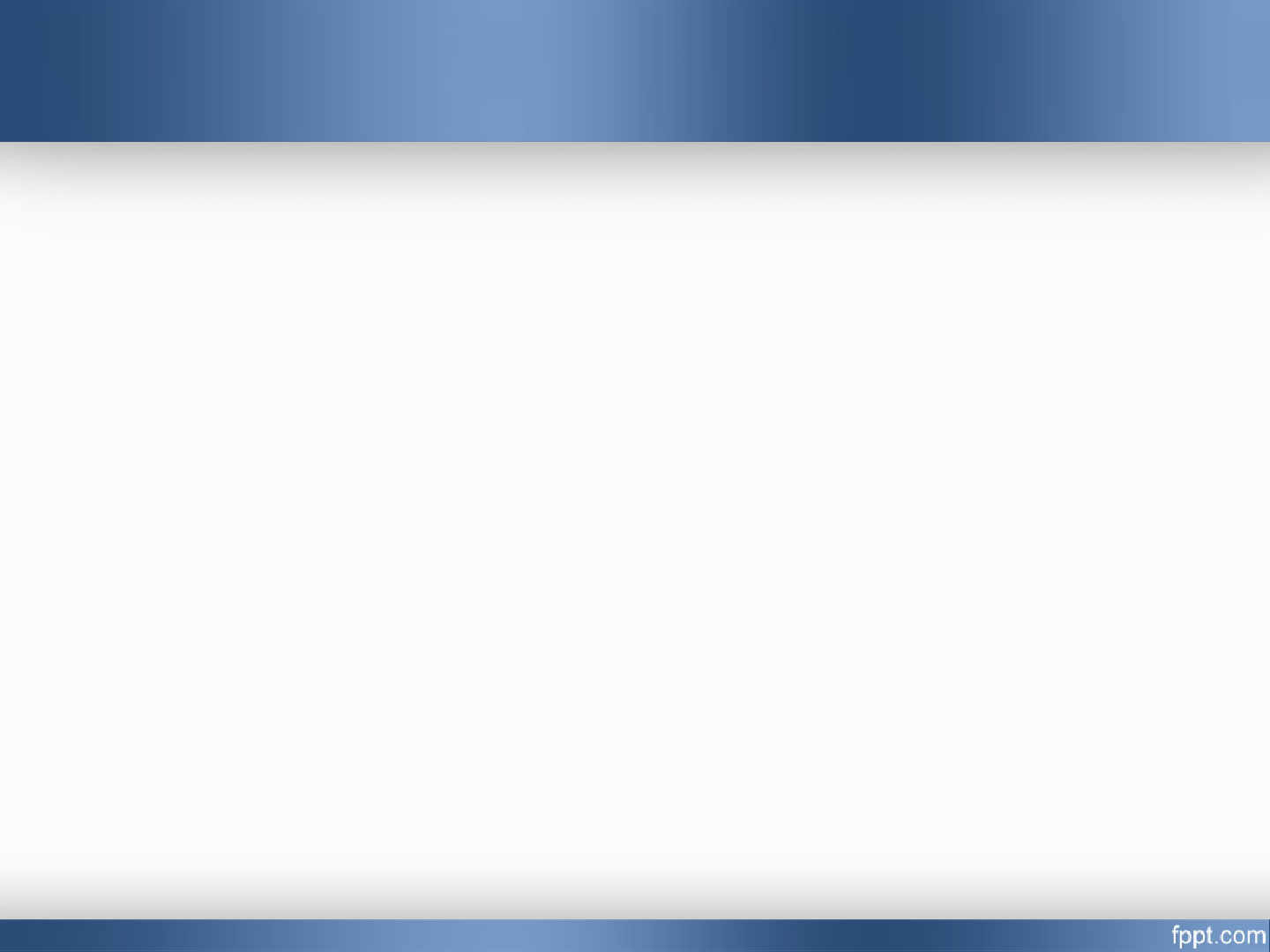 Τεχνολογία => αλλοτρίωση ανθρώπου
Παιδί και έφηβος αναζητούν λύσεις έξω από τον εαυτό τους.
χρησιμοποιούν δυνάμεις της τεχνολογίας. 
δεν χρησιμοποιούν τις πνευματικές τους δυνάμεις.   

Κατήχηση και Χριστιανική αγωγή=> ορθή αξιολόγηση τεχνικής και τεχνολογίας:
Υποβοήθηση νέου να απαλλαγεί από μονοδιάστατη σκέψη.
Η τεχνολογία δεν απαντά σε όλα τα ερωτήματα της ζωής.
Με τη χριστιανική πίστη προσεγγίζονται βαθύτεροι υπαρξιακοί προβληματισμοί.
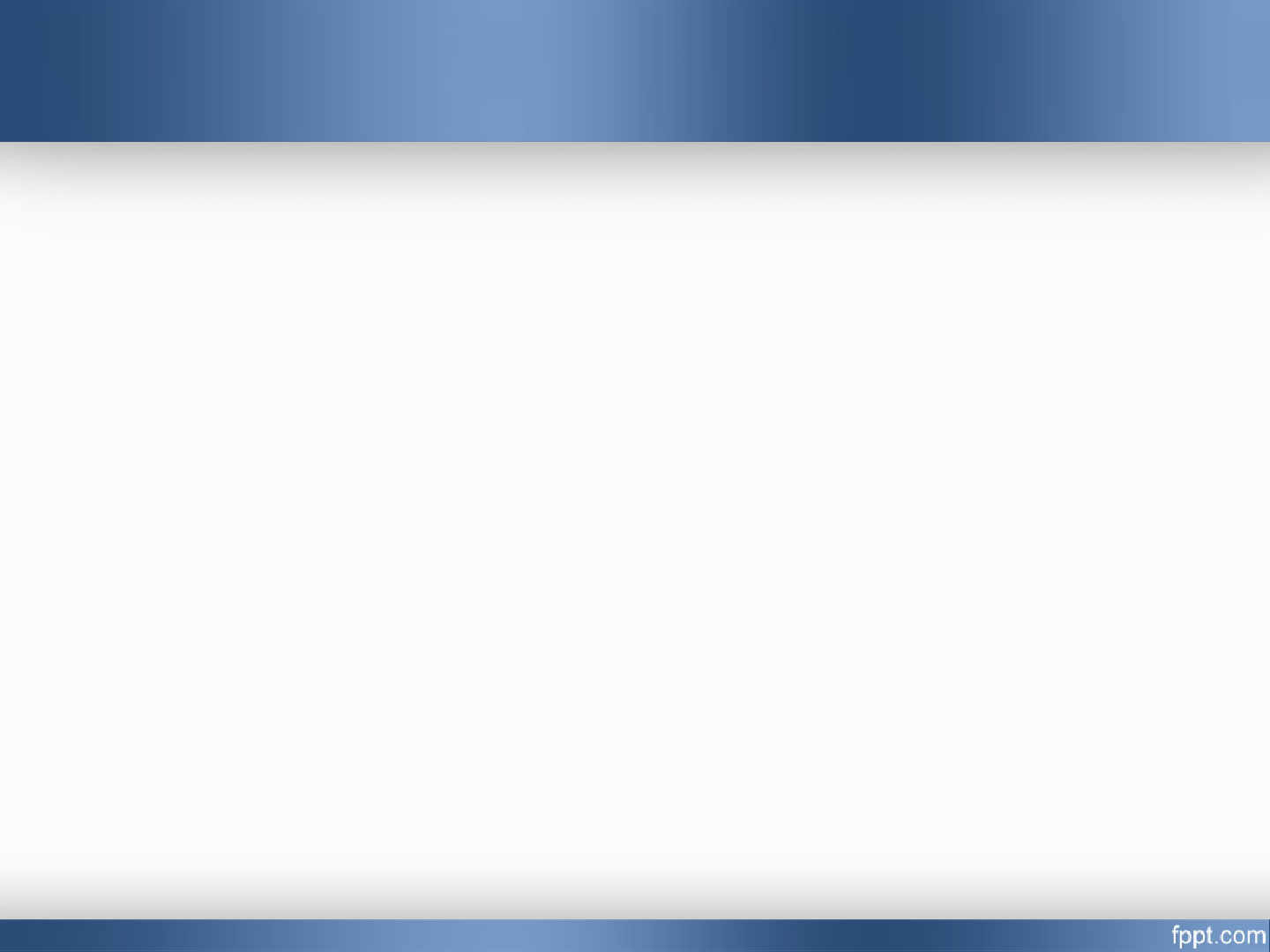 Κατήχηση και χριστιανική αγωγή
τεχνική και τεχνολογία
Πίστη και τεχνολογία:
δεν ανταγωνίζονται 
Διερευνά τη φύση και τη θέτουν στην υπηρεσία του ανθρώπου 

Ο Χριστός οδήγησε τον άνθρωπο στην αναδημιουργία =>
η πίστη αποσκοπεί στη σωτηρία του ανθρώπου 
όλα μετασχηματίζονται υπηρετώντας τον άνθρωπο
σκοπός εκκλησίας η προσήλωση σε καθαρά «πνευματικά» θέματα
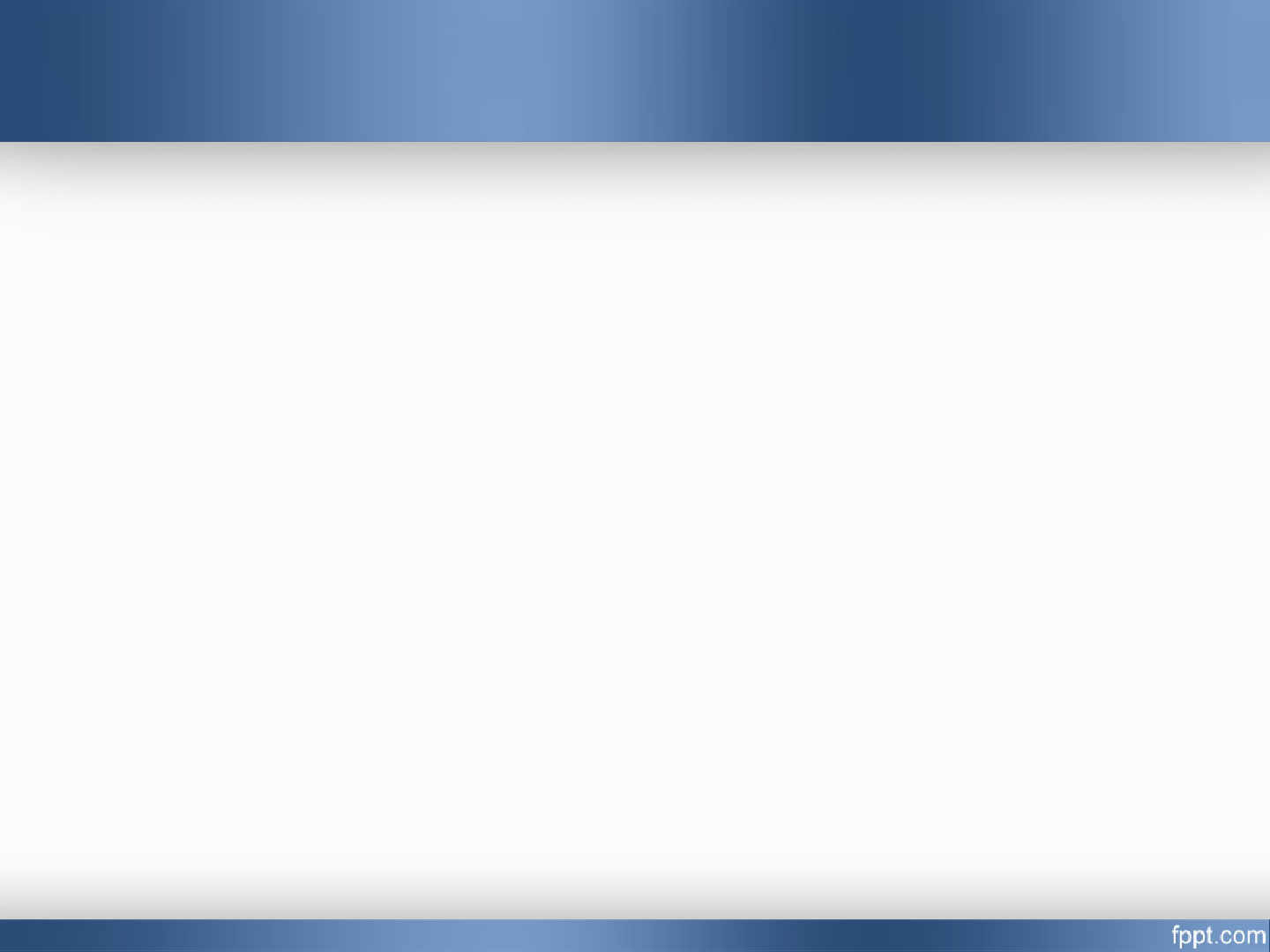 Αναδιάταξη αναγκών του ανθρώπου σε σχέση με την τεχνική και την τεχνολογία
Κατήχηση και χριστιανική αγωγή-> νέα προοπτική:

Αναδιάταξη ανθρώπινων αναγκών 
Προσαρμογή της τεχνολογίας στις πραγματικές ανάγκες
Η ευμάρεια δεν είναι το επιδιωκόμενο αποτέλεσμα 
στροφή προβληματισμού σε υπαρξιακά θέματα (πόνος, φθορά, θάνατος)
Υποστήριξη παιδιού και εφήβου να εμπιστεύεται τις δικές του δυνάμεις 
Καλλιέργεια υψηλού ήθος και ευθύνης 
Αποτροπή υλιστικού φρονήματος, αδικίας, κλπ.
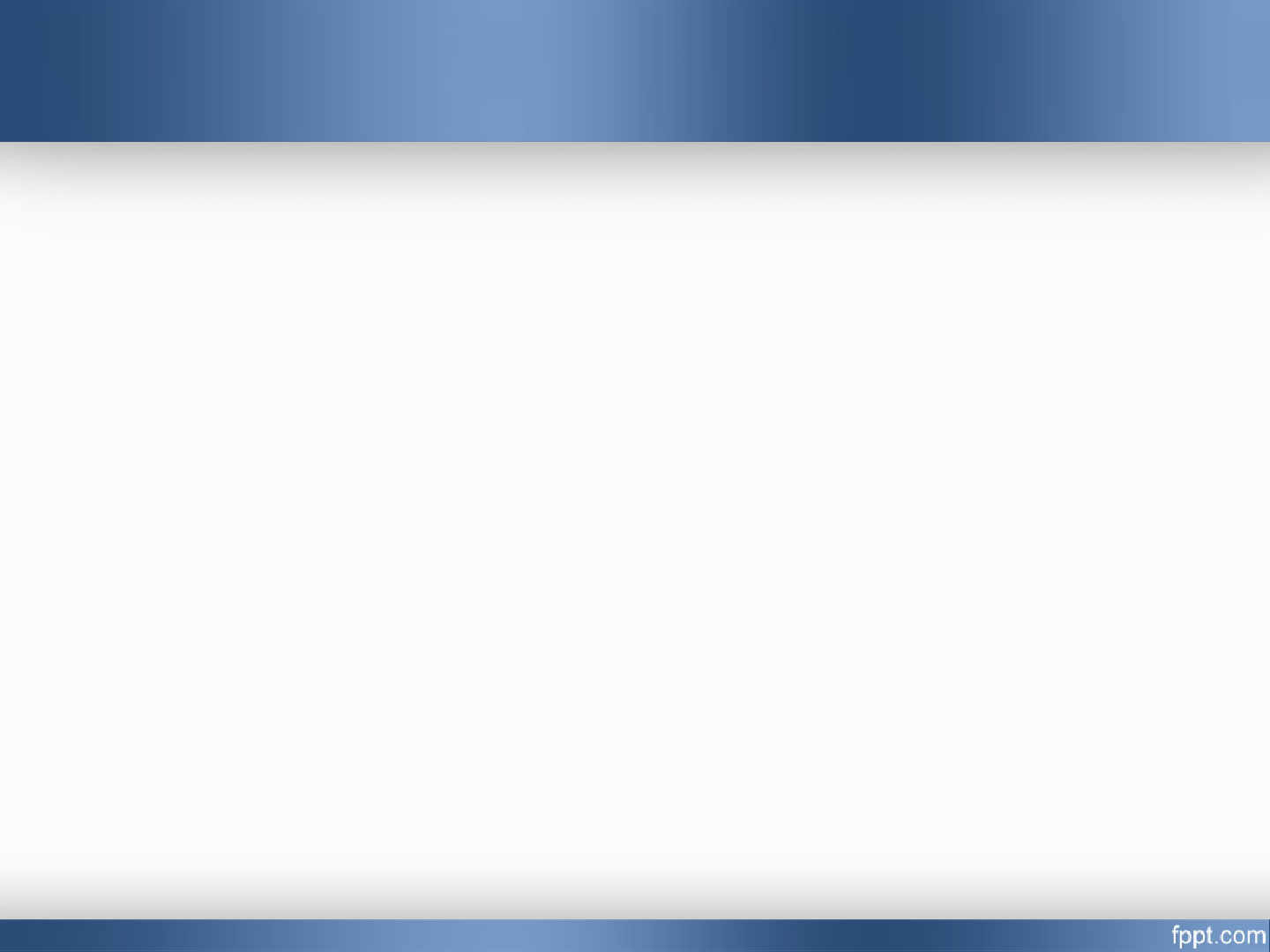 Κατήχηση, Χριστιανική αγωγή και νεανικά κινήματα
Νεανικά κινήματα  Δημιουργία νέων ροπών, τάσεων και ενδιαφερόντων.

α) Ευρώπη:
 Γαλλία 1968 
αναδιάρθρωση ανώτατης εκπαίδευσης,
μείωση αριθμού εισακτέων στα πανεπιστήμια 
Πρώτη μαζική κινητοποίηση φοιτητών=κίνημα «λυσσασμένων»  
Ιταλία: φοιτητικά κινήματα 1967 
καταλήψεις στα πανεπιστήμια και σε Λύκεια 
 τέθηκε υπό αμφισβήτηση η οργάνωση της πανεπιστημιακής εξουσίας και του πανεπιστημιακού συστήματος.
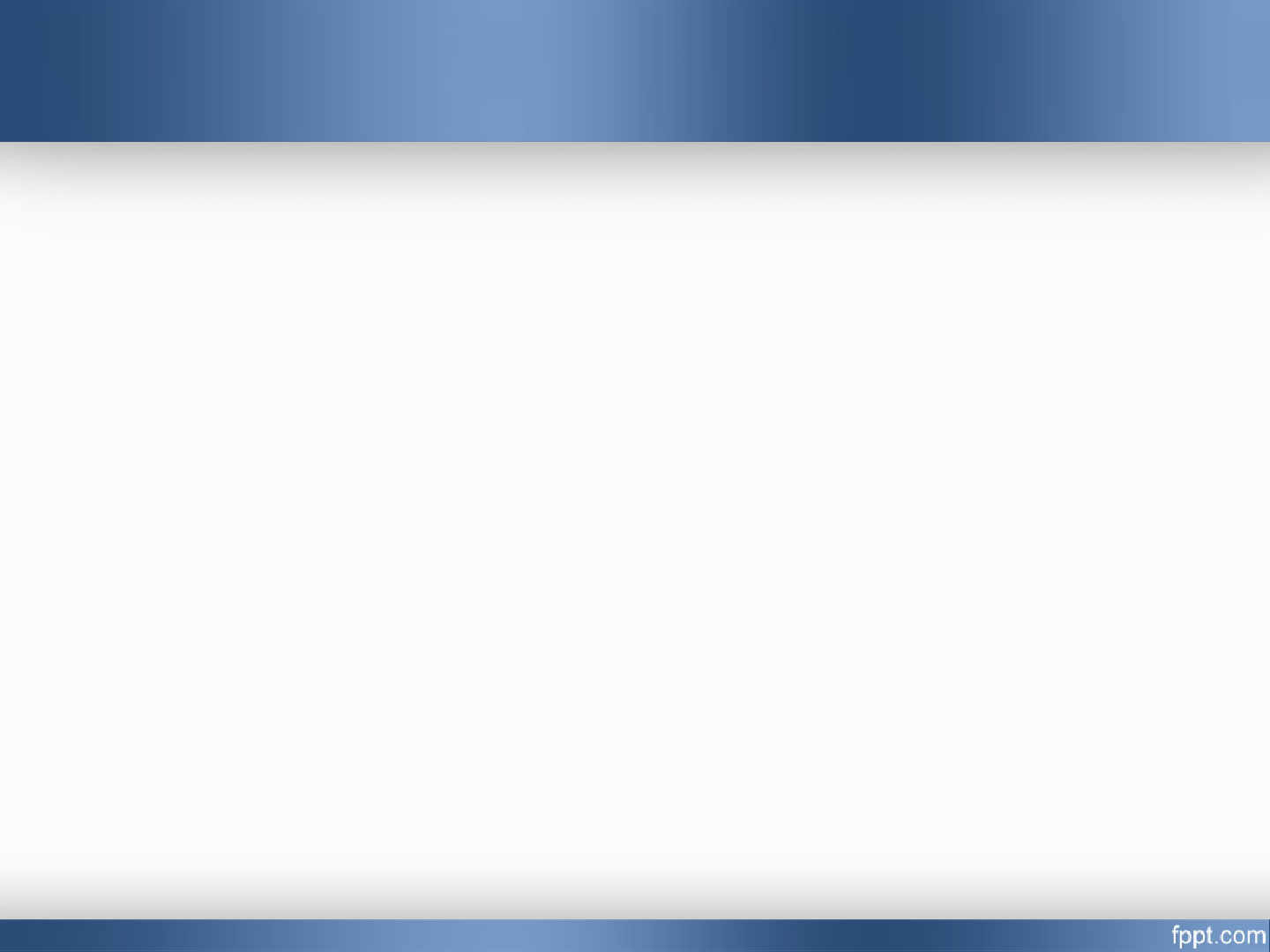 Κατήχηση, Χριστιανική αγωγή και νεανικά κινήματα
Γερμανία: 
Ένωση γερμανών φοιτητών περνά από την αντίθεση στην αντίδραση. 
1968 απόπειρα κατά ηγετικού στελέχους φοιτητικής ένωσης.
 
β) Αμερική 
ΗΠΑ: κινητοποίηση νέων =πολιτισμός διαφορετικότητας στη μουσική λογοτεχνία, ψυχεδελικές εμπειρίες, μελέτη ανατολικών πολιτισμών με αμερικάνικο εργατικό κίνημα, διάρρηξη δεσμών νέων με αμερικανική ιστορία, κοινωνία, εξουσία. 

Πόλεμος Βιετνάμ 1964: αντιδράσεις και διαμαρτυρίες νέων με καταλήψεις πανεπιστημίων, 1η  διαδήλωση Ουάσιγκτον,
αίτημα απόρριψης στρατιωτικής θητείας.
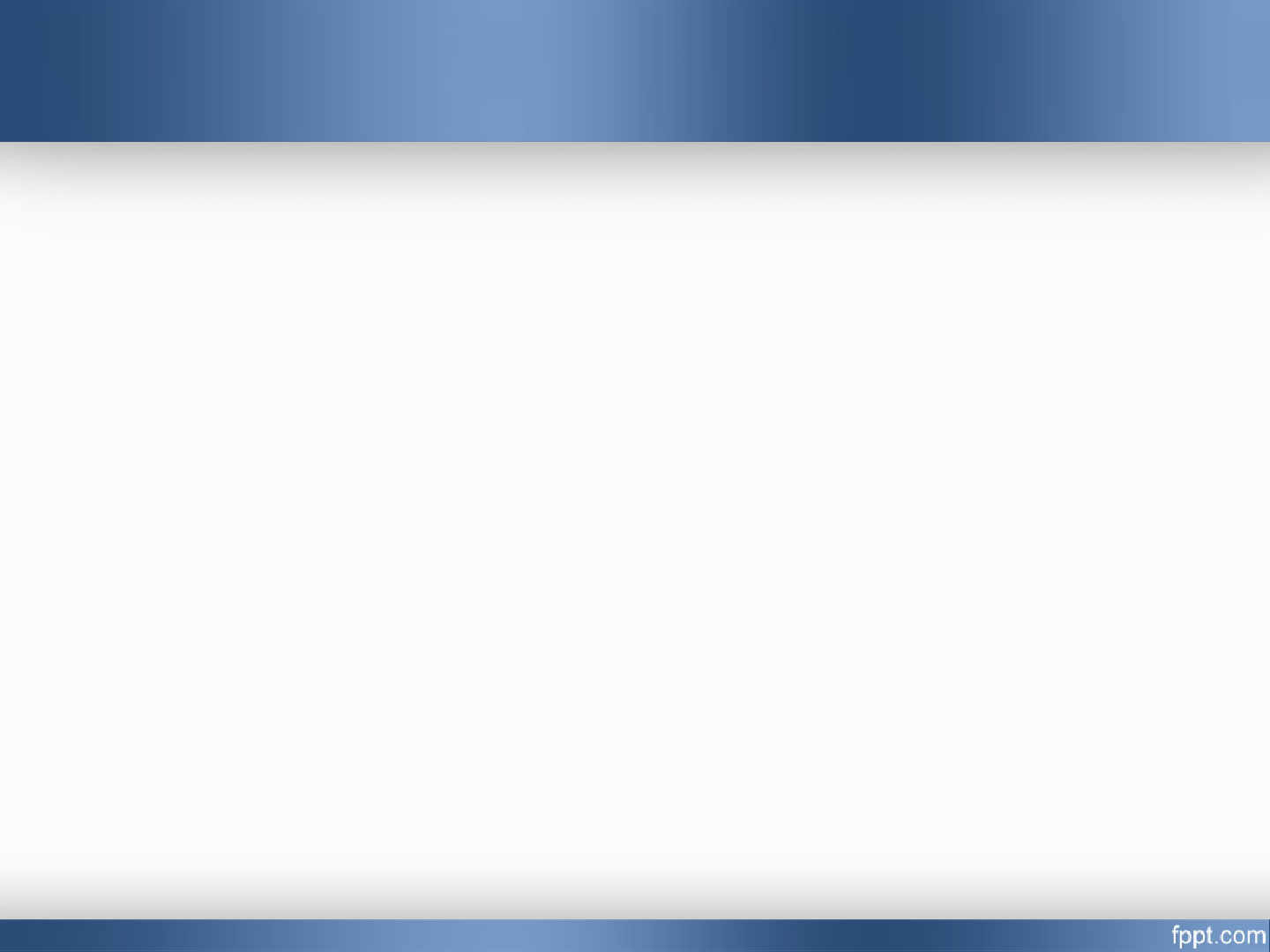 Κατήχηση, Χριστιανική αγωγή και νεανικά κινήματα
Κίνα: 1966 
ο Μάο στηρίζεται στη νεολαία, τον στρατό, τα πιστά στελέχη του = τριπλή συμμαχία.
δημιουργεί στη χώρα επαναστατικές επιτροπές με το σύνθημα «ασχοληθείτε με τις κρατικές υποθέσεις». 
1968 εκστρατείες εναντίον των συνδικάτων.
 
Ιαπωνία: 1967 επιτροπές νεολαίας εναντίον του πολέμου του Βιετνάμ.

Ελλάδα : 1965 συμμετοχή νέων στην πολιτική ζωή. 
                 1973 κατάληψη Πολυτεχνείου.
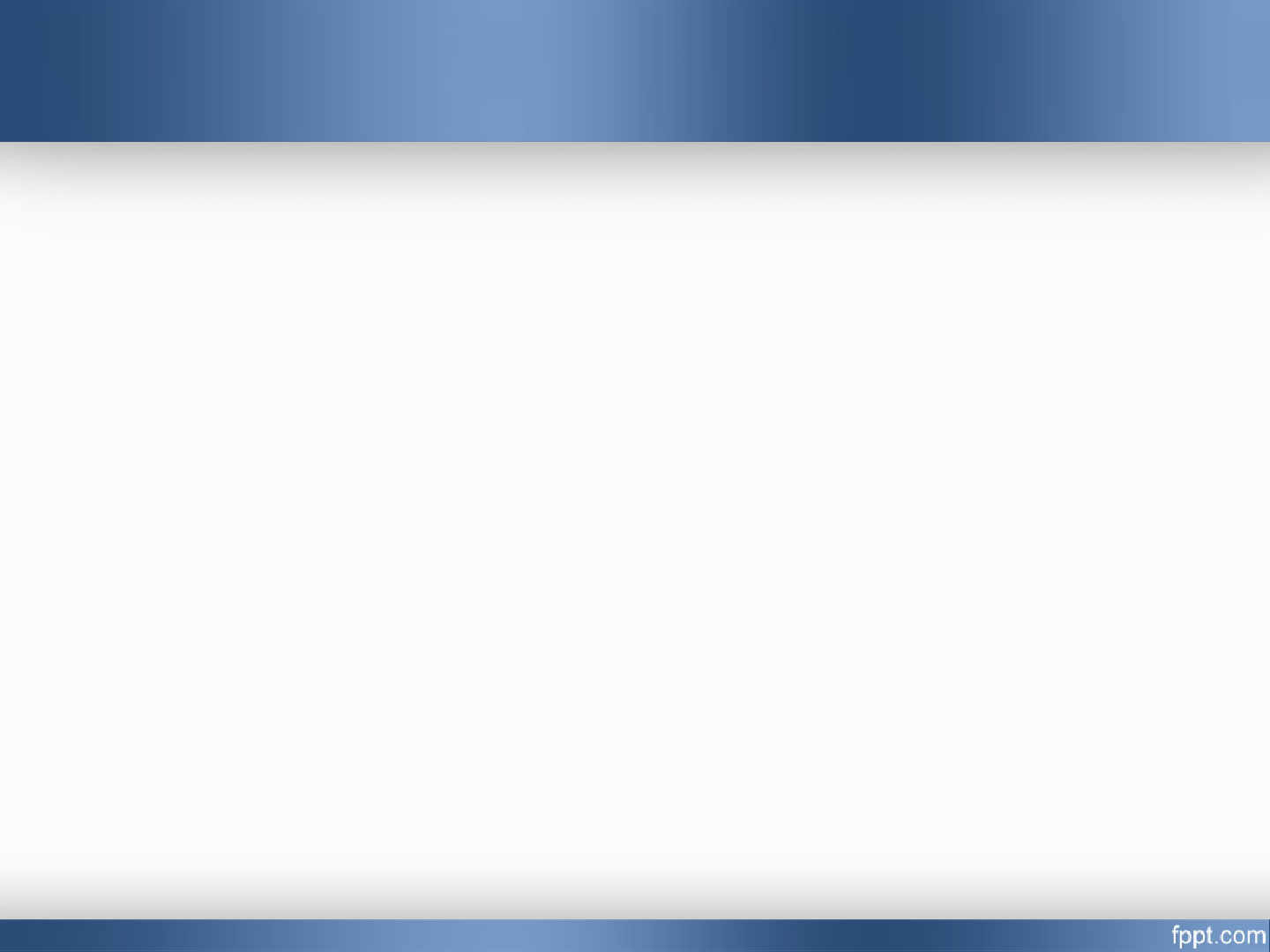 Κατήχηση, Χριστιανική αγωγή και νεανικά κινήματα
Οι νέοι στην Ελλάδα επηρεάστηκαν από τις κινήσεις των νέων της Αμερικής.

Αξίζει διερεύνησης:
Σε ποιο βαθμό τα νεανικά κινήματα μπορούν να προβληματίσουν/προσανατολίσουν σωστά τους νέους; 
σε ποιο βαθμό κινδυνεύουν να αποπροσανατολιστούν; 
επιβάλλεται έρευνα σε βάθος για διαπίστωση χριστιανικών θέσεων ή αντίθετων.

Απαιτείται κριτικός διάλογος με τη νεολαία.
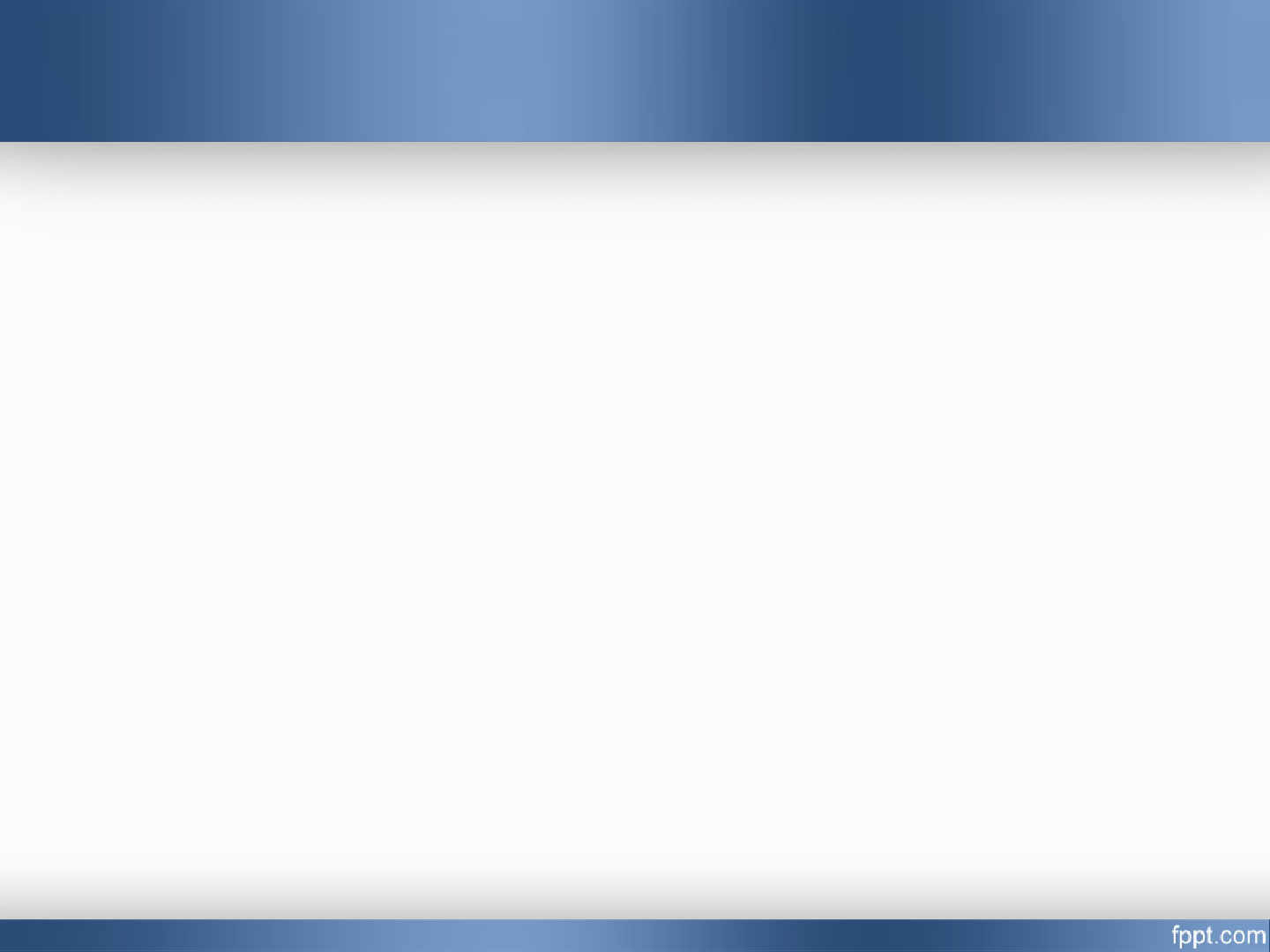 Παραμέληση, κακοποίηση και εξαφάνιση παιδιών και εφήβων
α) έννοια κακοποίησης παιδιών:
Ψυχοκοινωνικό φαινόμενο, όπου ένας ή περισσότεροι ενήλικοι με ευθύνη κηδεμονίας και φροντίδας παιδιού, προκαλούν ή με τη συμπεριφορά τους επιτρέπουν να προκληθούν στο παιδί σωματικές κακώσεις ή συνθήκες στέρησης επιφέρουν σοβαρές διαταραχές σωματικής, νοητικής, συναισθηματικής ή κοινωνικής μορφής.

Κακοποίηση  από φροντιστές παιδιών (οικογένεια, συγγενείς, προσωπικό ιδρυμάτων, παιδαγωγοί, ψυχολόγοι, κηπουροί, νυχτοφύλακες,…)
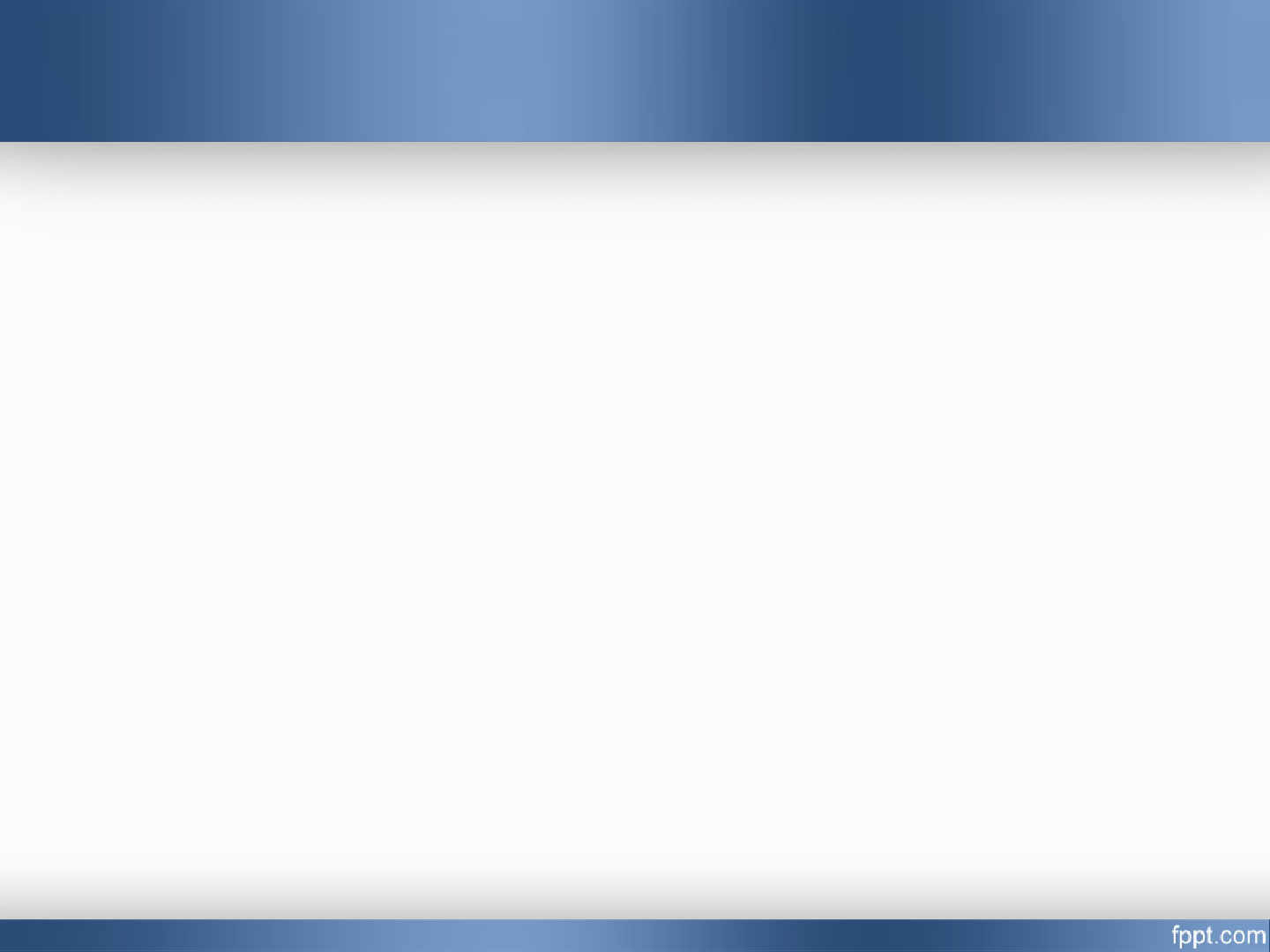 Παραμέληση, κακοποίηση και εξαφάνιση παιδιών και εφήβων
β) έννοια παραμέλησης παιδιών
Υπάρχουν ενδείξεις για:
ανεπαρκή ή ακατάλληλη διατροφή
ανεπαρκή ή ακατάλληλη ένδυση
ασταθή σχολική φοίτηση, απάθεια στη σχολική τάξη
κόπωση
ανεπαρκή ιατρική φροντίδα

 τίθεται σε σοβαρό κίνδυνο η υγεία του παιδιού, 
          καθυστερεί η σωματική, νοητική και κοινωνική ανάπτυξή του.
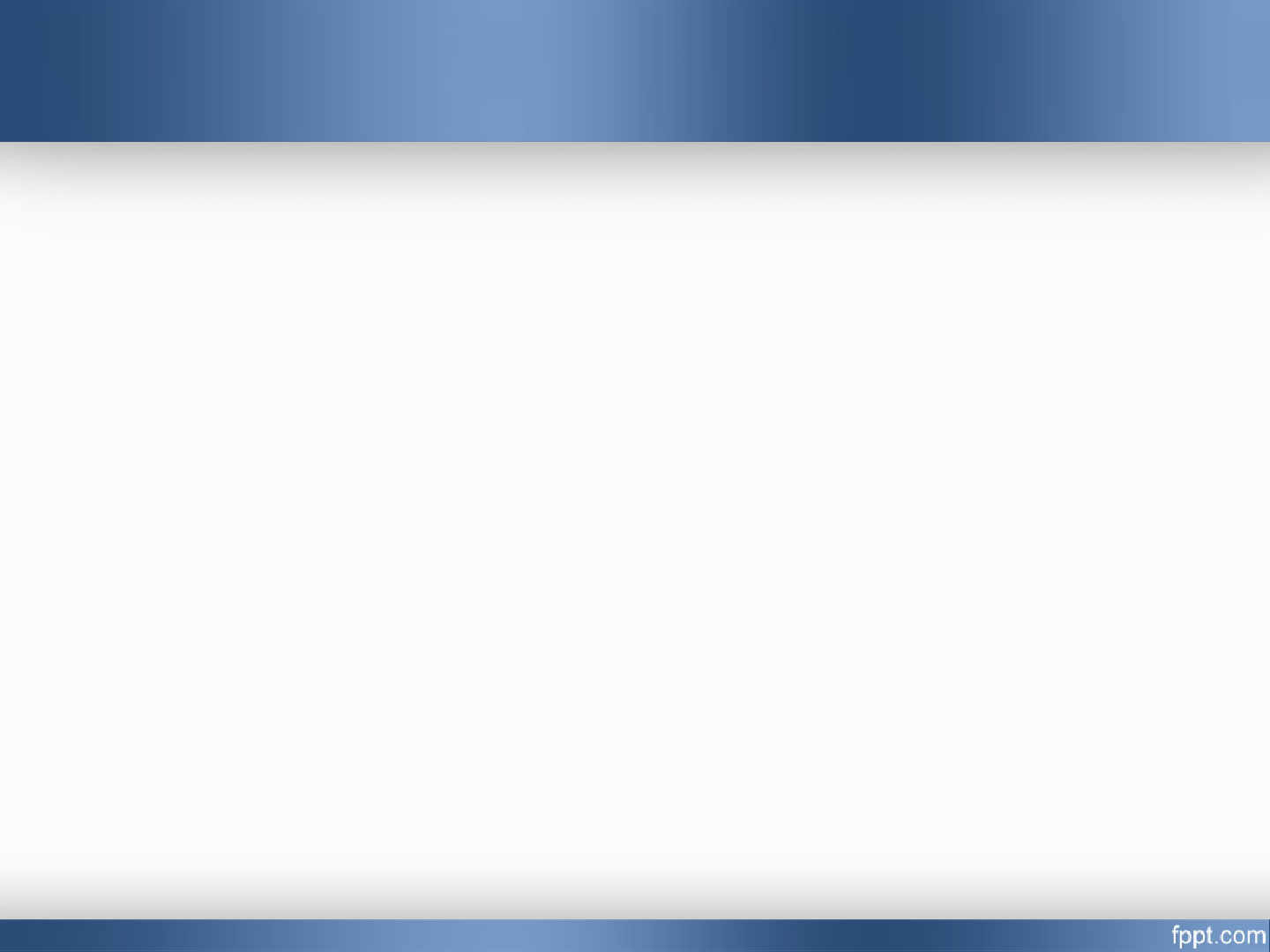 Παραμέληση, κακοποίηση και εξαφάνιση παιδιών και εφήβων
2. Είδη παραμέλησης
Ψυχική παραμέληση:
Αδιαφορία, έλλειψη βοήθειας-σωματικής επικοινωνίας με το παιδί, που αντιμετωπίζεται ως ανεπιθύμητο.
Το παιδί νιώθει απουσία σχέσης και εμπιστοσύνης με τους γονείς και έλλειψη τρυφερότητας.
Παρατηρείται λεκτικός περιορισμός.

Σωματική παραμέληση:
Έλλειψη φροντίδας για διατροφή παιδιών, οδηγούνται σε επαιτεία ή θάνατο.
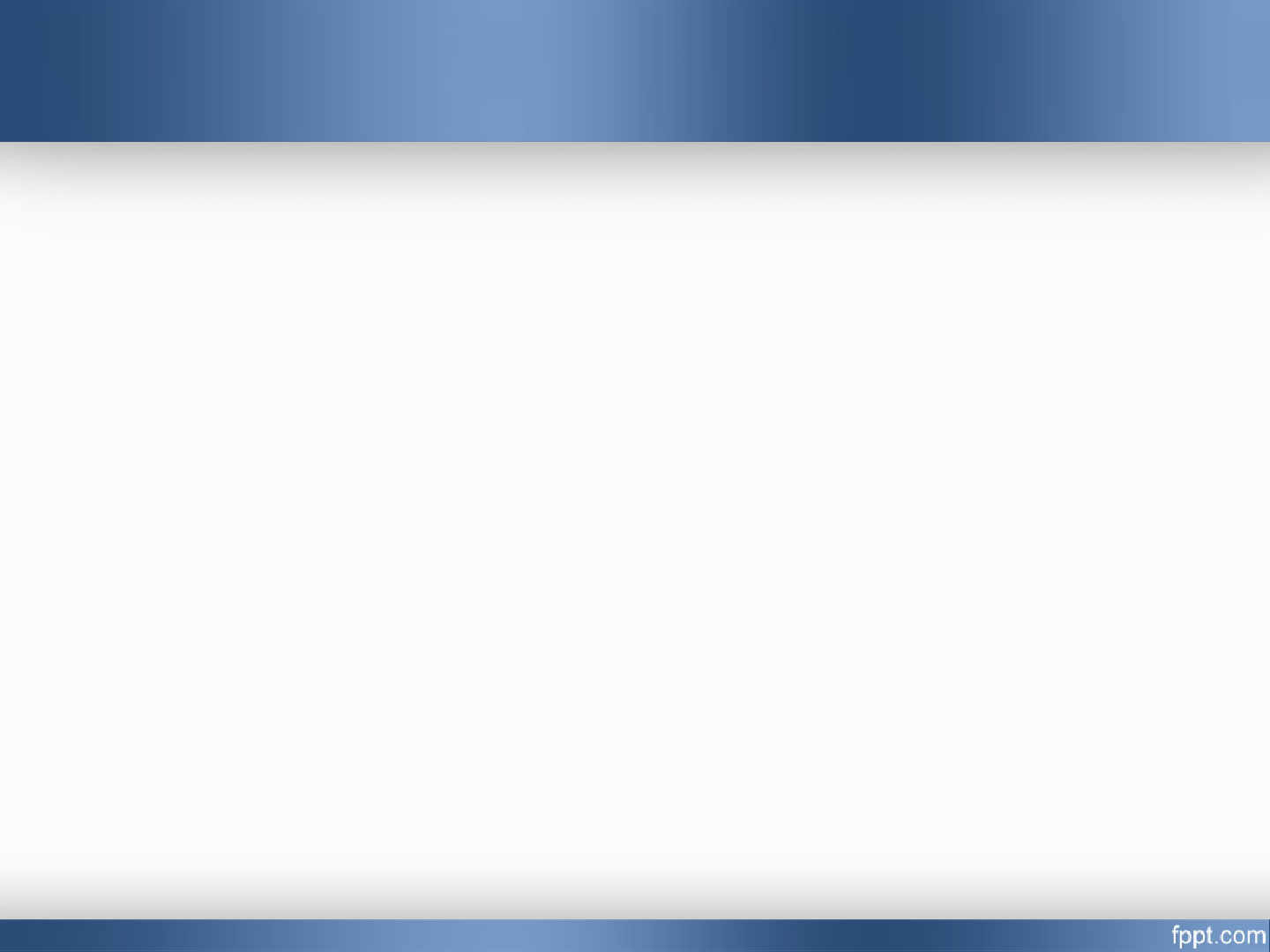 Παραμέληση, κακοποίηση και εξαφάνιση παιδιών και εφήβων
Είδη κακοποίησης 
Ψυχική κακοποίηση:
Εγκλεισμός σε σκοτεινό χώρο, στέρηση αγαπημένου παιχνιδιού, διακρίσεις μεταξύ παιδιών, απομόνωση λόγω ασθένειας, έλλειψη διαλόγου.
Συμπεριφορά γονέων: παντοδυναμία, σκληρότητα, λεκτική κακομεταχείριση.

Σωματική κακοποίηση:
Κακώσεις, τραυματισμοί (μώλωπες, καψίματα, εκδορές,…)
Αιτίες: οικονομική ανέχεια, χαμηλό μορφωτικό επίπεδο, κοινωνική απομόνωση, αδυναμία παιδιών να εκπληρώσουν τις προσδοκίες των γονέων.
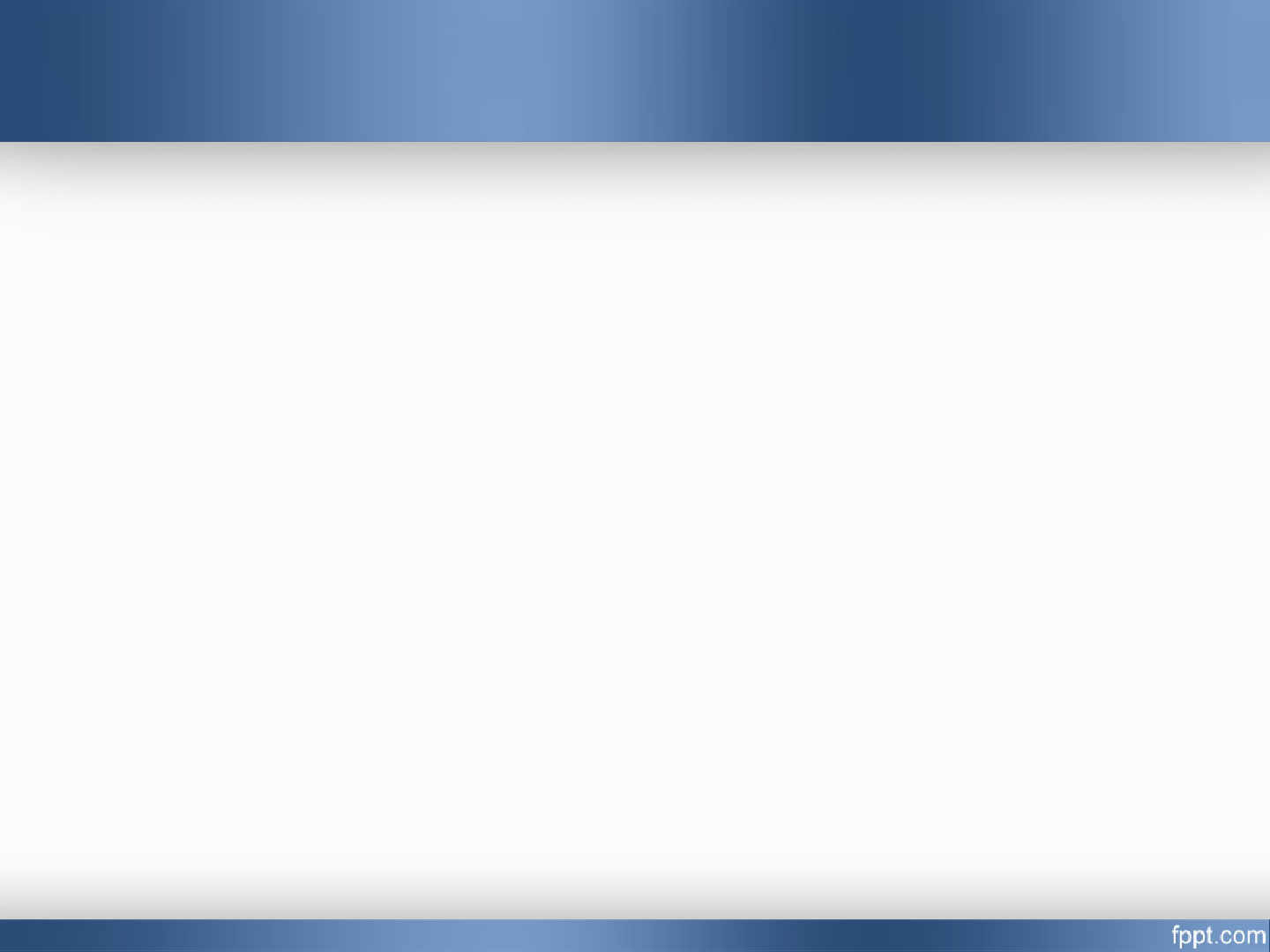 Παραμέληση, κακοποίηση και εξαφάνιση παιδιών και εφήβων
3. Η γενετήσια παραβίαση – αιμομιξία = 
Η προβληματικότερη  δυναμική σχέσεων εξουσίας και υποταγής.

Κύρια χαρακτηριστικά:
ανηλικιότητα παιδιών-θυμάτων.
σχέση εξάρτησης θύτη-θύματος.
έλλειψη συνειδητής κατανόησης γεγονότων από το  θύμα.
έλλειψη συνειδητής συναίνεσης παιδιού-θύματος.

Φορείς/Υπηρεσίες που απασχολούνται:
Παιδιατρικές
Κοινωνικές
Δικαστικές
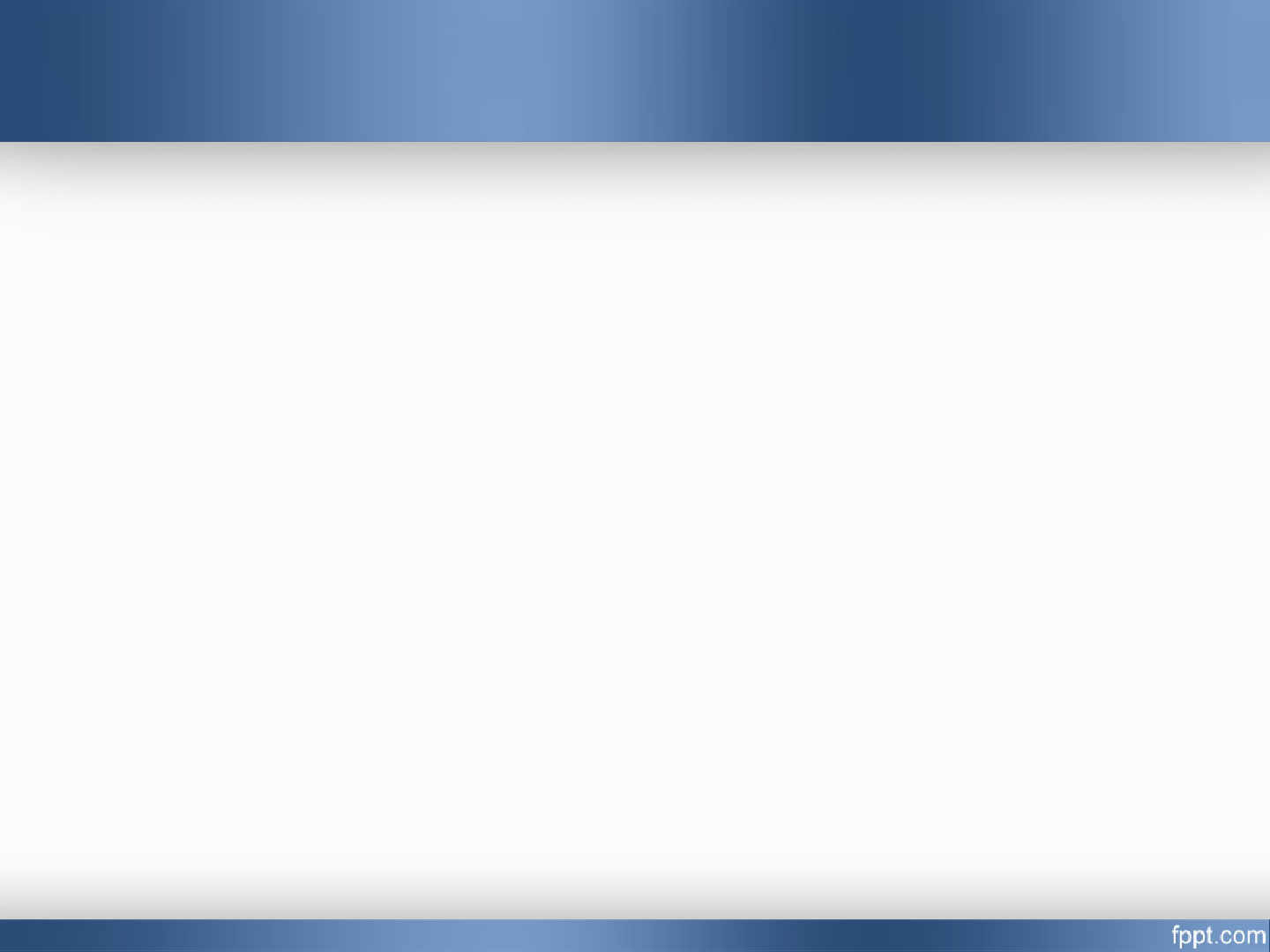 Β) 1. Κακοποίηση παιδιών-εφήβων στο παρελθόν
Ανάγεται στην αρχαιότητα 
Πλάτωνας και Αριστοτέλης--> ρόλος πολιτείας ως γονέας
Παιδοκτονία= τακτική πρακτική 
Καιάδας-μωρά με σωματική αναπηρία εξασφάλιση κοινωνίας με υγιείς πολίτες. 
Ενταφιασμός νεογέννητων σε θεμέλια κτιρίων
Θανάτωση με ξυλοδαρμό
Ρωμαϊκή εποχή: 
έλλειψη στρατιωτών => εξάλειψη παιδοκτονίας 
Φτώχεια και ανέχεια => εγκατάλειψη και πώληση παιδιών
Αποδεκτή η ομοφυλοφιλία (αλλά ανηθικότητα σε Χριστιανούς και Ιουδαίους)
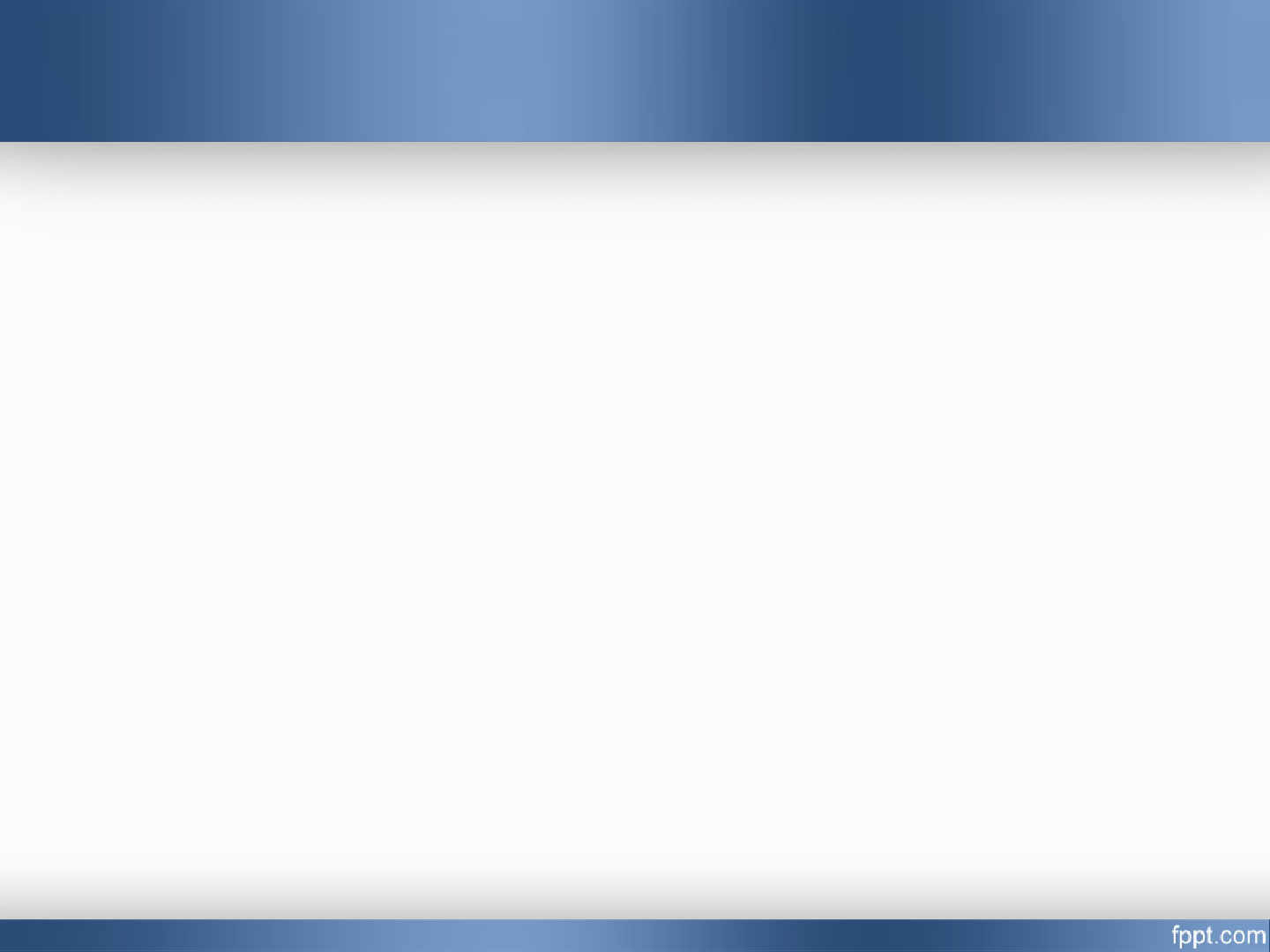 Β) 1. Κακοποίηση παιδιών-εφήβων στο παρελθόν
Αρχές 20ού αιώνα «Σύνδρομο του κακοποιημένου παιδιού»
 Kempe (1962), ιατρική βιβλιογραφία.

«Τα τελευταία 30 χρόνια, η αναγνώριση των δικαιωμάτων των παιδιών και η νέα θεώρηση για την παιδική ηλικία ως ένα κοινωνικό φαινόμενο, έχουν συμβάλει σημαντικά στη διαγνωστική εκτίμηση, θεραπευτική αντιμετώπιση και πρόληψη του φαινομένου» (Ε. Αγάθωνας-Γεωργόπουλος, 1995, 168).
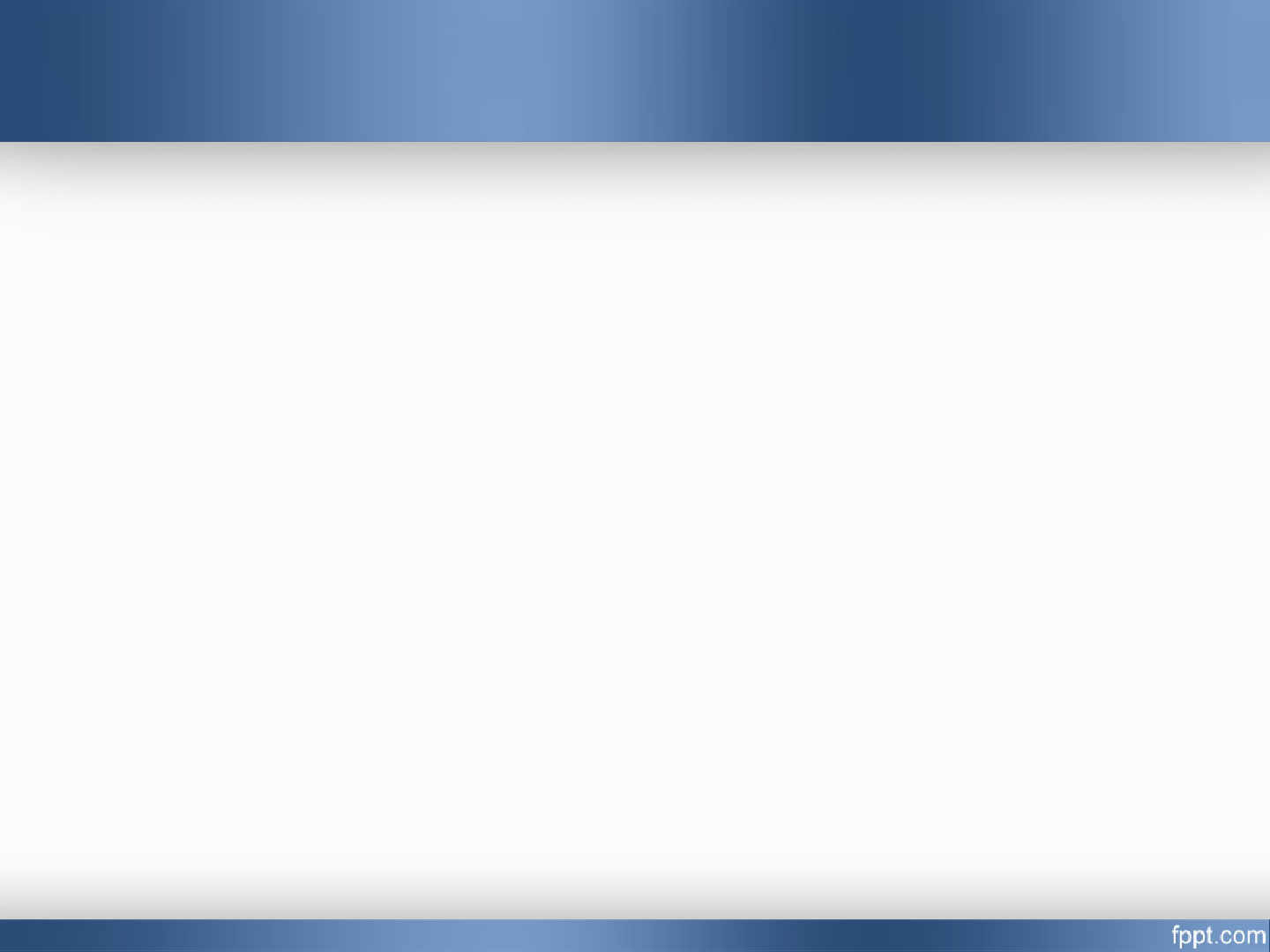 Β) 2. Κύρια χαρακτηριστικά παραμελημένου ή κακοποιημένου παιδιού
Επιβράδυνση στην πνευματική του ανάπτυξη. 
Δυσκολία στις κοινωνικές σχέσεις και στη σύναψη σχέσεων εμπιστοσύνης με μεγαλύτερους. 
Υπερευαισθησία, ταραγμένη προσοχή, παγωμένο βλέμμα, προβλήματα στον ύπνο, ανυπακοή, επιθετικότητα. 
Αίσθηση φόβου για τους γονείς.
Επιστροφή στο σπίτι=κόλαση, τόπος βασανιστηρίων.
Προσκόλληση σε άγνωστους ανθρώπους.
Διαταραγμένη αυτοεκτίμηση.
Παθητικό και παραγκωνισμένο παιδί.
Δυσκολία στις διαπροσωπικές σχέσεις (αλλόκοτη συμπεριφορά).
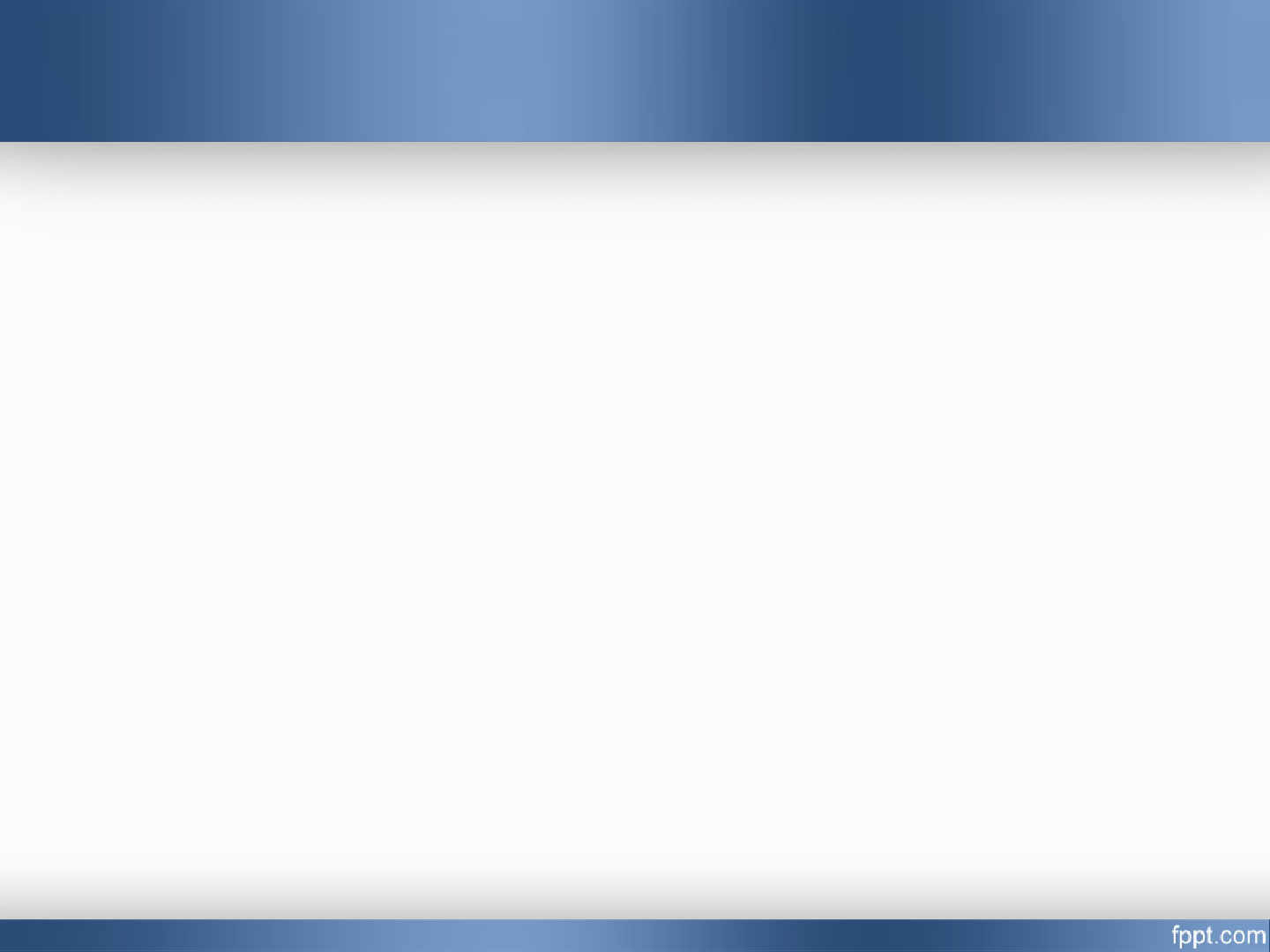 Β) 2. Κύρια χαρακτηριστικά παραμελημένου ή κακοποιημένου παιδιού
10. Διαταραγμένη ομιλία και φτωχό λεξιλόγιο.
 11. Δυσκολία στη μάθηση και την επίδοση .
 12. Παλινδρομική συμπεριφορά (πχ ενούρηση).

Στα πολύ μικρά παιδιά που δεν έχουν αναπτύξει ακόμη συναίσθηση του μη επιτρεπτού, για τις ασελγείς ενέργειες οι συνέπειες της γενετήσιας βίας μπορεί να μην είναι εμφανείς.

Οι πιο συχνές συνέπειες ψυχικής βίας στα παιδιά είναι διαταραχές της συμπεριφοράς τους , η αύξηση της εγκληματικότητας και η γενετήσια διαφοροποίηση (σεξουαλικές διαταραχές).
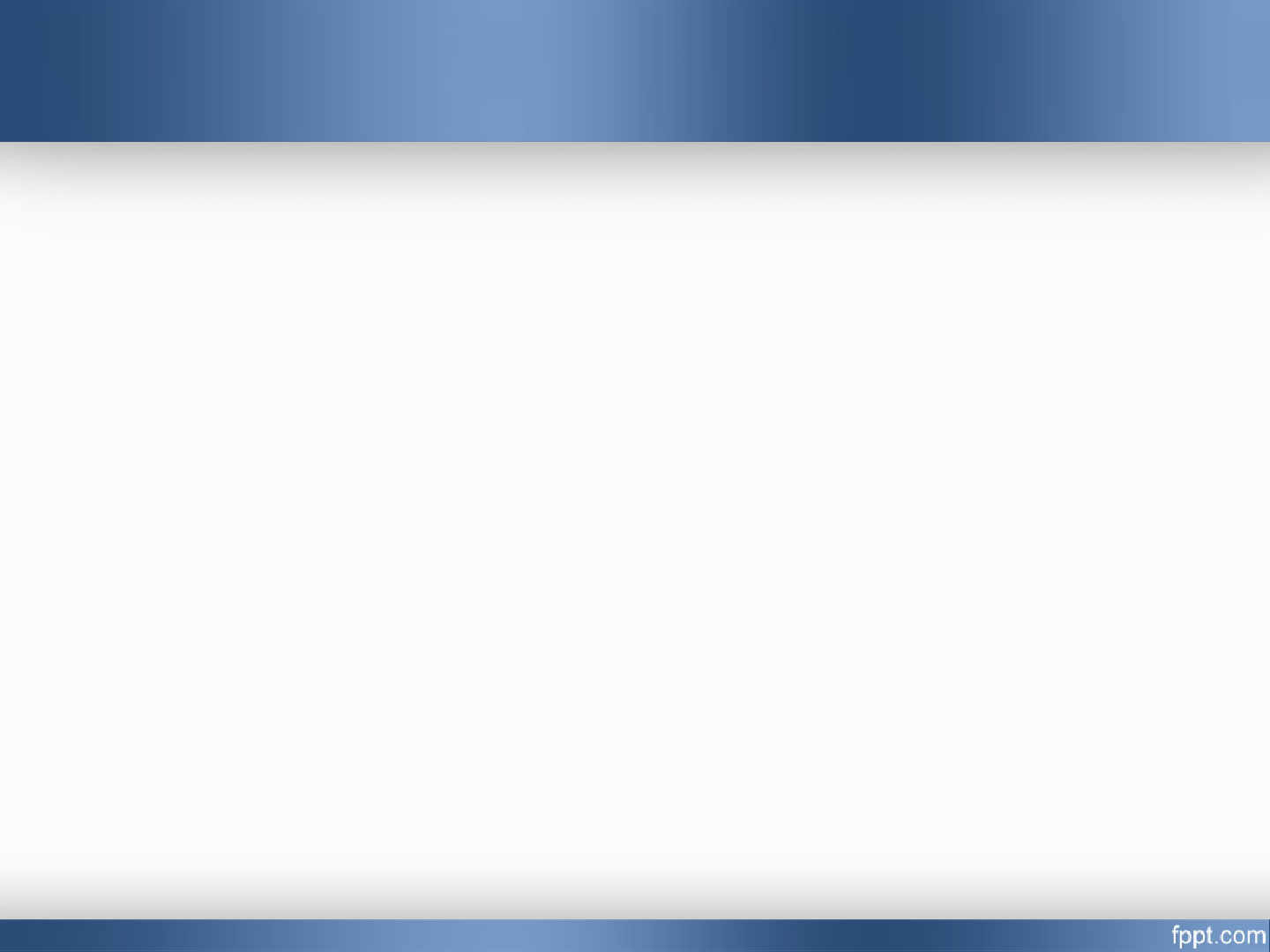 Γ) Γενετήσια παραβίαση – κακοποίηση
Αίτια μη διάγνωσης της γενετήσιας παραβίασης-κακοποίησης  
α) Η αποκάλυψη δεν γίνεται έγκαιρα.
β) Η κακοποίηση γίνεται από γνωστό πρόσωπο και δεν αφήνει σημάδια.
γ) Το παιδί αισθάνεται φόβο, ντροπή, αλλά και ενοχές.

Γενετήσια κακομεταχείριση=καλά κρυμμένο μυστικό
  
Ενδείξεις αντιλαμβάνεται ο γιατρός ή πρόσωπο εμπιστοσύνης του παιδιού.
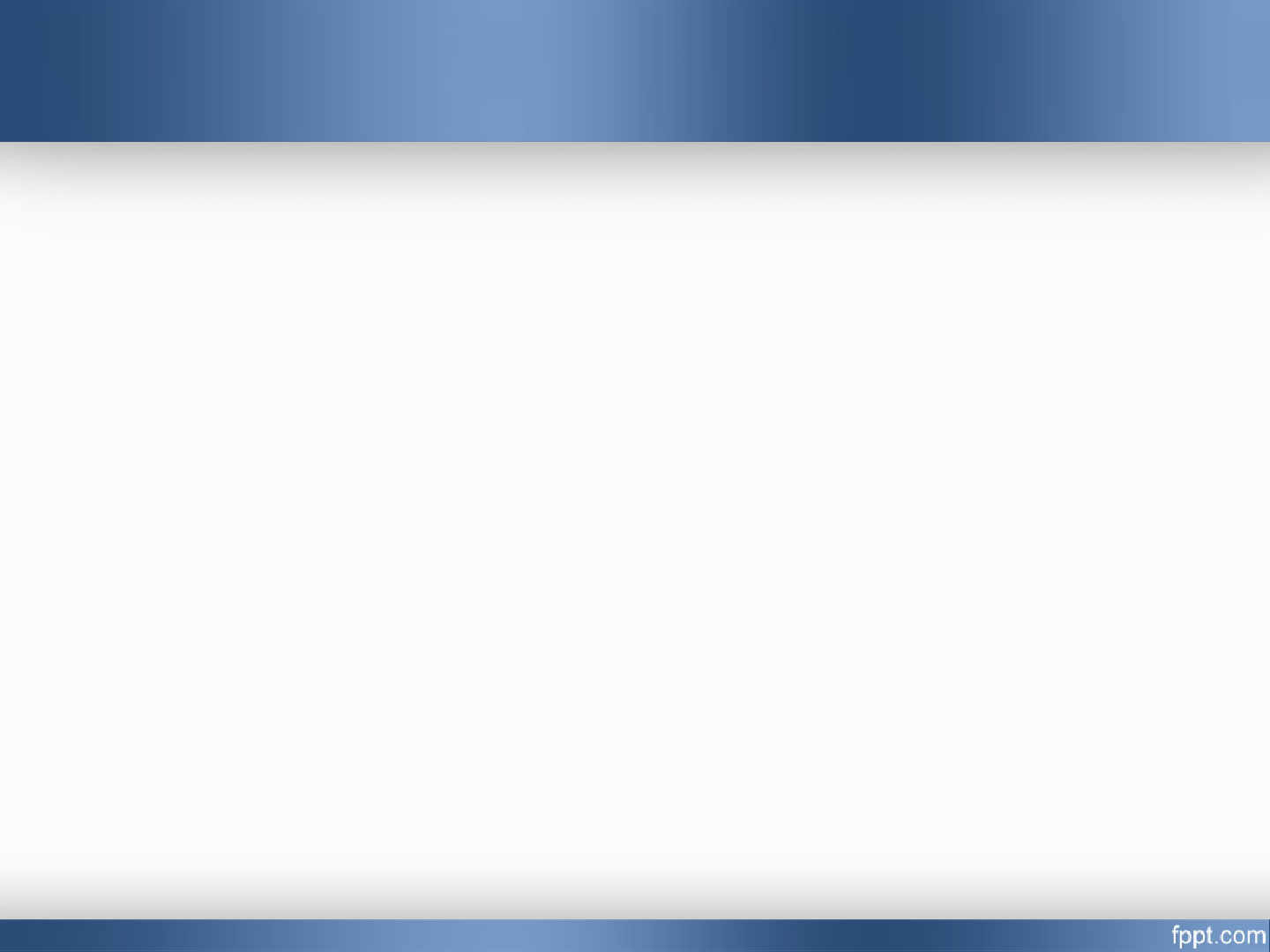 Γ) Γενετήσια παραβίαση – κακοποίηση
Συμπτώματα συμπεριφοράς με γενετήσια κακοποίηση
αλλαγή διάθεσης (πονοκέφαλοι, πόνοι στην κοιλιά, κ.ά.)
παλινδρομική συμπεριφορά (πχ ενούρηση).
αλλαγή στις διαιτητικές συνήθειες, ανορεξία, βουλιμία. 
συναισθηματικές διαταραχές (άγχος, καταπίεση, τάση αυτοκαταστροφής)
απειθαρχία, πρόκληση προσοχής, υπερκινητικότητα, μειωμένη συγκέντρωση.
διαταραχές ύπνου, εφιάλτες με καλυμμένο ή φανερό σεξουαλικό περιεχόμενο.
κοινωνική απομόνωση, απόσυρση, τάσεις αυτοκτονίας, προβλήματα κοινωνικής προσαρμογής. 
το κορίτσι παίρνει το ρόλο της μητέρας στην οικογένεια. 
συμπεριφορά σαν εραστής με τον γονέα.
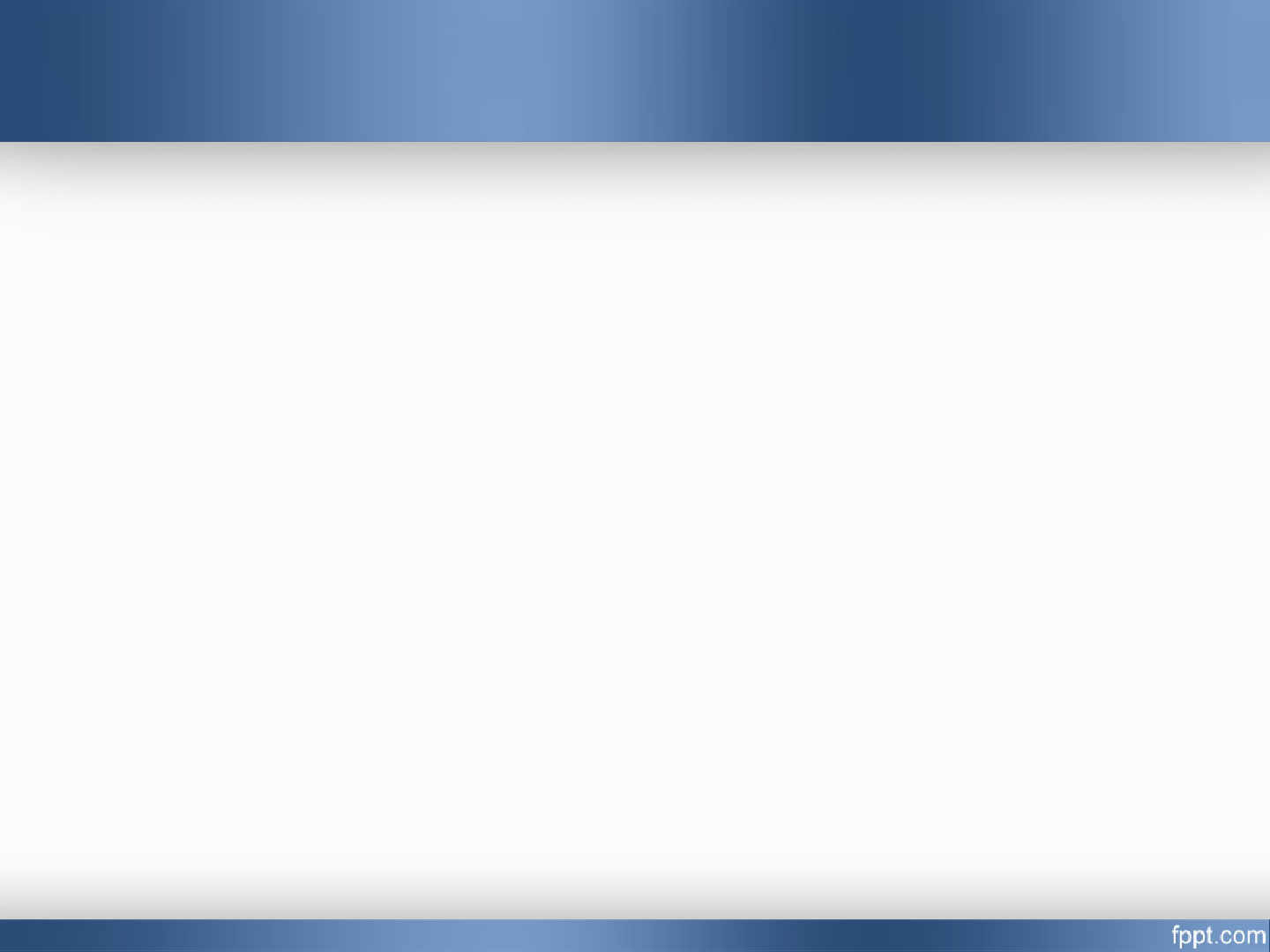 Γ) Γενετήσια παραβίαση – κακοποίηση
Ειδικότερα γενετήσια συμπτώματα
το παιδί υπαινίσσεται γενετήσια δραστηριότητα με λέξεις, παιχνίδια ή ζωγραφιές.
υπερβολική ενασχόληση με γενετήσια θέματα.
πρόωρη γνώση γενετήσιας συμπεριφοράς ενηλίκων. 
παίζουν γενετήσια παιχνίδια με παιδιά της ηλικίας τους. 
προκαλούν γενετήσια τους ενηλίκους. 
Τα κορίτσια συμπεριφέρονται με Πρώιμο ερωτισμό (ντύνονται  προκλητικά, υιοθετούν προκλητικές στάσεις και έχουν γενετήσιες επαφές με άτομα έξω από το οικογενειακό περιβάλλον).
ζητούν συμβουλές για αντισύλληψη.
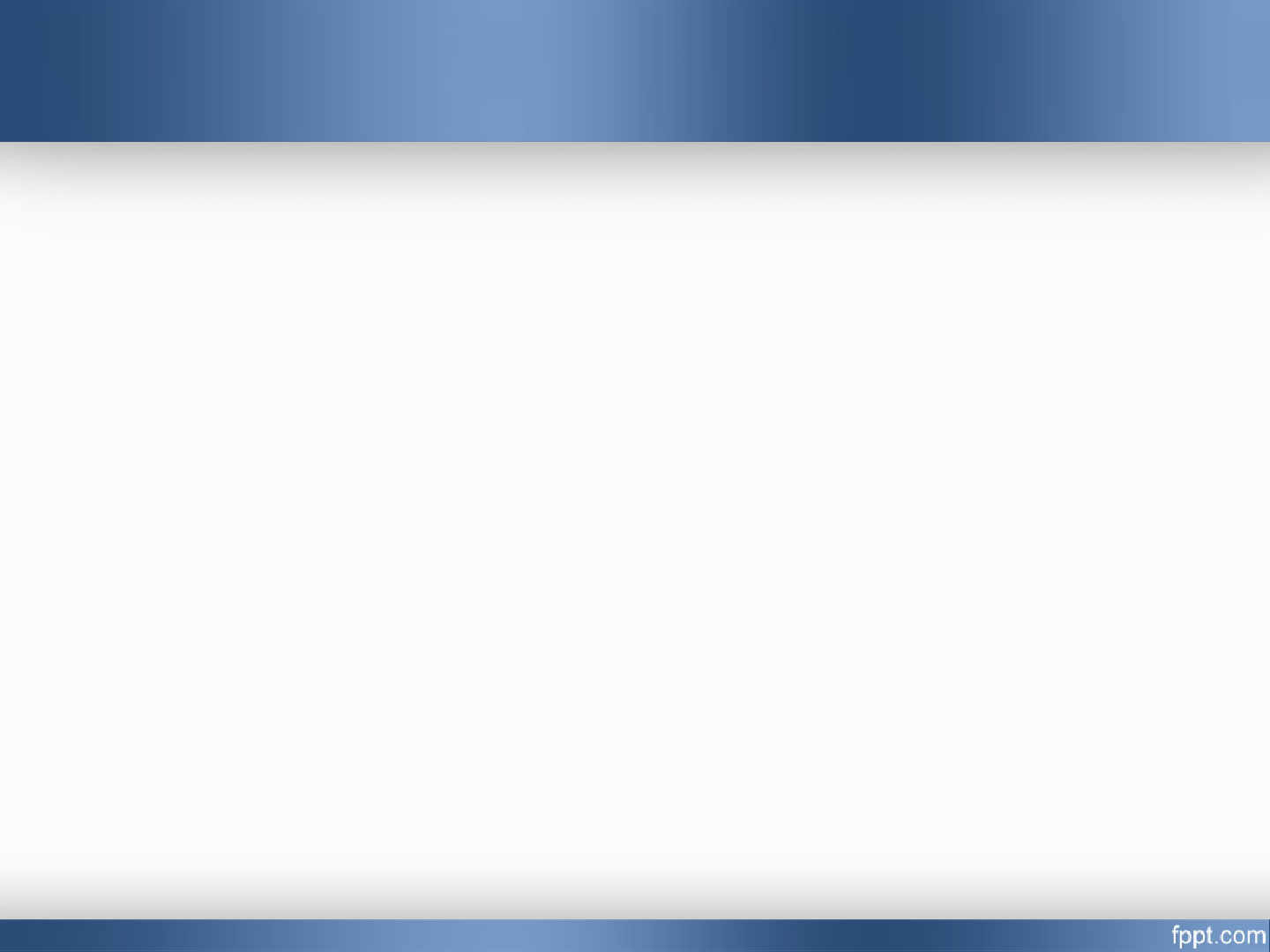 Γ) Γενετήσια παραβίαση – κακοποίηση
Ειδικότερα γενετήσια συμπτώματα στο σχολείο
Ανικανότητα συγκέντρωσης
ξαφνική πτώση σχολικής επίδοσης.
μαθησιακες δυσκολιες.
έντονη άρνηση συμμετοχής σε γυμναστική και παιχνίδια.
 φόβος και αγωνία για τις σχολικές εξετάσεις.

Συμπτώματα στην περίοδο της εφηβείας:
παραπτωματική και αντικοινωνική συμπεριφορά. 
Αλλαγή ερωτικών συντρόφων.
κρίσεις υστερίας.
φυγή από το οικογενειακό περιβάλλον.
απόπειρα αυτοκτονίας.
εξάρτηση από αλκοόλ και ναρκωτικά.
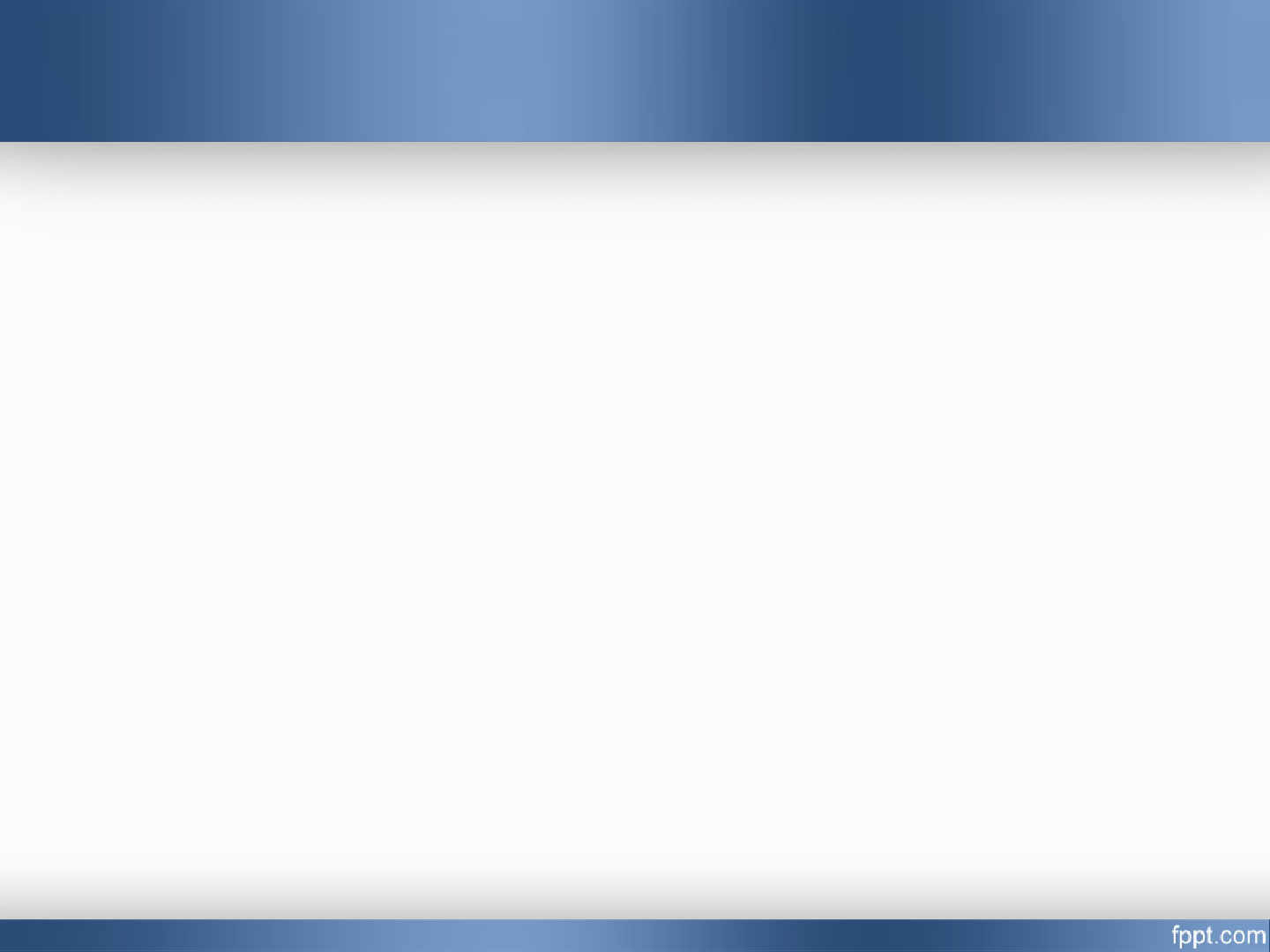 Αιτιολογία του φαινομένου της γενετήσιας κακοποίησης των παιδιών
Μετά την αναφορά του Kempe (1962) για το «Σύνδρομο του κακοποιημένου παιδιού» επικράτησε η άποψη ότι πρόκειται για αποκλίνουσα γονική συμπεριφορά.
Επομένως  γονείς ή άλλοι δράστες υπάγονται στις αποκλίνουσες παθολογικές προσωπικότητες
Θεωρία «ψυχοπαθολογικού μοντέλου»: ο θύτης υποφέρει από βαριά ψυχική νόσο. Το μοντέλο αυτό αγνοούσε κοινωνικοπολιτισμικές επιδράσεις, δυσμενές περιβάλλον,  προβληματική η προσωπική σχέση παιδιού γονιού, κλπ.

 Αρχή δεκαετίας 1970 νέες θεωρίες στις ΗΠΑ αποκάλυψαν άγνωστες μεταβλητές : μέγεθος οικογενειακής βίας,ρόλος κοινωνικών παραγόντων  κοινωνικό, πολιτισμικό και οικολογικό μοντέλο.
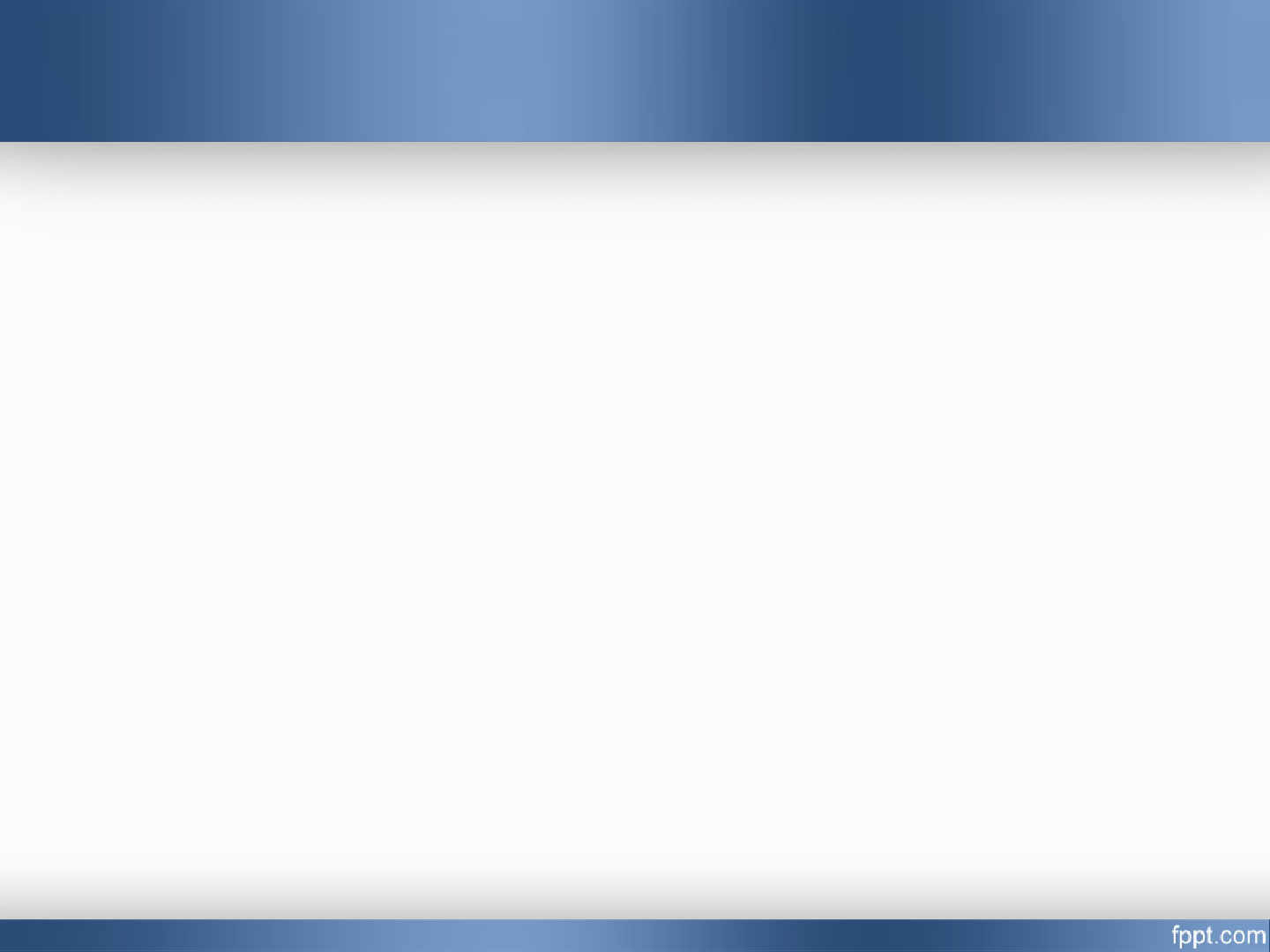 Αιτιολογία του φαινομένου της γενετήσιας κακοποίησης των παιδιών
Αιτιολογία γενετικής κακοποίησης παιδιών εναποτίθεται σε μακρο κοινωνιολογικές παραμέτρους:
πατριαρχικές δομές 
ανισότητα 2 φύλων 
κοινωνικές αξίες 
αποδοχή βίας 
οργάνωση κοινωνικών δικτύων για την οικογένεια 

Κύριος στόχος των προσεγγίσεων αυτών είναι Η ερμηνεία των πολλαπλών μορφών βίας (ομαδική, σωματική, ψυχολογική, γενετική, κοκ.)
Από το 1980 κοινά αποδεκτή άποψη η σχέση βίας και κοινωνικού φαινομένου της ενδοοικογενειακής κακοποίησης. παιδιών.
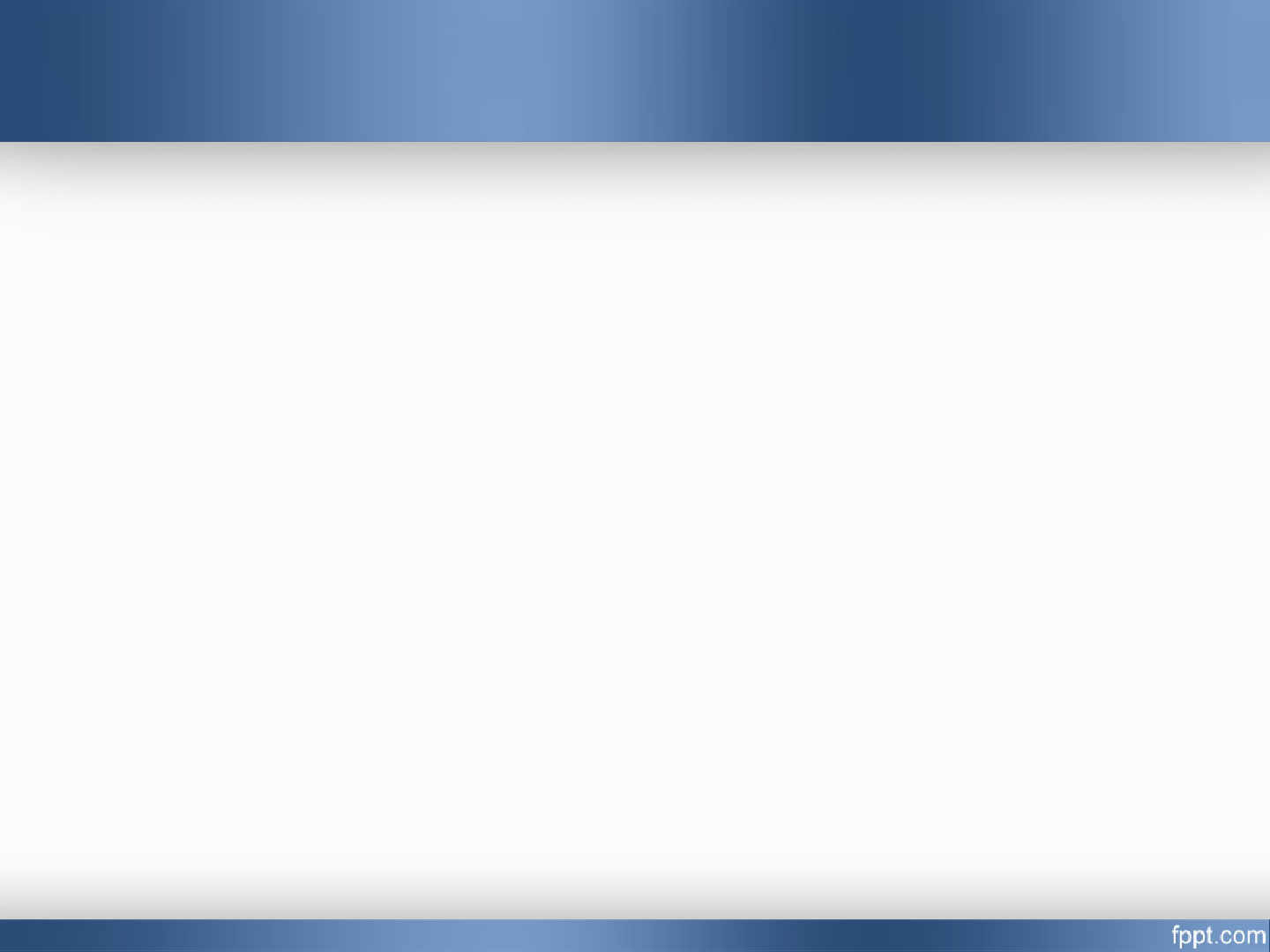 Αιτιολογία του φαινομένου της γενετήσιας κακοποίησης των παιδιών
Έρευνες στο συγκεκριμένο θέμα έδειξαν πως οι επιμέρους παράγοντες σχετίζονται με:
 την ηλικία του παιδιού,
 τις αξίες και τις στάσεις της συγκεκριμένης κοινωνίας,
 την οικονομική εξαθλίωση

Στην οικογένεια η γενετική κακοποίηση συνδέεται με τη συναισθηματική άρνηση και παραμέληση από μέρους ανίκανων και σκληρών γονέων των παιδιών τους.
Οι δράστες φαίνεται να είχαν οι ίδιοι κακοποιηθεί.
Έρευνες κατέδειξαν ύπαρξη σύμπτωσης μεταξύ γενετικής κακοποίησης και σωματικής ασθένειας, ιδιαίτερα σχιζοφρένειας.
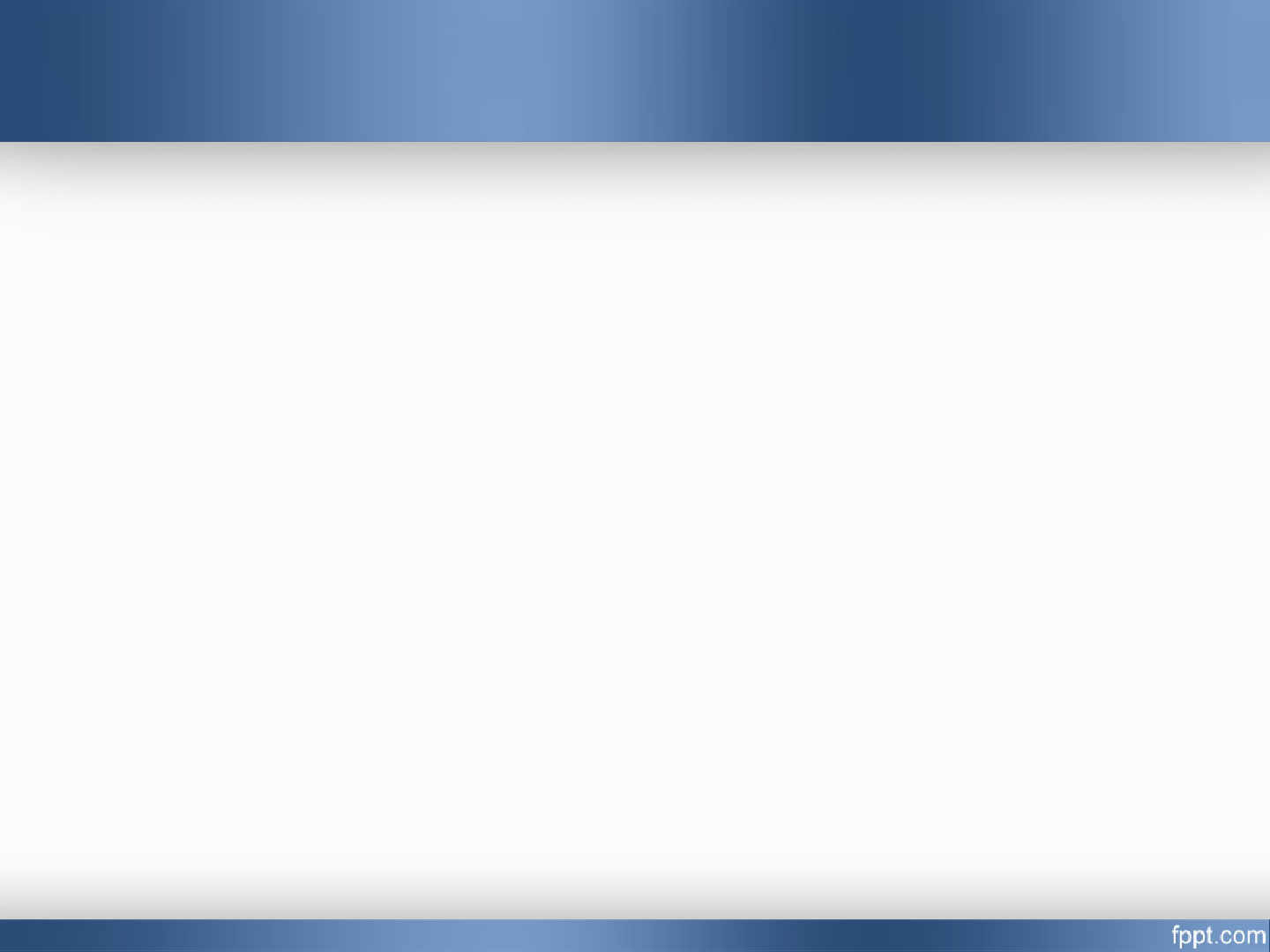 Φεμινιστική προσέγγιση της κακοποίησης των παιδιών
Ανάπτυξη φεμινιστικού κινήματος => ερμηνεία πολλαπλών μορφών θυμάτων κακοποίησης γυναικών.
Η αιμομιξία έχει την αρχή της στις πατριαρχικές δομές και την ανισότητα των δύο φύλων.
Οικονομικές και φυσικές ανισότητες. Οι μητέρες κακοποιημένων κοριτσιών είναι οι ίδιες θύματα κακοποίησης συζύγου με έντονη εξάρτηση από εκείνον, αδυναμία αντίδρασης και αντιμετώπισης. Οικονομικά εξαρτημένες, κοινωνικά απομονωμένες.
Η αιμομιξία και η γενετήσια κακομεταχείριση γυναικών αρχίζει από την παιδική ηλικία ως μέθοδος καθυπόταξης, ως γενετήσιο αντικείμενο.
Αιμομιξία=φαινόμενο που γεννιέται,  προάγεται, εξελίσσεται και τροφοδοτείται στον κοινωνικό χώρο.
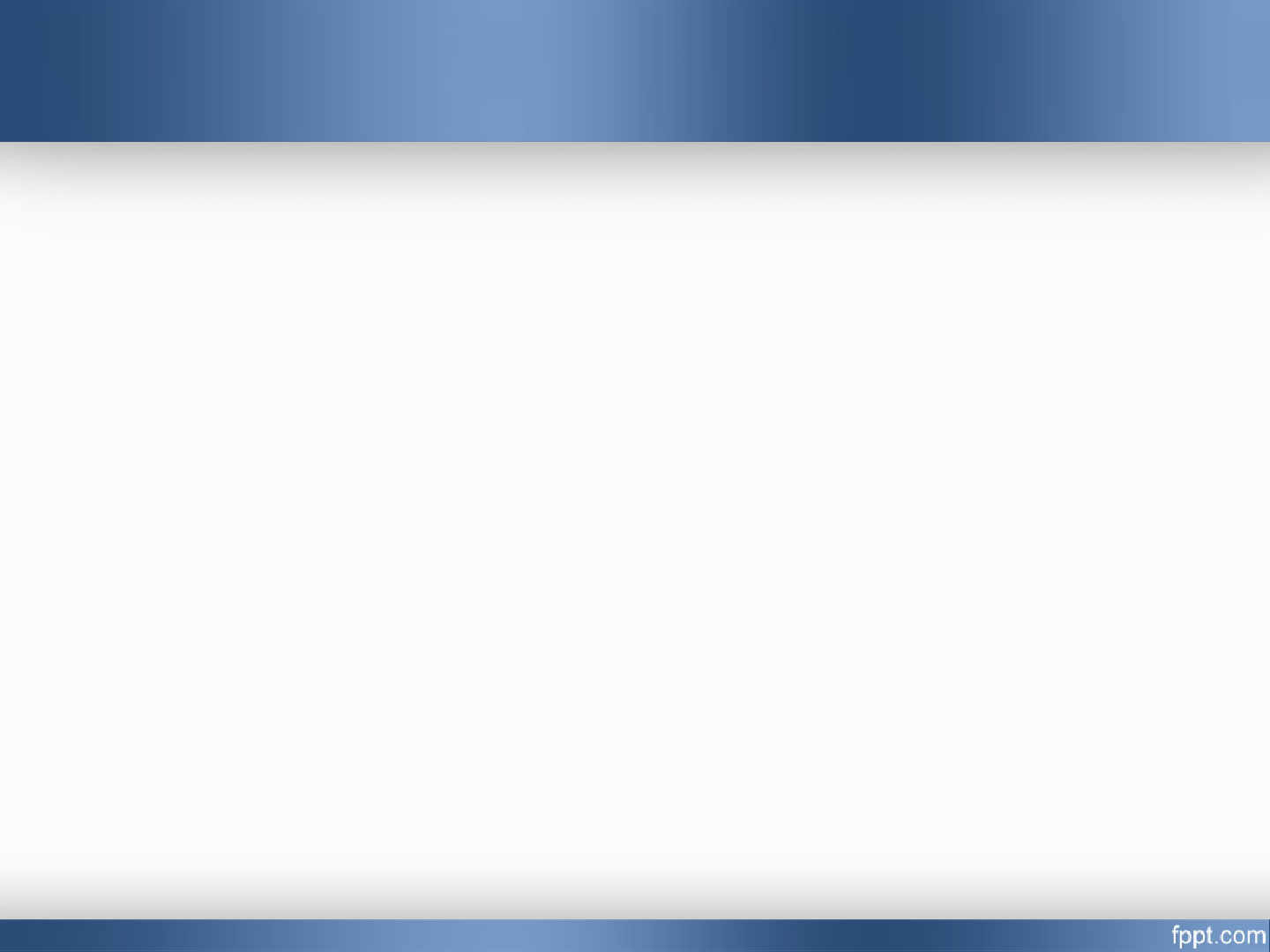 Οικολογική προσέγγιση της κακοποίησης των παιδιών
Οικολογικό μοντέλο: Η κακοποίηση ή και η παραμέληση παιδιού= αποτέλεσμα συναλλαγής παραγόντων που συνδέονται με την οικογένεια και το ευρύτερο περιβάλλον.

Αλλαγές κοινωνικών συνθηκών του αιώνα μας => απόκρυψη γενετήσιας κακοποίησης παιδιών.
Βασικότερη παράγοντες:
κοινωνική απομόνωση της οικογένειας 
οι γείτονες και η υπηρεσίες έξω από την οικογένεια 
το δικαίωμα στην αυστηρή ιδιωτική ζωή των ατόμων 
η γενετήσια κακοποίηση των παιδιών αποδίδεται στους τρόπους κοινωνικοποίησης του άνδρα (δυνατός, κατακτητής που δικαιώνεται).
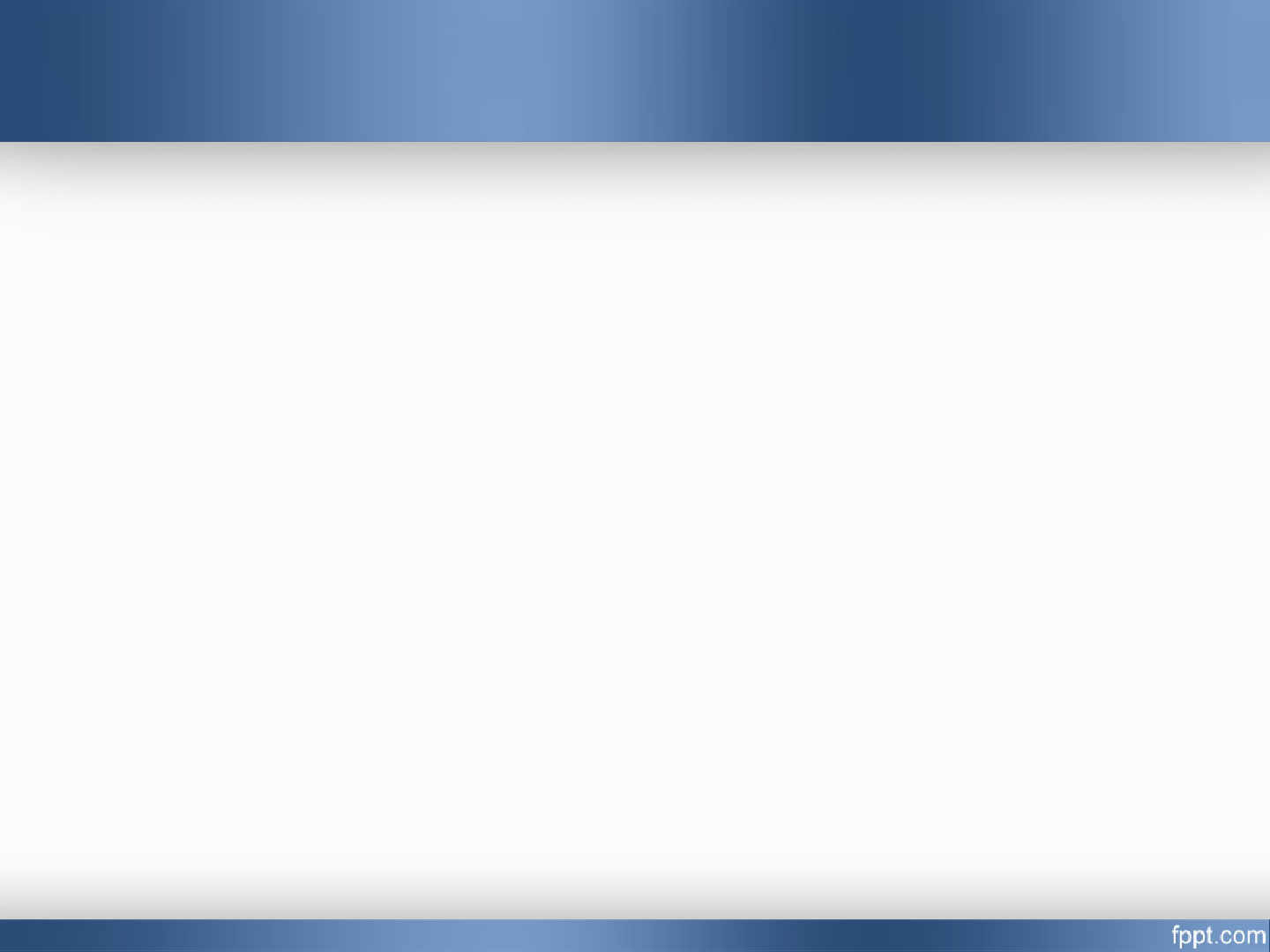 Οικολογική προσέγγιση της κακοποίησης των παιδιών
το διαζύγιο και ο νέος γάμος ή η συμβίωση. 

διάβρωση ερωτικών συνηθειών (αλλαγή στις στάσεις και την συμπεριφορά: οι γυναίκες απαιτητικές, μείωση ταμπού και εξωτερικού κοινωνικού ελέγχου, όπως θρησκεία, παράδοση)   

αύξηση προσδοκιών.
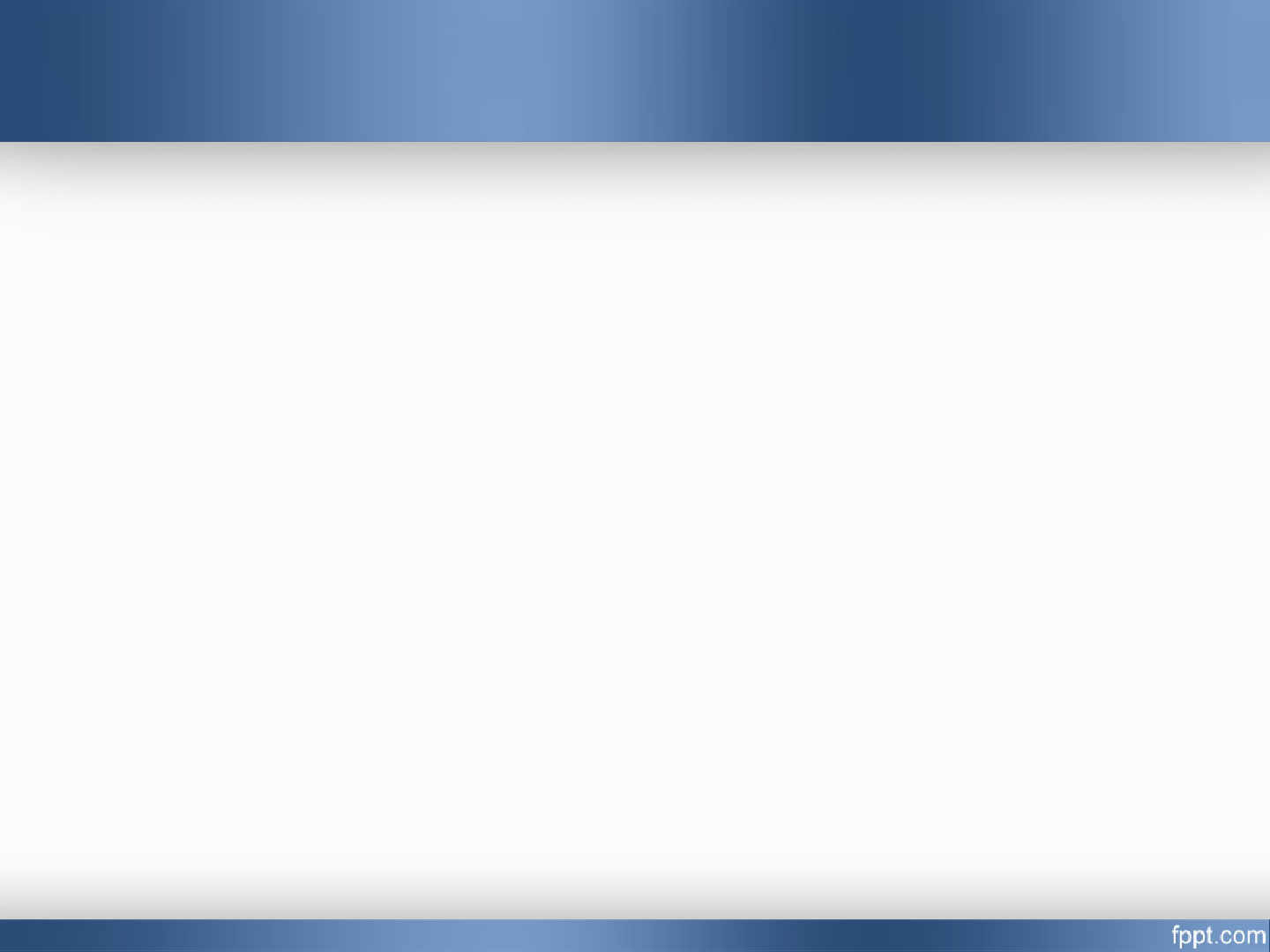 Παιδοφιλία: πρόληψη και θεραπεία
ευαισθητοποίηση κοινωνικού συνόλου
διερεύνηση ιστορικού Οικογενειακού περιβάλλοντος. 
εξασφάλιση δυνατοτήτων έκφρασης του προβλήματος και ανάθεση τους σε πρόσωπα υπεύθυνα. 
παροχή πληροφοριών για τη λειτουργία του σώματος.
ενημέρωση υπευθύνων για ψυχικά τραύματα. 
ψυχολογική και συναισθηματική στήριξη. 
γκρέμισμα τοίχους σιωπής, αποκάλυψη θύτη.
δημιουργία κατάλληλου περιβάλλοντος. 
εφαρμογή προγραμμάτων πρόληψης στην κατηχητική ενοριακή προσπάθεια.
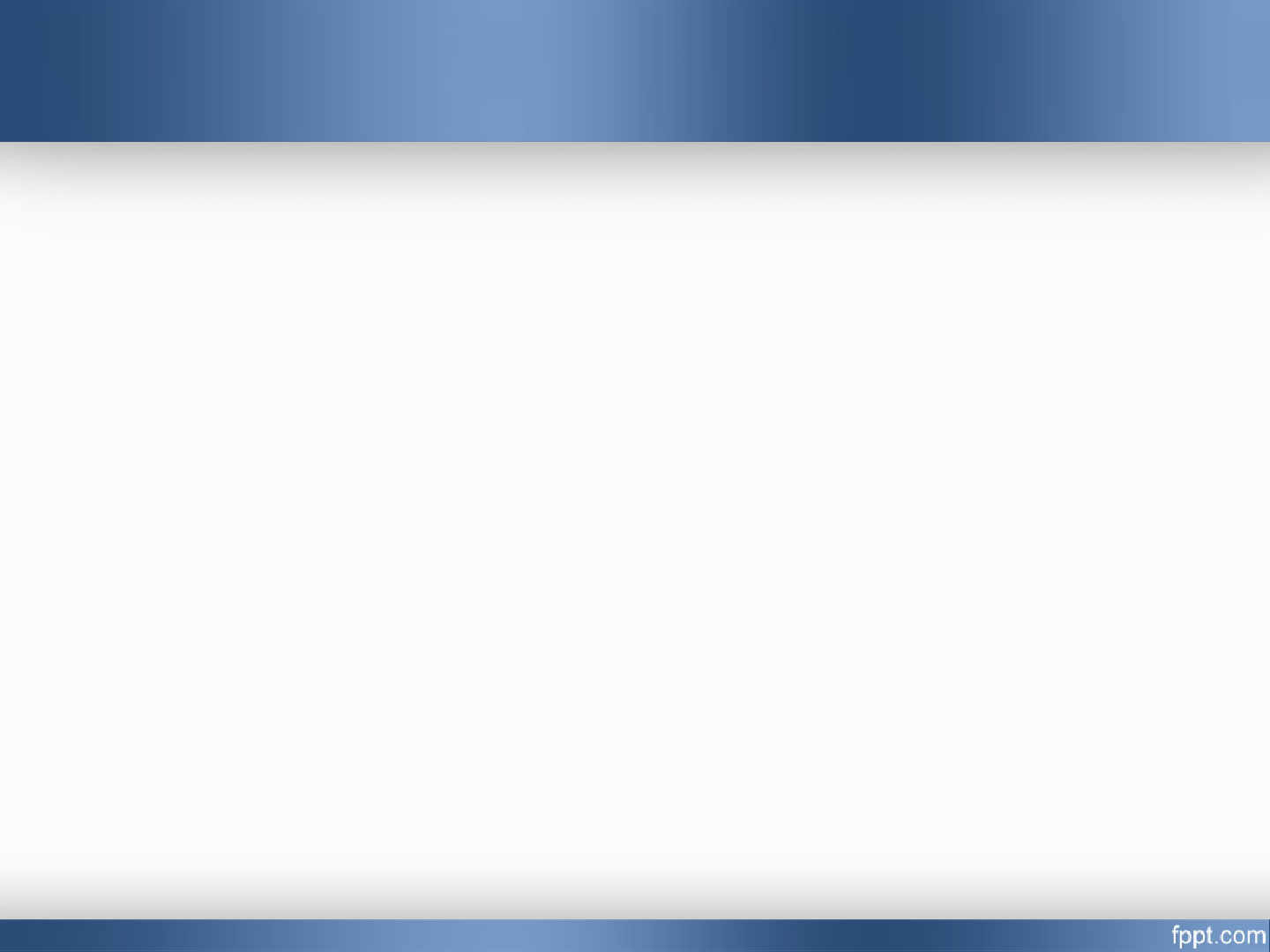 Παιδοφιλία: πρόληψη και θεραπεία
10. ανάγκη προβολής παραμέλησης και κακοποίησης παιδιού στις πραγματικές της διαστάσεις και τυχόν απομυθοποίησή της από σύγχρονα κοινωνικά κατεστημένα.
11. εξασφάλιση συντροφικότητας και οικοδόμηση εμπιστοσύνης σε άλλα πρόσωπα.
12. δημιουργία θεραπευτικών κοινοτήτων παραμελημένων και κακοποιημένων παιδιών.

Σκοπός : το παιδί να επανακερδίσει την αυθυπαρξία του, να ενισχυθεί, να ισχυροποιηθεί, να αποβάλει ντροπή, ενοχή και τραυματικές εμπειρίες, να ελέγχει αποκλίνουσες συμπεριφορές, να κοινωνικοποιηθεί σωστά.
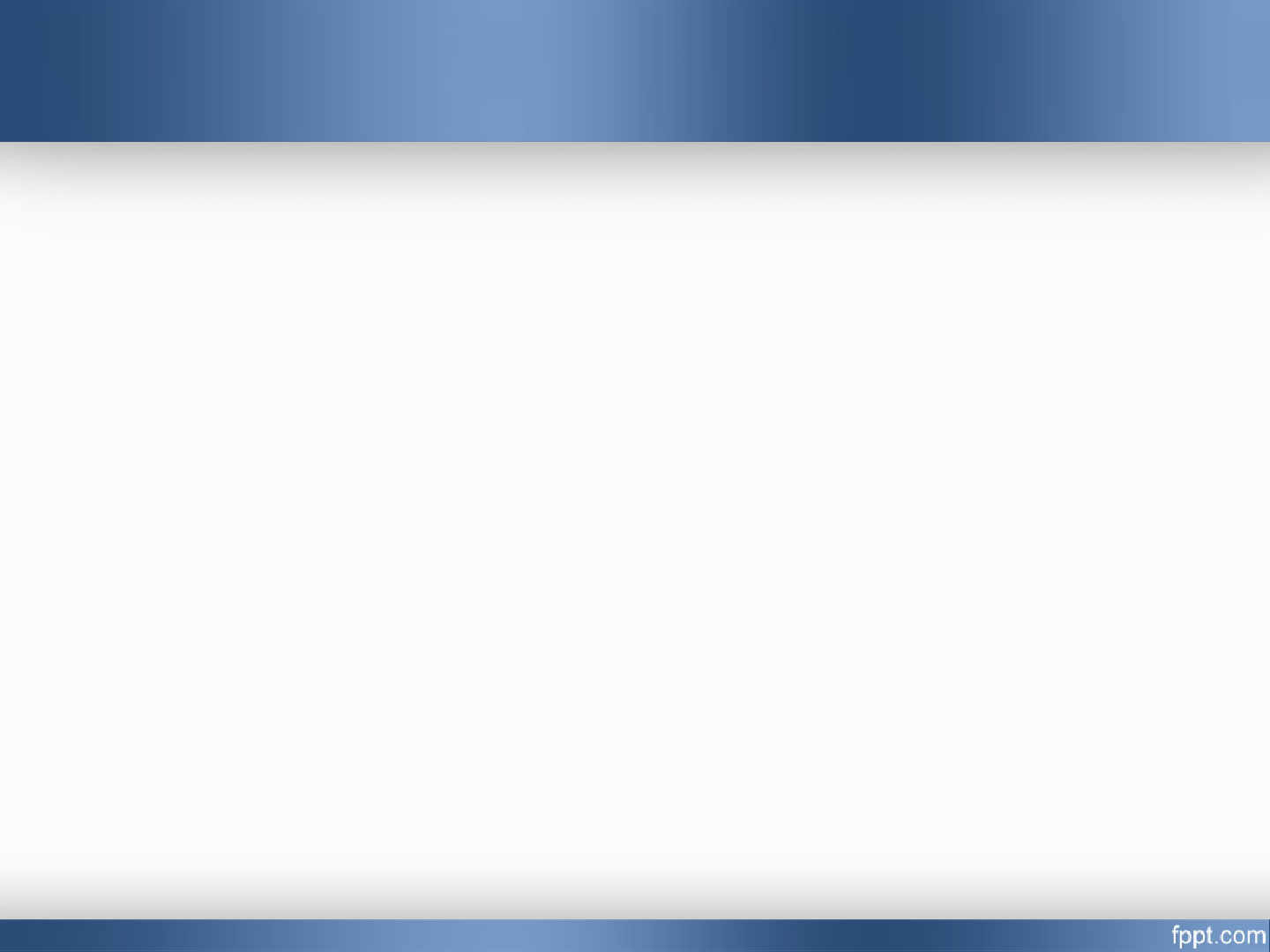 Πρόβλημα εξαφάνισης παιδιών και εφήβων
Τα αίτια παλαιότερα θεωρούνταν ψυχοπαθολογικά.
Σήμερα σχετίζονται με:
έλλειψη οικογενειακής ποιότητας ζωής 
χαμηλή αυτοεκτίμηση
δυσκολίες στην κοινωνική ένταξη 

Πιθανότητες εξέλιξης:
Το αγόρι -> υποψήφιος χρήστης εξαρτησιογόνων ουσιών και εκκολαπτόμενος παραβάτης 
το κορίτσι -> μικρή ιερόδουλη
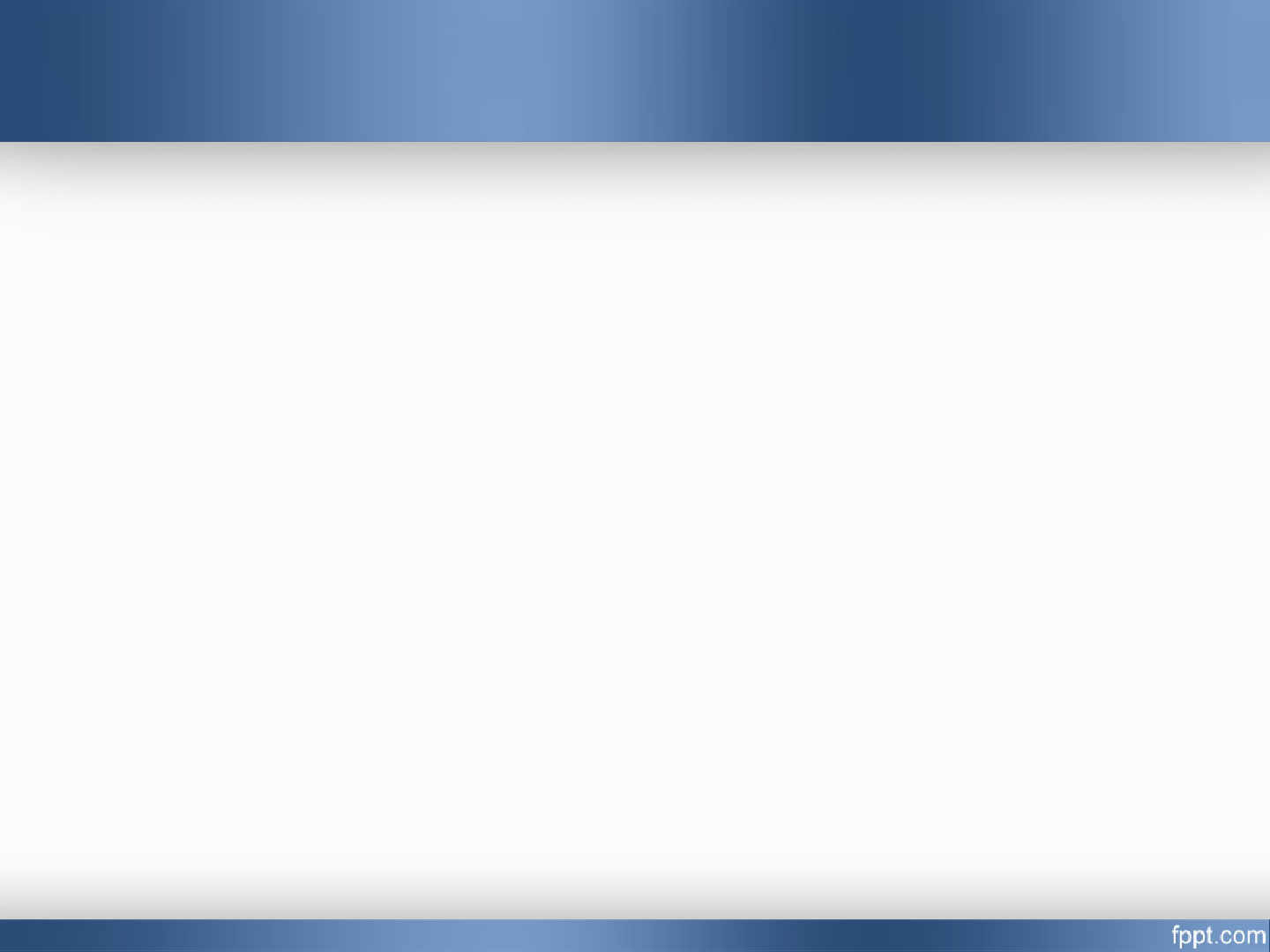 Παιδική και εφηβική παραβατικότητα
Πολλοί νέοι μεγαλώνουν χωρίς ηθικά θεμέλια, ανώτερους σκοπούς και ιδανικά.
Ωριμότητα του ατόμου= συνισταμένη σωματικής, σεξουαλικής και νοητικής ανάπτυξης.
Προέφηβος και έφηβος αποκτούν μεγαλύτερη ενημέρωση για τρόπους ανάπτυξης σχέσεων με άλλους, μεγαλύτερη ανεξαρτησία από τον ενήλικο και ζητούν ρεαλιστικότερη αντιμετώπιση του εαυτού τους και του κόσμου.
Πολύ σημαντικό για παιδιά και εφήβους:
η δική του αυτοαντίληψη & η γνώμη των άλλων γι΄ αυτούς. 
η θέση τους στο κοινωνικό περιβάλλον.
 
Όταν βιώνουν την αγάπη του περιβάλλοντος, νιώθουν ότι αποτελούν το κέντρο του κόσμου.
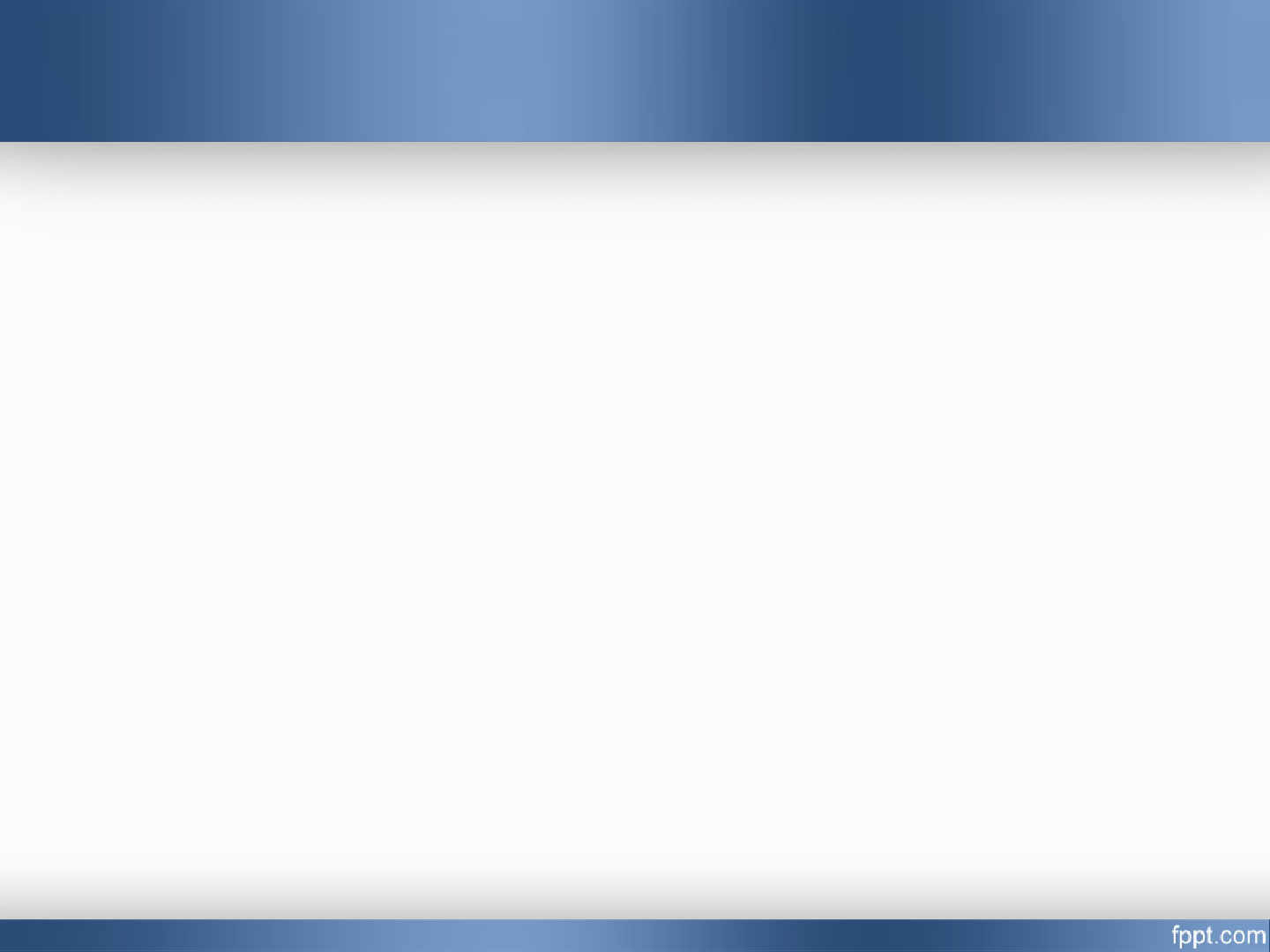 Κύρια αίτια παιδικής και εφηβικής παραβατικότητας
Η συμπεριφορά των νέων εξαρτάται από τον τρόπο αντιμετώπισής τους στην οικογένεια, στο σχολείο και στο ευρύτερο περιβάλλον.
κακομεταχείριση από συνομιλήκους = ένδειξη ότι τον χρησιμοποιούν.
  
Όταν δεν αισθάνεται αγαπητό από το εγγύτερο περιβάλλον :
Αδιαφορεί για περιποίηση του εαυτού του 
Δεν προσέχει τη συμπεριφορά του 

Προϋποθέσεις παραβατικότητας :
Έλλειψη πειθαρχίας, στοργής, συνεκτικότητας και ενδιαφέροντος από την οικογένεια.
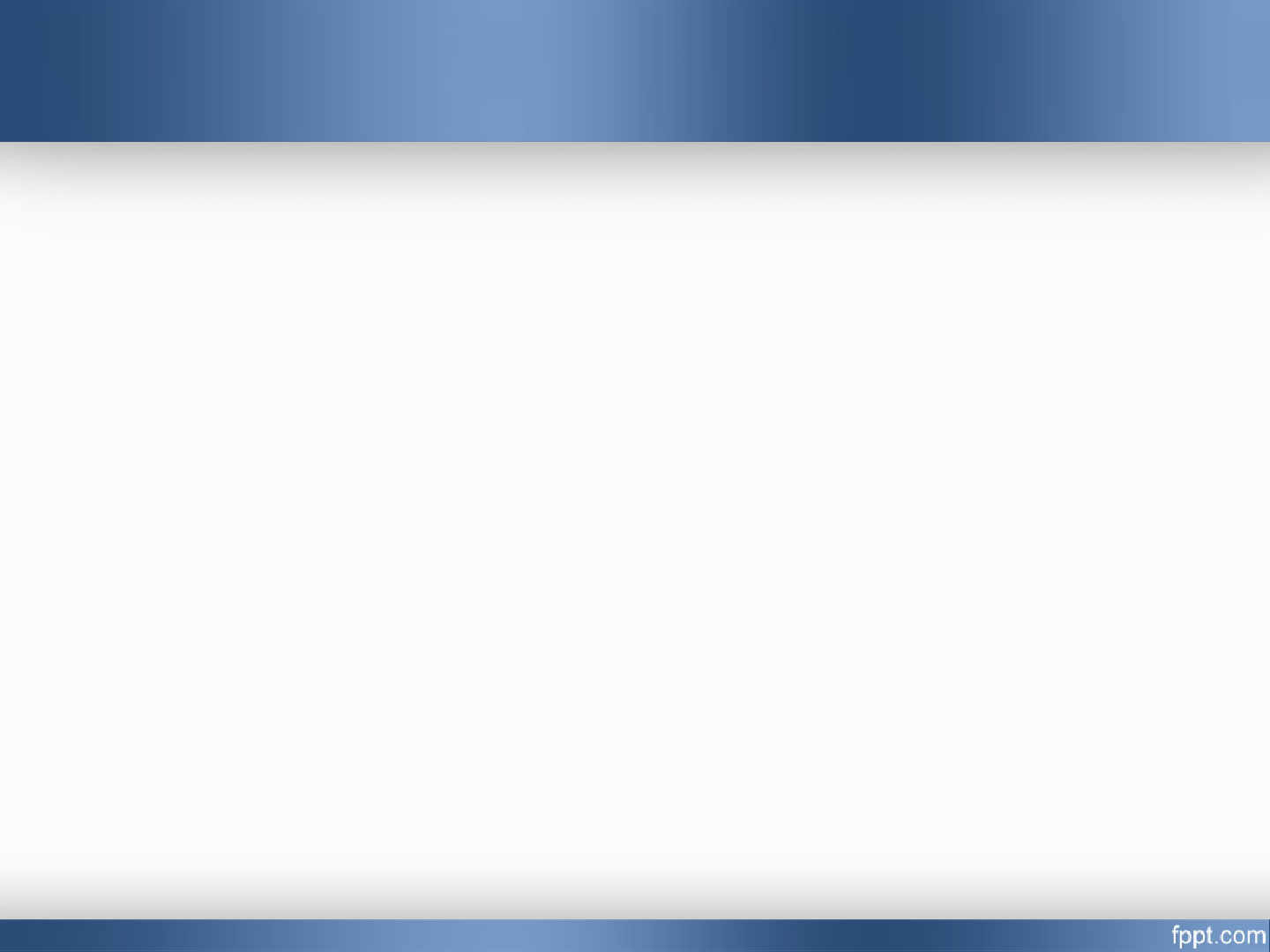 Κύρια αίτια παιδικής και εφηβικής παραβατικότητας
Έλλειψη  εκμάθησης κοινωνικής συμπεριφοράς =>
Αντικοινωνικότητα => παραβατικότητα 
Η επιβολή πειθαρχίας να συνδυάζεται με την αγάπη και να αποφεύγονται οι τιμωρίες χωρίς ουσιαστικό λόγο.
Παιδί που δεν εισπράττει αγάπη διαπράττει πταίσματα για να προσελκύσει την προσοχή και το ενδιαφέρον των άλλων.
Κακή συμπεριφορά = αρνητική εικόνα 
Στην ερώτηση ποιος είμαι, νιώθει ότι ελάχιστα ή σχεδόν τίποτα δεν μπορεί να πετύχει.
Ρόλος κατήχησης: Η δυνατότητα επανάκτησης της χαμένης ύπαρξης και απόκτησης ταυτότητας μέσω σωστής επικοινωνίας με τους άλλους.
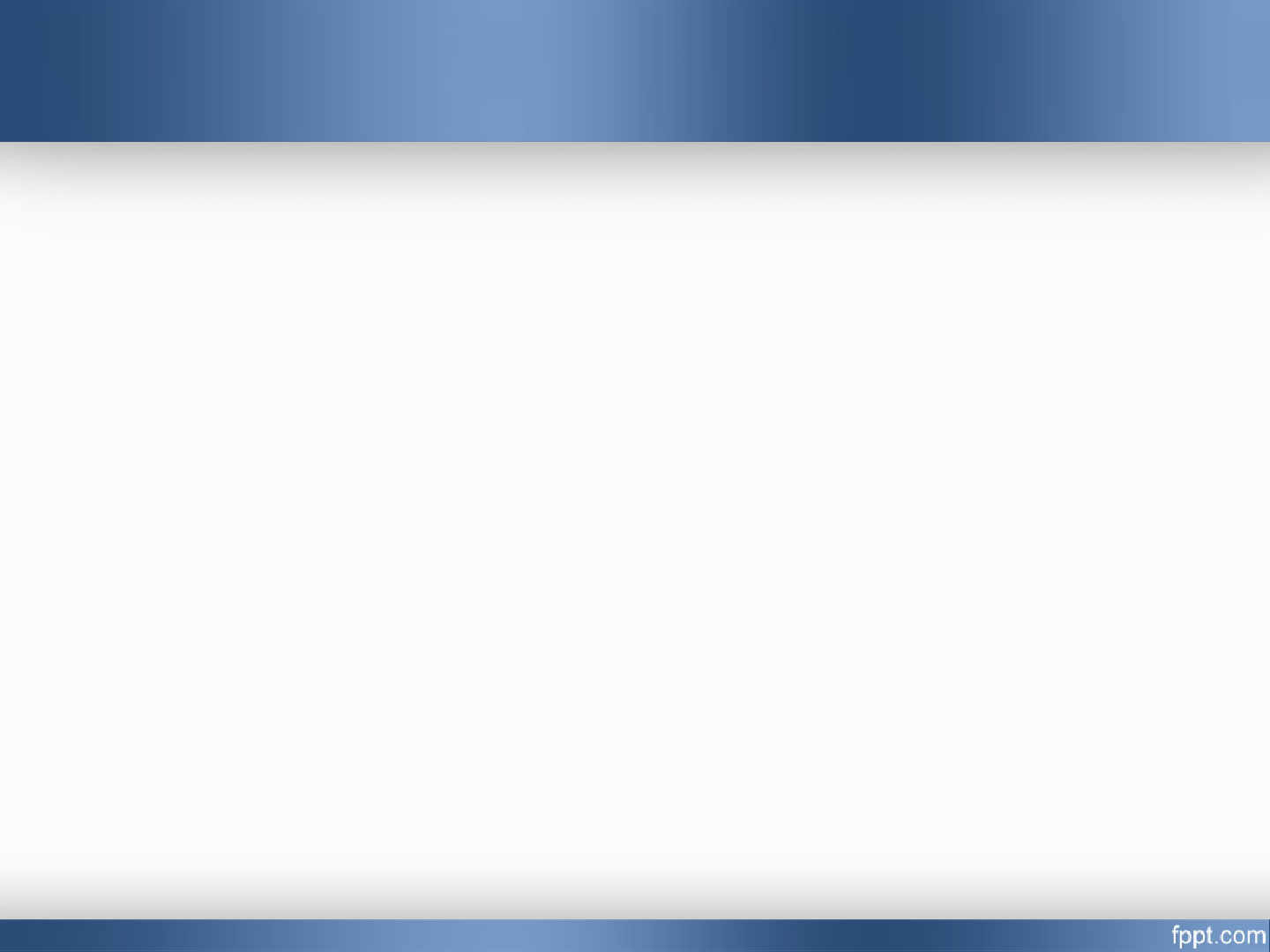 Συμμορίες και παραβατικότητα παιδιών και εφήβων
Ανάγκη να ανήκουν κάπου => Ένταξη σε ομάδες με αρχές που ταιριάζουν με τις δικές τους. 
Οι νέοι αυτοί δεν κάνουν όνειρα για τη ζωή.
Οι συμμορίες δεν είναι ακοινωνικές, αλλά αντικοινωνικές με επικίνδυνη οργάνωση.
Κάθε συμμορία αναπτύσσει δικές της αξίες στάσεις και συμπεριφορές που τα μέλη της υπερασπίζονται.
Συνεκτικός δεσμός μεταξύ μελών συμμορίας είναι τα ανδραγαθήματα δηλαδή ηρωισμός.

Αιτίες που οδηγούν σε συμμορίες:
ψυχολογικά προβλήματα, υπεράσπιση μελών, μίμηση από διαδίκτυο, φτώχεια, οικονομικές και κοινωνικές στερήσεις.
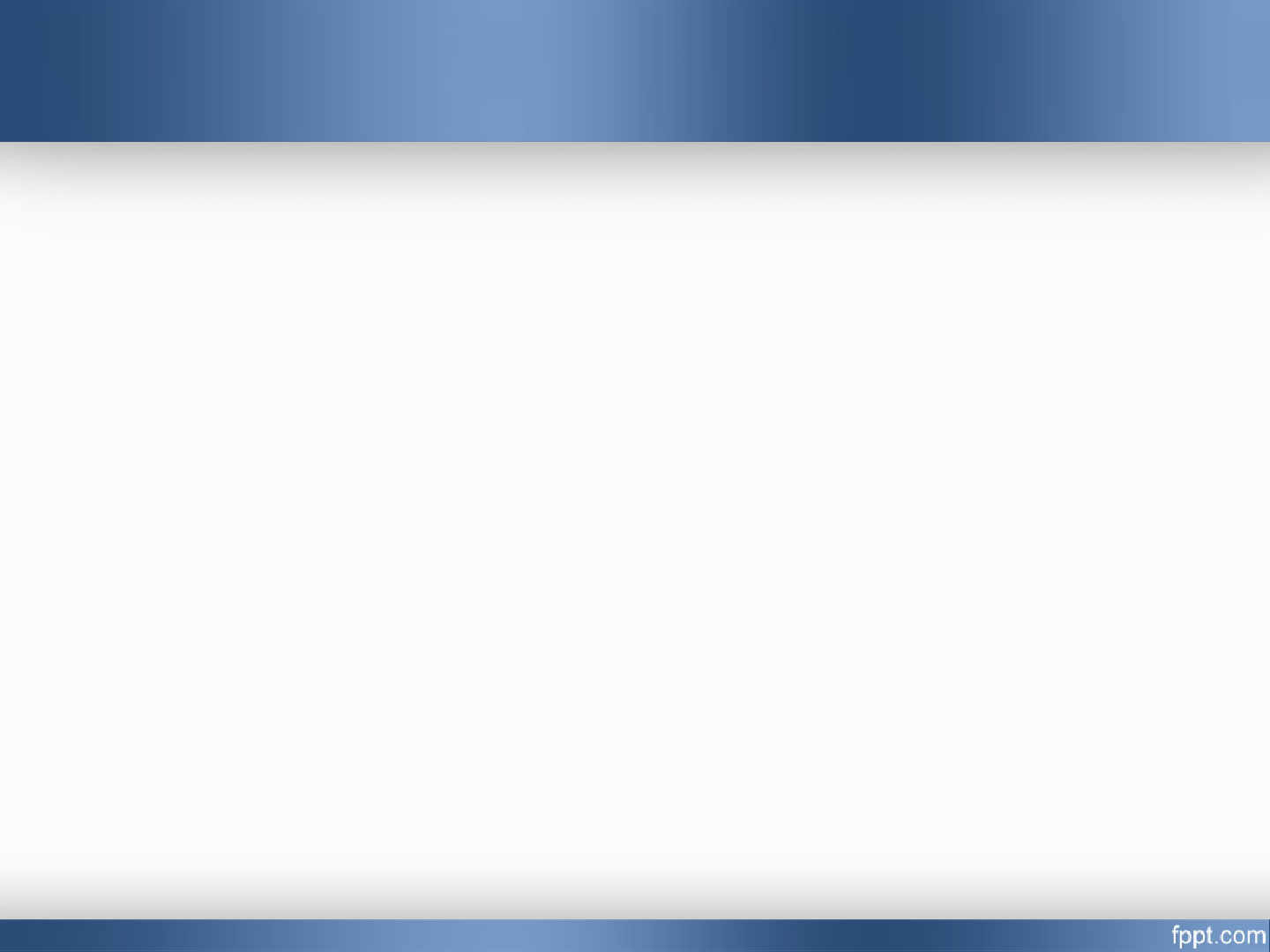 Οι εξαρτησιογόνες ουσίες, το παιδί και ο έφηβος
Συνέδριο στη Ζυρίχη με θέμα «Ναρκωτικά και τοξικομανείς»:
Το 90% των τοξικομανών είναι νέοι κάτω των 30 ετών.

Εξαρτησιογόνες ουσίες=
μια από τις πιο φοβερές μάστιγες της ανθρωπότητας.
Είναι ουσίες με διαφορετική χημική δομή και διαφορετική δράση στο κεντρικό νευρικό σύστημα, από διέγερση μέχρι την καταστολή, αλλά με κοινό γνώρισμα την ιδιότητα να αλλοιώνουν την κανονική λειτουργία του οργανισμού.
Μεταβάλλουν: διάθεση, επίγνωση, συναίσθηση, θυμική κατάσταση προκαλώντας εξάρτηση ψυχική ή και φυσική.
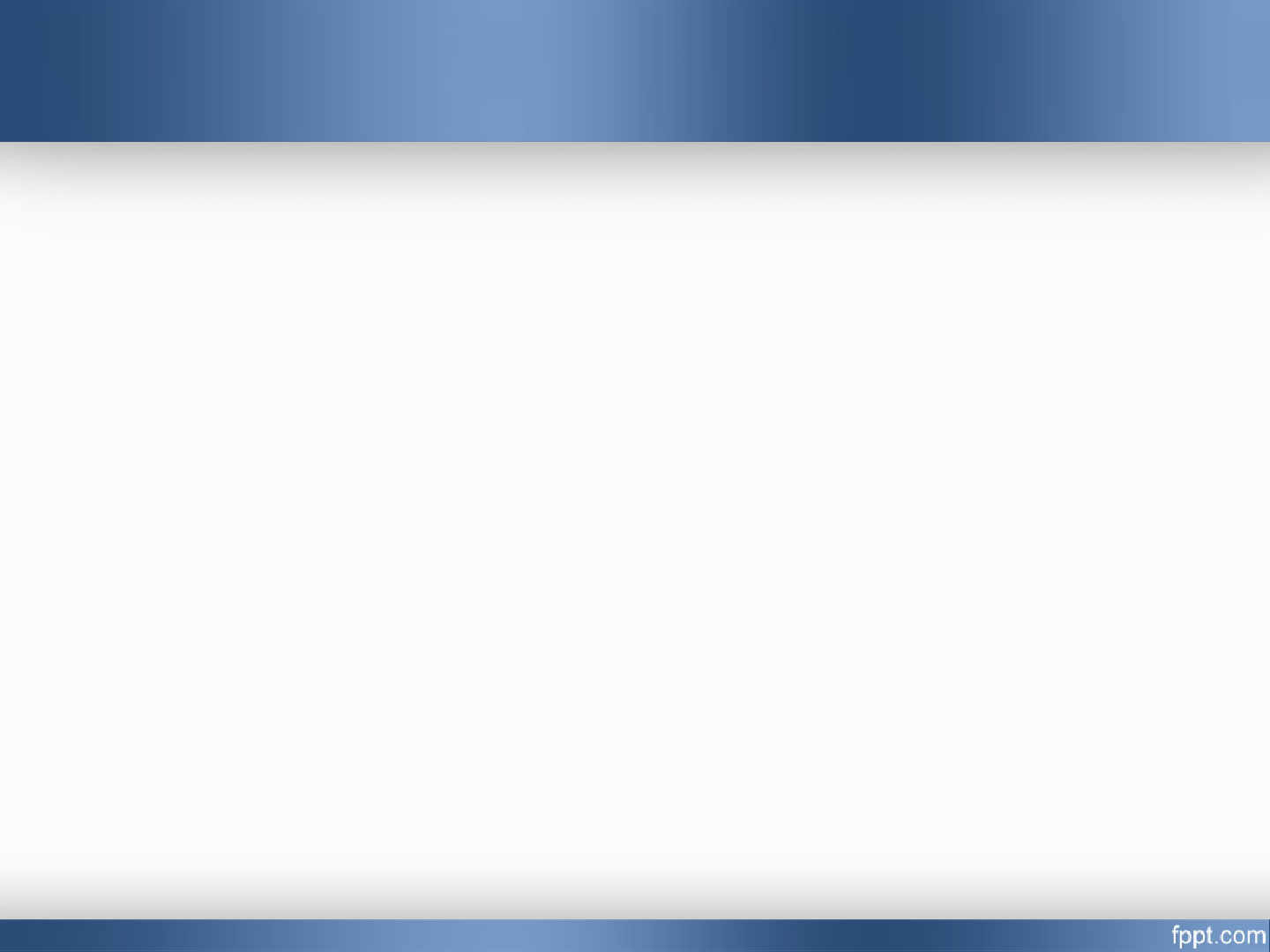 Οι εξαρτησιογόνες ουσίες, το παιδί και ο έφηβος
Συμπτώματα:
ξαφνική αλλαγή συμπεριφοράς (μελαγχολία κακοκεφιά)
ανορεξία, υπνηλία ή αϋπνία
ανεξήγητη οξυθυμία επιθετικότητα ψευδολογία κρυψίνοια 
αδιαφορία για σχολική εργασία, δημιουργική απασχόληση, επικοινωνία με φίλους. 
σπατάλη, συνεχής αξίωση για χαρτζιλίκι ή και δανεισμοί χρημάτων. 
ύποπτα τηλεφωνήματα και μυστικοπάθεια. 
ασυνήθιστες μυρωδιές, σημάδια στο σώμα στα ρούχα στο υπνοδωμάτιο.
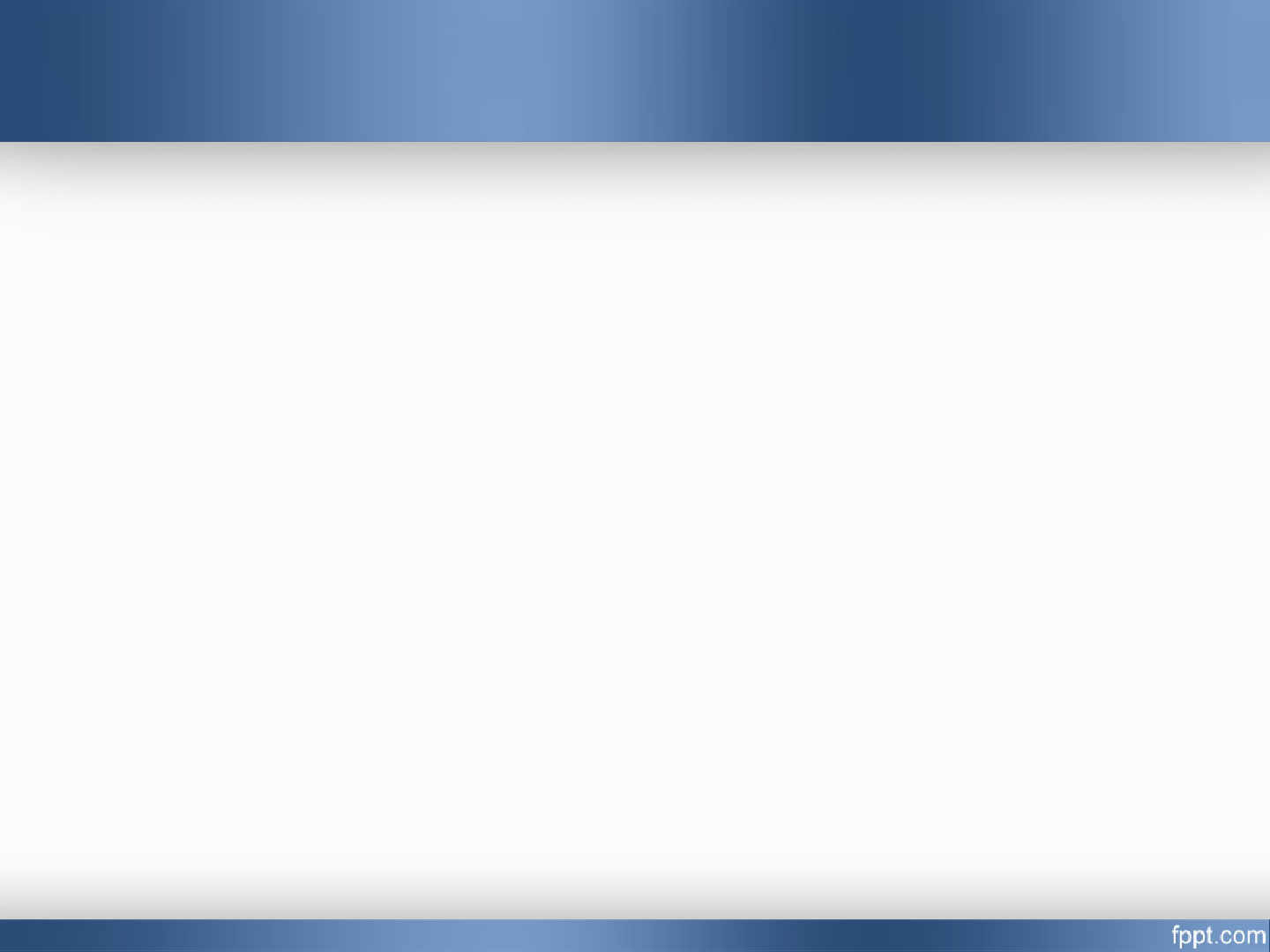 Κατηγορίες εξαρτησιογόνων ουσιών
Τα ναρκωτικά ανάλογα με τη δράση και τις ενέργειές τους κατατάσσονται στις ακόλουθες κατηγορίες:
Αναλυτικά ναρκωτικά ή της ομάδας.
Μορφίνη (οποιοειδή)
Κατασταλτικά (βαρβιτουρικά, επιβραδύνουν τις λειτουργίες του σώματος. Ηρωίνη: σωματική εξάρτηση, μυϊκούς πόνους, ψυχικά συμπτώματα) 
Οινόπνευμα και ευφραντικά οινοπνευματούχα ποτά εμ 
Διεγερτικά, αμφεταμίνες, κοκαΐνη, χασίς, μαριχουάνα 
Παραισθησιογόνα και ψευδαισθησιογόνα (LSD)
Εισπνεόμενες πτητικές ευφορικές ουσίες 
Νικοτίνη 
Καφεΐνη-Τεΐνη
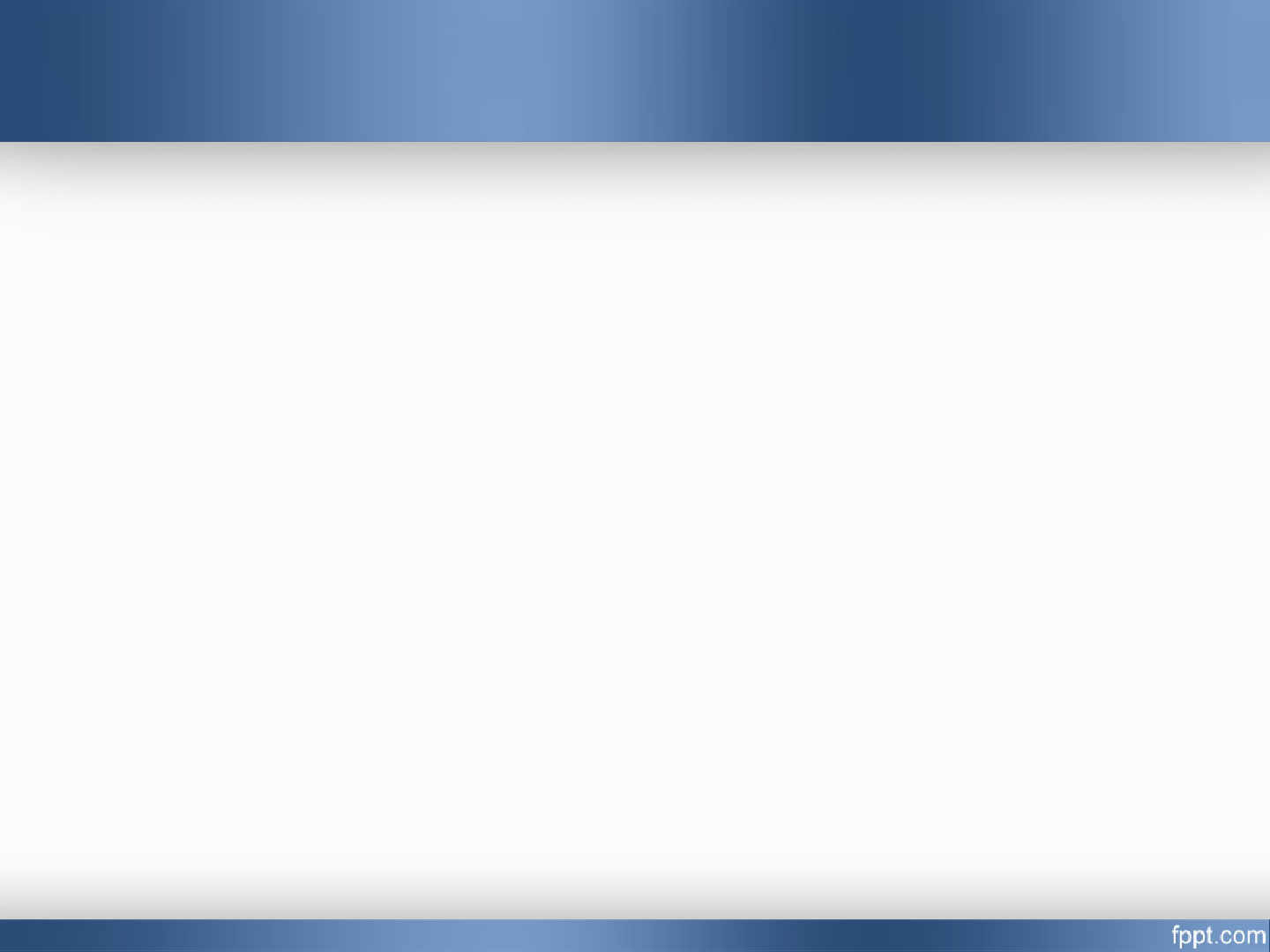 Εξαρτησιογόνες ουσίες, εξάρτηση, σύνδρομο στέρησης
Εξάρτηση= Το επόμενο βήμα μετά τη χρήση,
                   =οι φυσιολογικές και νοητικές εκδηλώσεις ή εκδηλώσεις συμπεριφοράς, όπου η χρήση ουσίας αποκτά πιο άμεση προτεραιότητα σχετικά με άλλες που είχαν παλαιότερα αξία.

Ψυχική εξάρτηση 
έντονη επιθυμία  για συνέχιση της χρήσης 
απουσία ή η μικρή τάση για αύξηση της δόσης 
ψυχική μόνο εξάρτηση για ευχαρίστηση η αποφυγή δυσφορίας.
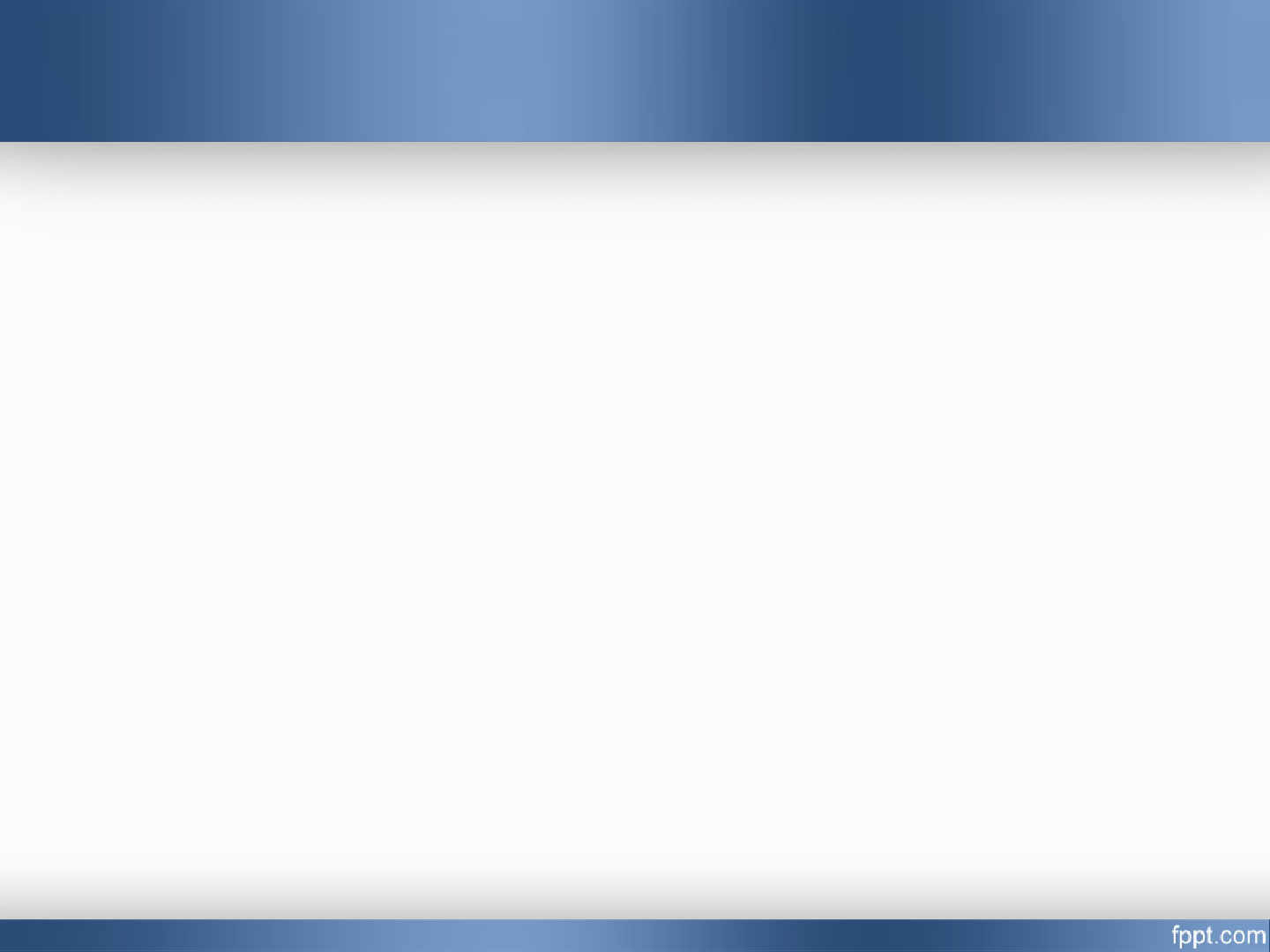 Εξαρτησιογόνες ουσίες, εξάρτηση, σύνδρομο στέρησης
Σωματική εξάρτηση: 
Σωματικά και ψυχοπαθολογικά συμπτώματα όταν η ουσία μειώνεται απότομα, 
ψυχαναγκαστική επιθυμία για εξεύρεση και χρήση της ουσίας, 
χρήση της ουσίας και τάση για συνεχή αύξησή της  
 
Σύνδρομο στέρησης:
Όταν δεν έχει πάρει τη δόση του 
πόνος στην κοιλιακή χώρα, εφίδρωση, τρέμουν τα άκρα
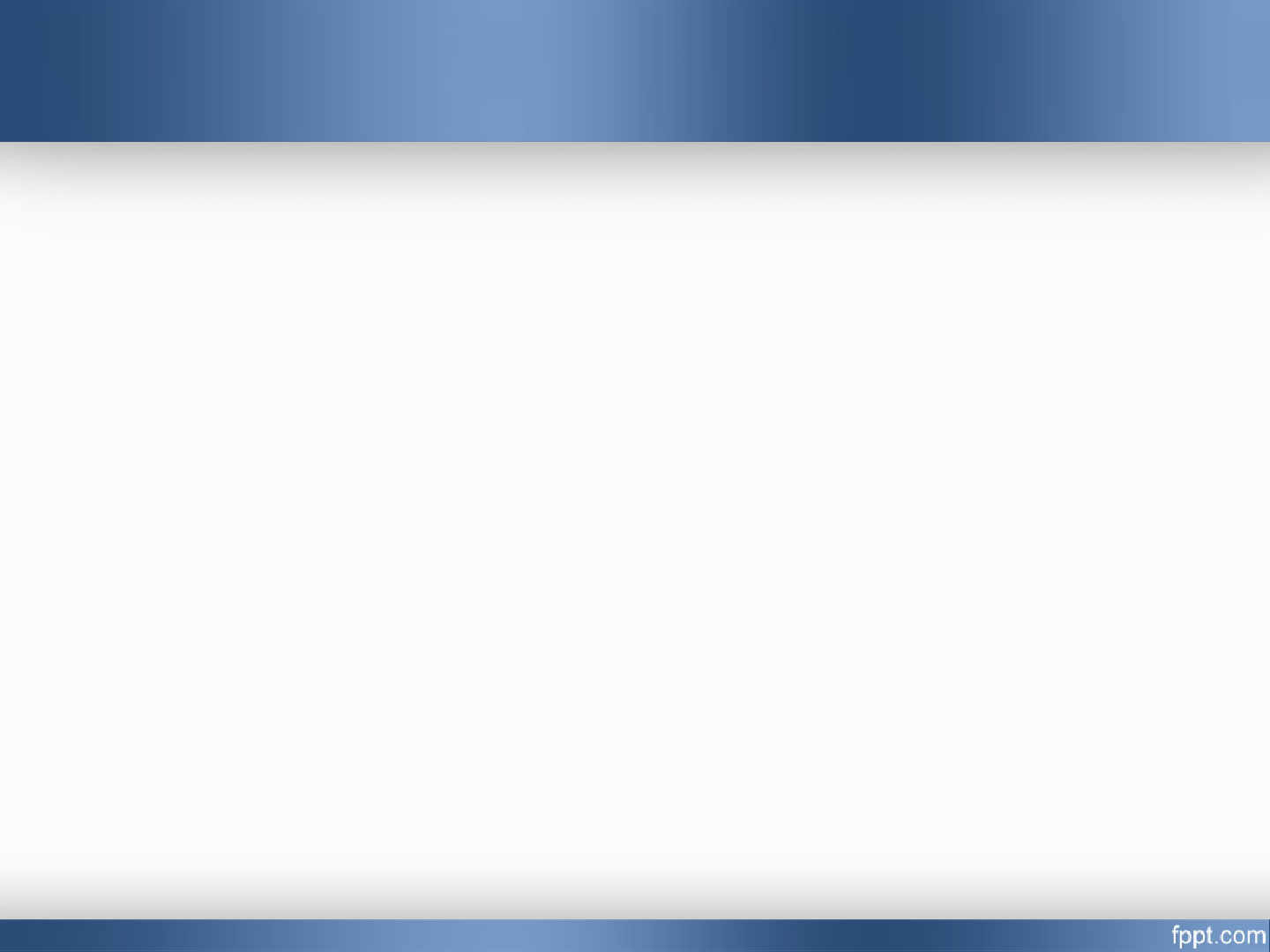 Εξαρτησιογόνες ουσίες στον διεθνή και ελλαδικό χώρο
Το τρίπτυχο που οδηγεί σε νέες προσπάθειες:
Πολιτική βούληση, κοινωνική πίεση, επιστημονική γνώση.

Για την αντιμετώπιση και τη θεραπεία δημιουργήθηκε μεγάλος αριθμός διεθνών οργανισμών, όπως :
Διεθνές πρόγραμμα ελέγχου του ΟΗΕ. 
επιτροπή εθνικών συντονιστών για την ναρκωτικά της ΕΟΚ.
Οργάνωση του συμβουλίου της Ευρώπης. 
διεθνής οργανισμός συνεργασίας σε θέματα καταστολής και δίωξης λαθρεμπορίου, ναρκωτικών, οργανωμένου εγκλήματος και τρομοκρατίας. 
διεθνείς οργανώσεις συνεργασίας και συντονισμού ευρωπαϊκών μεγαλουπόλεων με κοινή πολιτική και νέες αντιλήψεις.
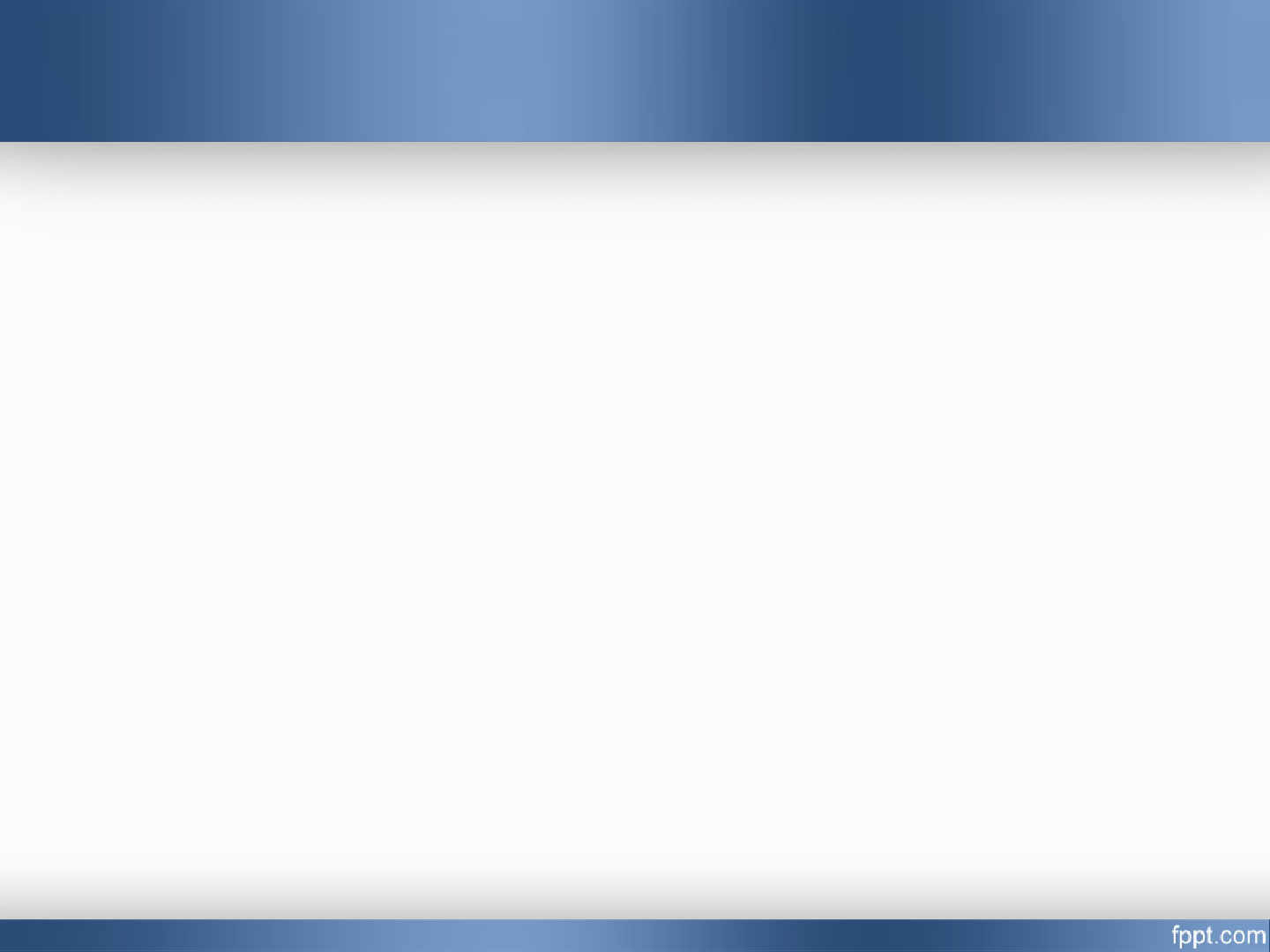 Οι εξαρτησιογόνες ουσίες στον ελλαδικό χώρο
Από το 1970: ανησυχητικές διαστάσεις,
                        βασικότατο κοινωνικό πρόβλημα

1880: χασίς και όπιο στο λιμάνι της Σύρου 
πριν τον β παγκόσμιο πόλεμο -> κοκαΐνη, όπιο, ηρωίνη, χασίς
1960: αυξήθηκε η διάδοσή τους  με τη ροκ μουσική και τα τουριστικά ρεύματα (Κέντρα διακίνησης τα σφαιριστήρια η ντισκοτέκ οι παμπ τα καταστήματα ηλεκτρονικών παιχνιδιών με τα «βαποράκια», ναρκομανείς που εξοικονομούν τη δόση τους) 
Η ελληνική κοινωνία δημιουργεί συνεχώς μονάδες και κέντρα πρόληψης και αντιμετώπισης εξαρτημένων καταστάσεων.
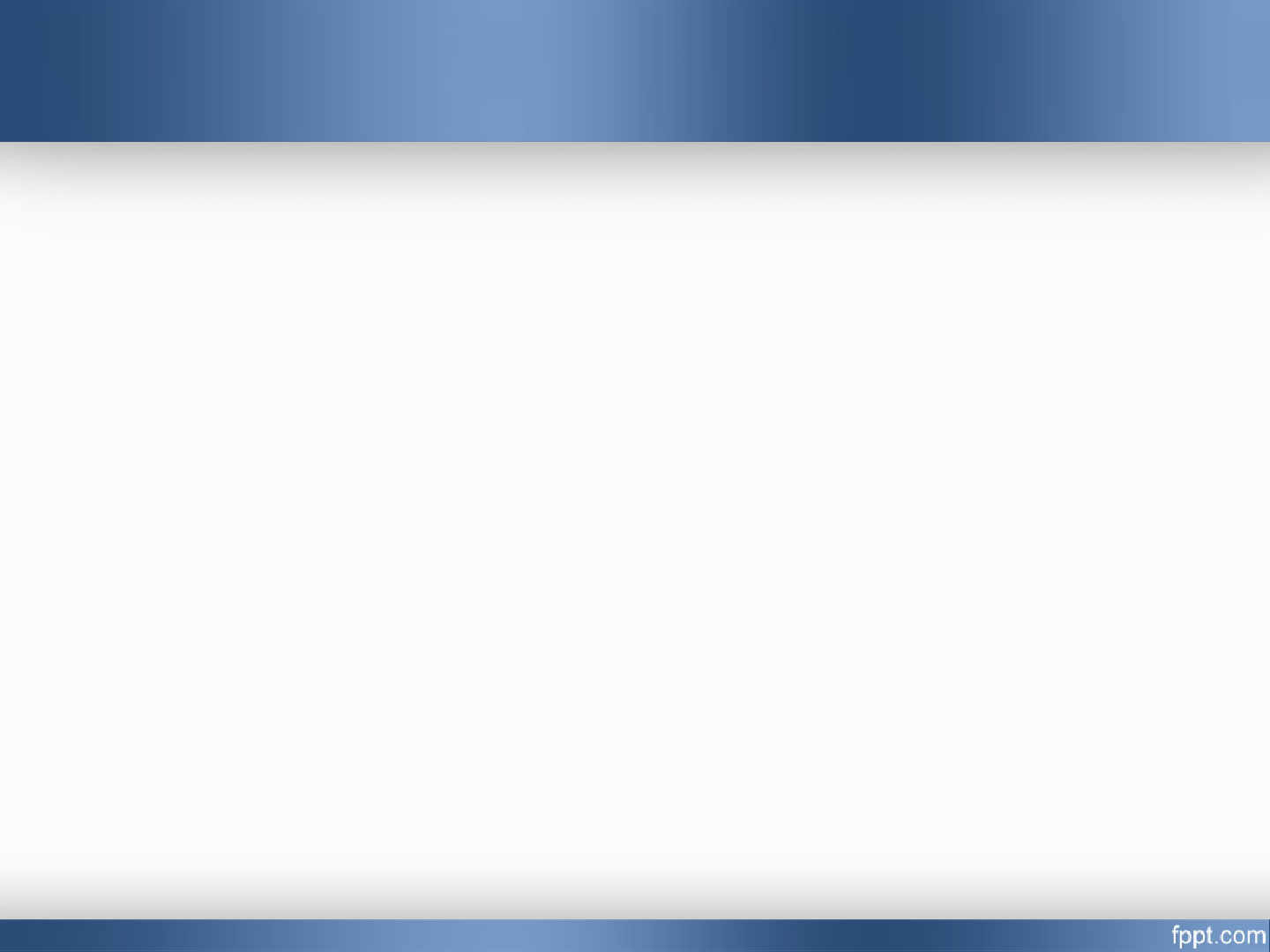 Οι εξαρτησιογόνες ουσίες στον ελλαδικό χώρο
 κρατικές προσπάθειες
Δημόσιο ψυχιατρείο Αθηνών , Μονάδα απεξάρτησης. 
Ψυχιατρικό νοσοκομείο Θεσσαλονίκης, Τμήμα απεξάρτησης 
Πανεπιστήμιο Αθηνών, Ειδικό Ιατρείο Αιγινήτειου Νοσοκομείου. 
Γενικό Νοσοκομείο Βόλου. 
Λοιπές Δημόσιες Υπηρεσίες και Υπουργεία, όπως Υγείας Πρόνοιας Κοινωνικών Ασφαλίσεων. 
Κεντρικό Συμβούλιο Καταπολέμησης Ναρκωτικών. 
Υπουργείο Παιδείας, Τμήμα Αγωγής Υγείας.
Γενική Γραμματεία νέας γενιάς - Διεύθυνση Κοινωνικής πολιτικής. 
Κέντρο Ενημέρωσης/Θεραπείας εξαρτημένων ατόμων (ΚΕΘΕΑ).
Οι εξαρτησιογόνες ουσίες στον ελλαδικό χώρο
 κρατικές προσπάθειες
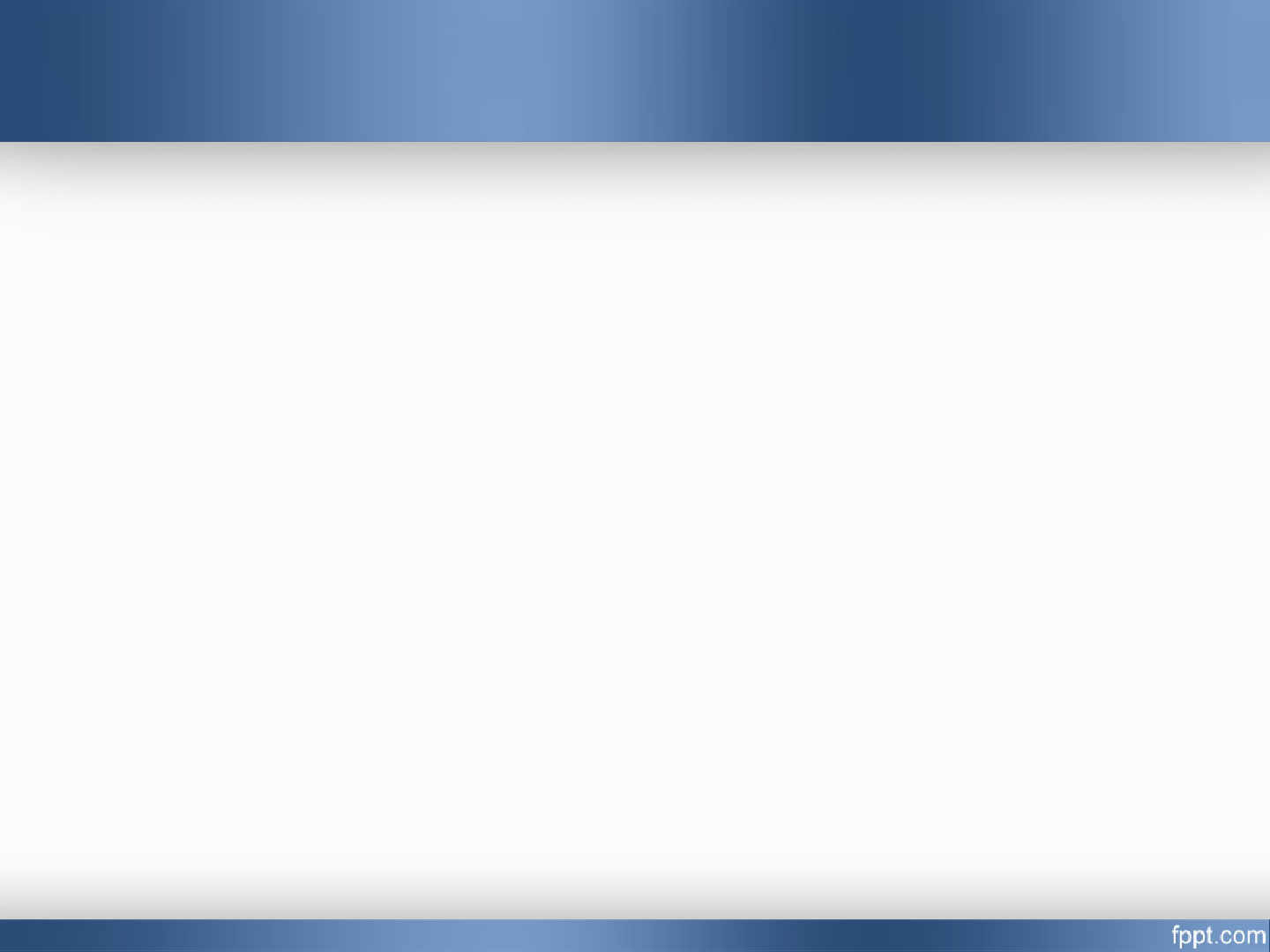 Προγράμματα στις θεραπευτικές μονάδες του ΚΕΘΕΑ:

Ιθάκη, Στροφή, Έξοδος, Παρέμβαση, Διάβαση, Σαλαμίνα.
Κινητή μονάδα ενημέρωσης-πρόληψης «Πήγασος».
Γραφικές τέχνες «Σχήμα και χρώμα».
Πρόγραμμα ειδικής εκπαίδευσης θεραπευτών και κοινωνιο θεραπευτών. 
Πρόγραμμα ενημέρωσης-πληροφόρησης. 
Εκπαιδευτικό Ινστιτούτο Αιγαίου. 
Κέντρο Ψυχικής Υγιεινής (τμήμα πρόληψης και αντιμετώπισης εξαιρετικών καταστάσεων – «Ιάσων». 
Σύνδεσμος αποκατάστασης τοξικομανών.
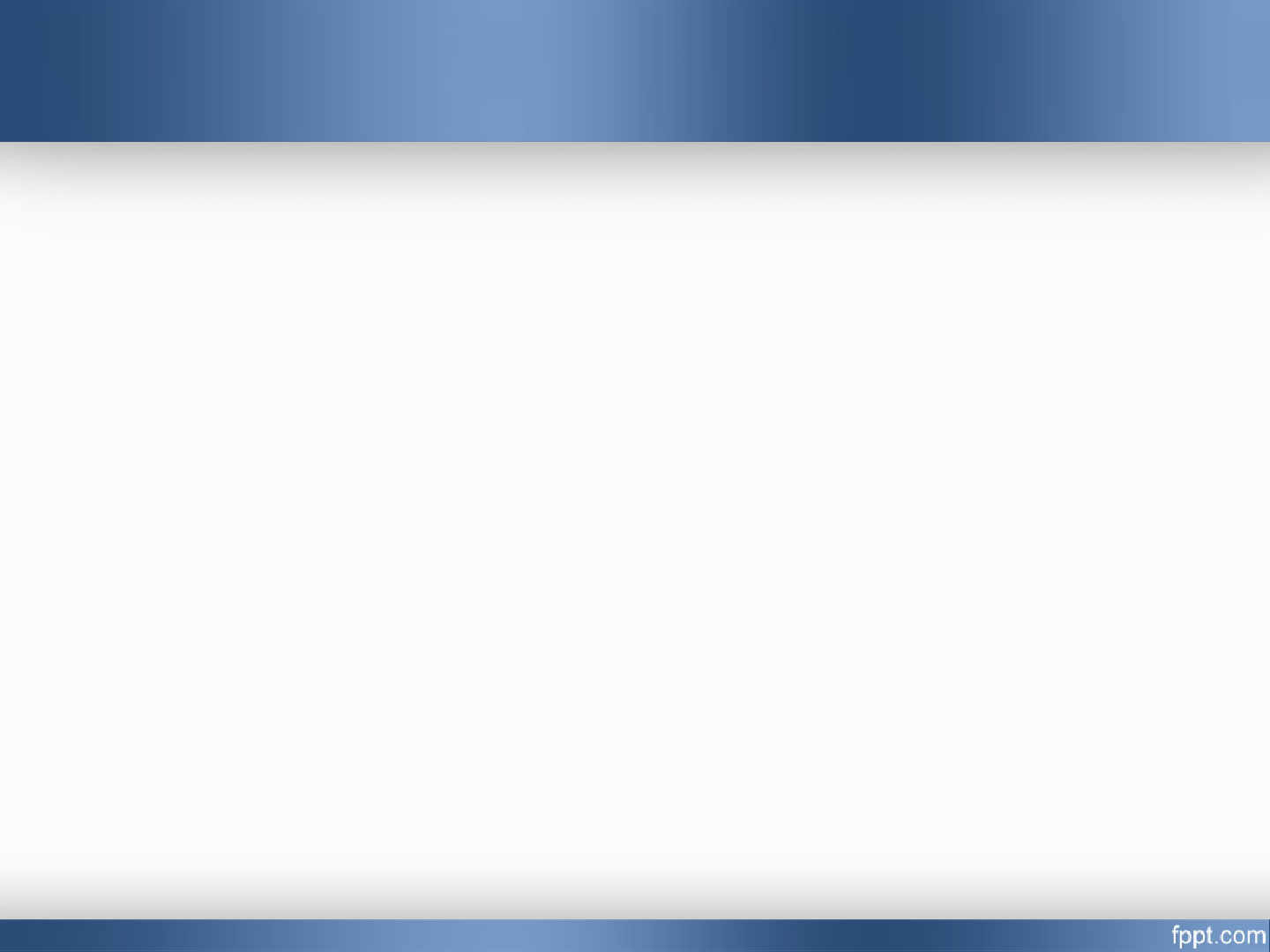 Οι εξαρτησιογόνες ουσίες στον ελλαδικό χώρο
ιδιωτικές προσπάθειες
Πλήθος ιδιωτικών σωματείων και οργανώσεων:
Εταιρεία αντιμετώπισης τοξικομανίας «Συμπαράσταση»
Ελληνική εταιρεία ενάντια στην εξάρτηση 
Κέντρο συμπαράστασης-πρόνοιας «Απόστολος Παύλος»
Εθνικό συμβούλιο κατά των ναρκωτικών 
Διεθνής αλληλεγγύη για τους εξαρτημένους 
Πανελλήνιο κέντρο γνωστικών σπουδών 
Πολιτική άμυνα ενάντια στο λευκό θάνατο 
Σύνδεσμος προστασίας νέων και απεξάρτησης εξαρτημένων «Συμπόνια» 
Συμβουλευτικός σταθμός για ναρκωτικά, ιατρείο Κέρκυρας 
Σωματείο Ρεθύμνου για πρόληψη και αντιμετώπιση ναρκωτικών
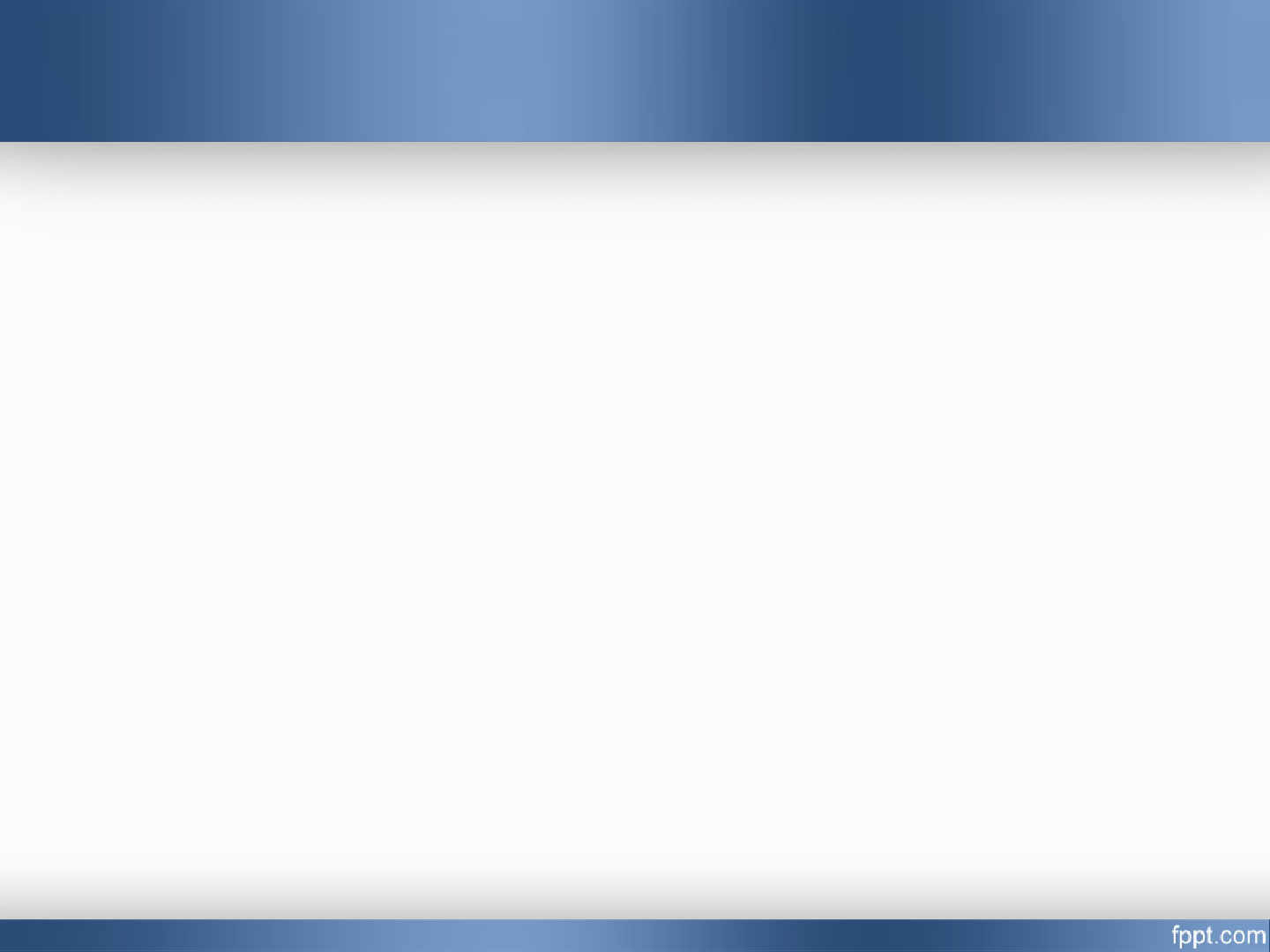 Ναρκομανή έμβρυα – ναρκομανή νεογνά
Οι μητέρες κάνουν χρήση εξαρτησιογόνων ουσιών στην εγκυμοσύνη και στο θηλασμό.  

Συμπτώματα:
Ευερέθιστα, νευρικά, δύστροπα 
με υψηλό πυρετό ή και εφίδρωση 
Γκρινιάζουν, δυσκολία στο φαγητό, ασταθή μωρά 
κίνδυνος ηπατίτιδας, σύφιλης και γονοκοκκικής λοιμώξεως 
λιποβαρές κατά τη γέννηση 
Οστική ωρίμανση καθυστερημένη 
Φαινόμενα στέρησης νεογνό σε 24-48 ώρες από τη γέννησή του
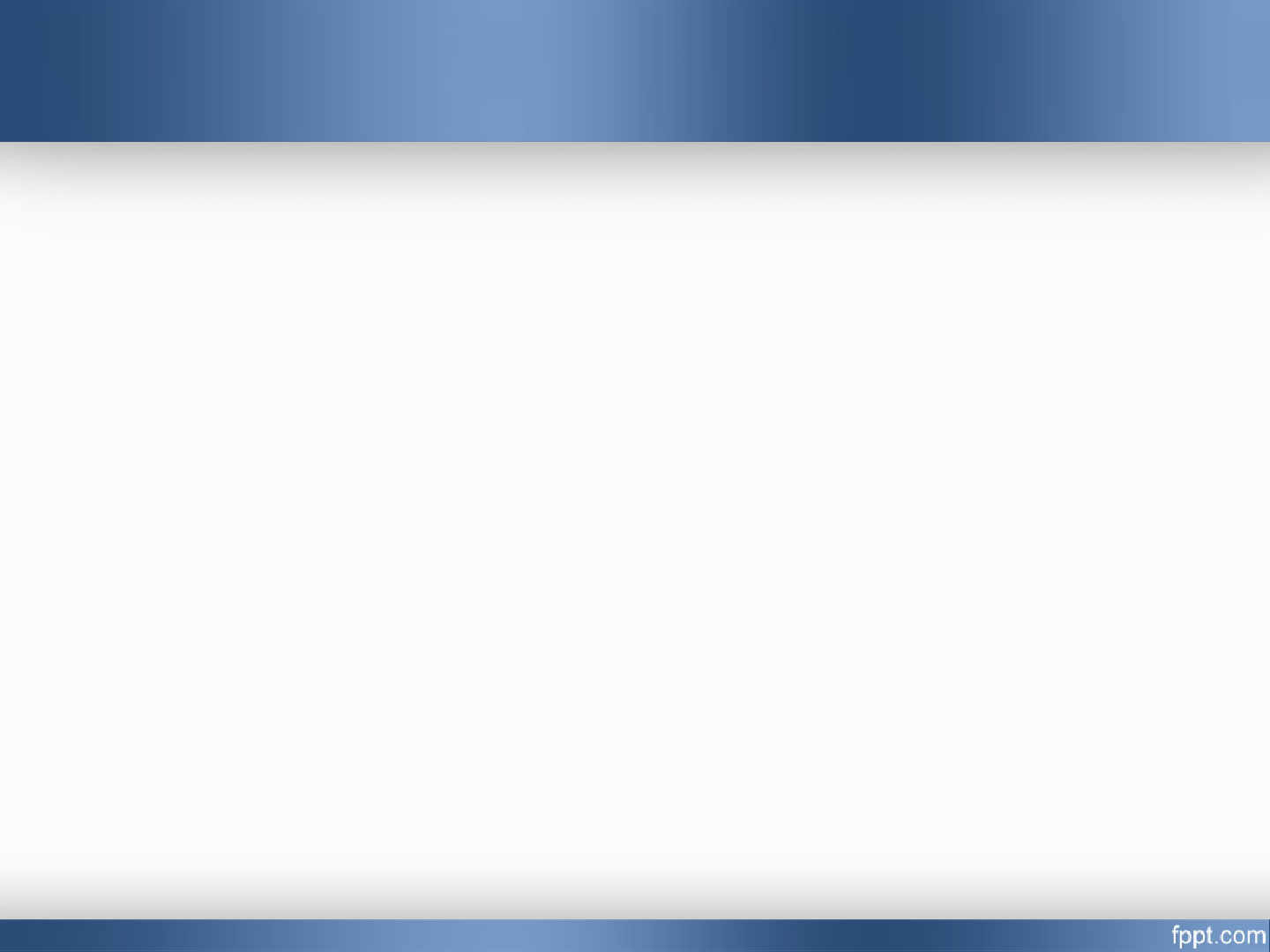 Ναρκομανή έμβρυα – ναρκομανή νεογνά
Νεογνικά συμπτώματα στέρησης
διαταραχές ρυθμού ύπνου-εγρήγορσης
Πυρετός, εφίδρωση  
συχνό κλάμα 
υπερτονία, ταχύπνοια  
αύξηση αντανακλαστικών 
αυξημένες ανάγκες θηλασμού
ευερεθιστότητα, τρόμος  
διέγερση ή σπασμοί 
ρινική συμφόρηση, φτερνίσματα ή χασμουρητά  
βουλιμία, εμετοί, διάρροια και αφυδάτωση  
απώλεια βάρους
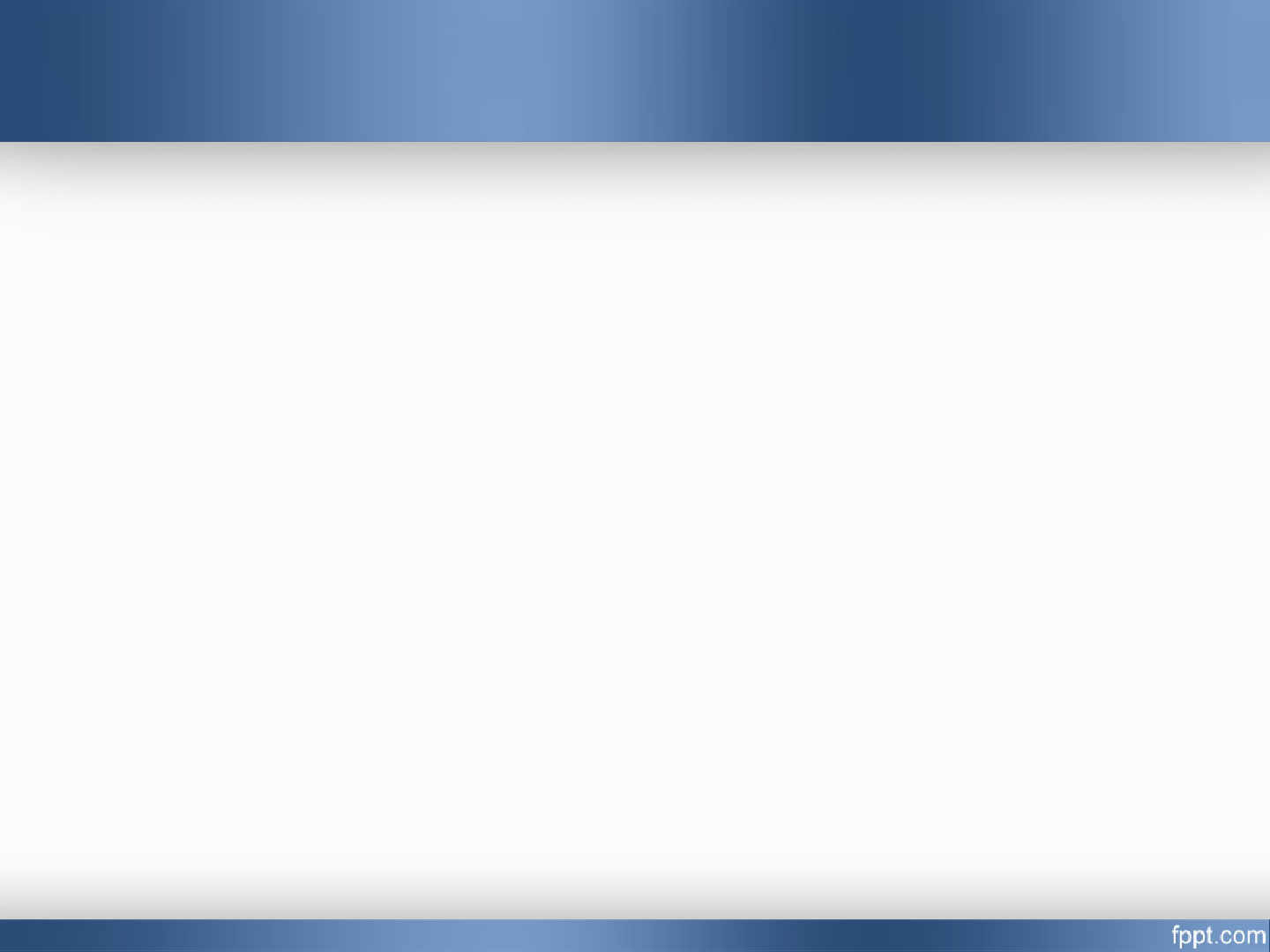 Εξαρτημένοι νέοι
Γάλλος αστυνομικός: «βλέπουμε τον φοβερόν αυτόν κίνδυνο να εξαπλώνεται χωρίς να μπορούμε να αντιδράσουμε αποτελεσματικά».

Σε διεθνή κλίμακα οι προσπάθειες των ειδικών φαίνονται να απέτυχαν.

Το λαθρεμπόριο εξαρτησιογόνων ουσιών είναι αδύνατο να ελεγχθεί και να αναχαιτιστεί.

Εξαρτησιογόνες ουσίες = από τις μεγαλύτερες παγίδες της εποχής μας, γιατί σκοτώνουν και εκμηδενίζουν με παραπλανητικό τρόπο ζωές που βρίσκονται σε πλήρη εξέλιξη.
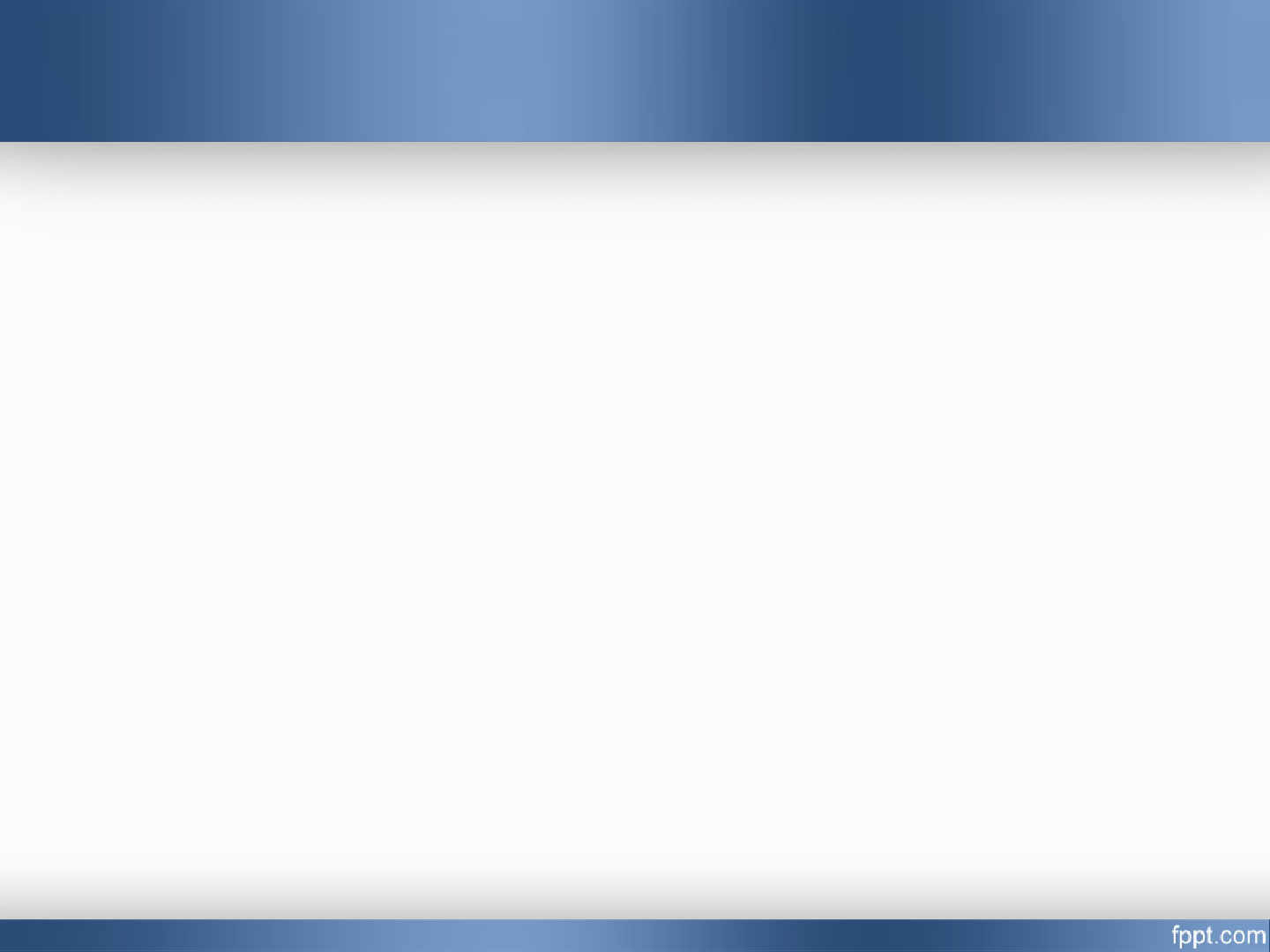 Αίτια χρήσης εξαρτησιογόνων ουσιών
κρίση αξιών και πολιτισμού
 διάλυση οικογένειας
άγχος, μοναξιά μεγαλούπολης 
μίμηση 
έλλειψη χώρων για τον ελεύθερο χρόνο 
κακή συναναστροφή 
περιέργεια 
έλλειψη σωστής και υπεύθυνης πληροφόρησης
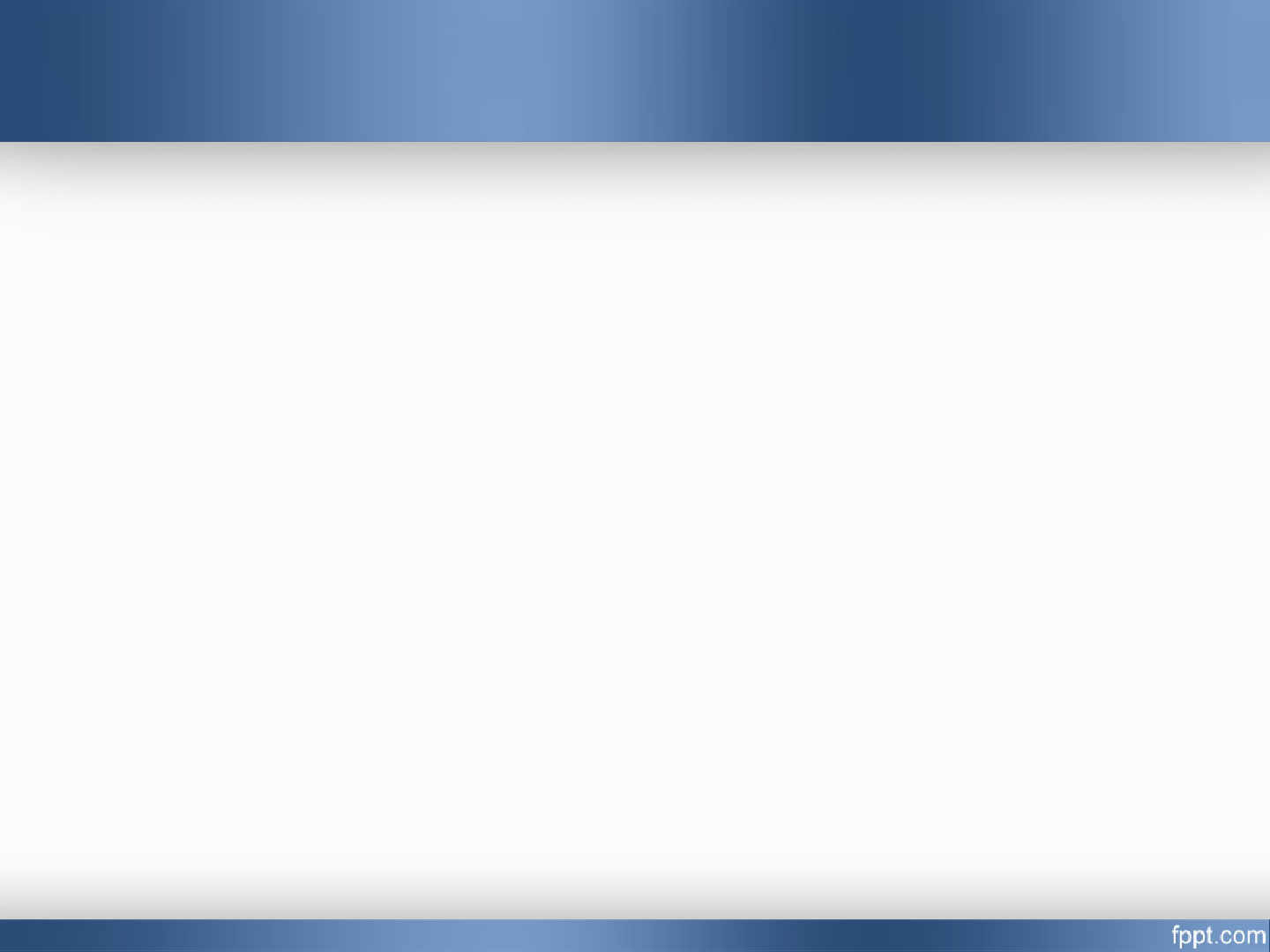 Αντιμετώπιση / πρόληψη
Απαραίτητη η συνεργασία υπεύθυνων φορέων (κράτους, σχολείου, μέσων μαζικής επικοινωνίας, εκκλησίας, τοπικών οργανώσεων) με σκοπό την κοινή εξερεύνηση καλύτερων λύσεων.
Καταβολή προσπάθειας και από τον ίδιο τον νέο :
να εκτιμήσει τα όμορφα νεανικά του χρόνια,
να αξιοποιήσει τα ταλέντα του, αποκτώντας χρήσιμες εμπειρίες.

Αποτελέσματα χρήσης ουσιών:
Αύξηση δολοφονιών, ληστείες, απάτες, χουλιγκανισμός, βιασμοί, μηδενιστικές θεωρίες, αμφισβήτηση ελληνορθόδοξης στάσης και ζωής.
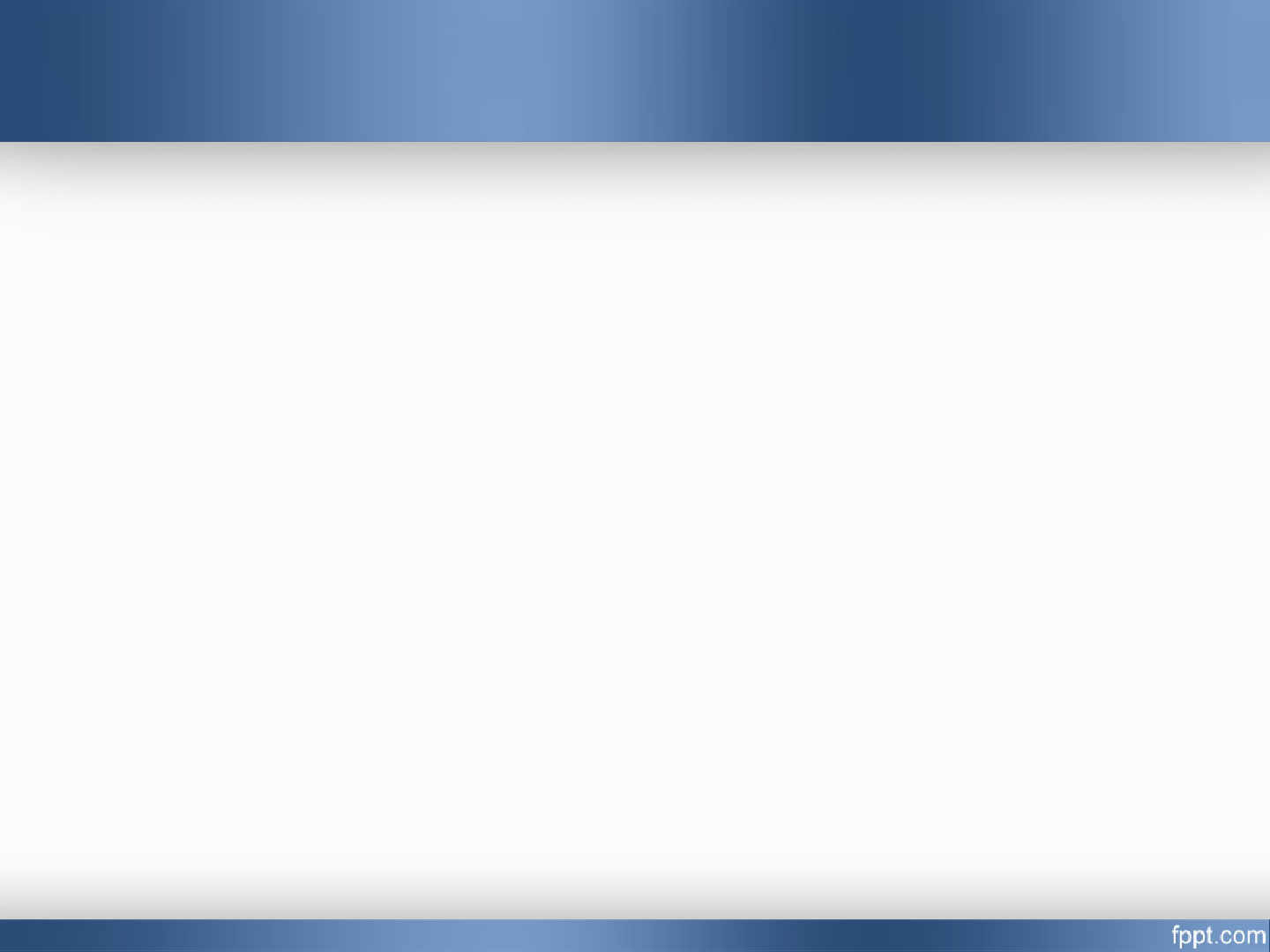 Εκκλησία και πρόβλημα εξαρτησιογόνων ουσιών
Αξιόλογες προσπάθειες της Εκκλησίας σε παγκόσμια επίπεδο.
Η εκκλησία αποτελεί φωτεινό φάρο που αγκαλιάζει τους εξαρτημένους με αγάπη, προστατεύει και στηρίζει τους νέους με απεριόριστες δυνάμεις ηθικές και πνευματικές (χαρακτήρα, προσωπικότητα).
 Στην εκκλησία αποκτούν γερά θεμελιωμένη πίστη από όπου μπορούν να αντλούν δύναμη.
Πρωτοβουλία εκπροσώπων της εκκλησίας 
Χρήση μέσων ευρύτερης επικοινωνίας: ραδιοφωνικοί σταθμοί περιοδικά έντυπα τηλεόραση 
Ν. 2161/93: Η εκκλησία σύμφωνα με το νόμο ίδρυση συμβουλευτικού σταθμούς, λειτουργεί θεραπευτικές κοινότητες, καταρτίζει προγράμματα πρόληψης.
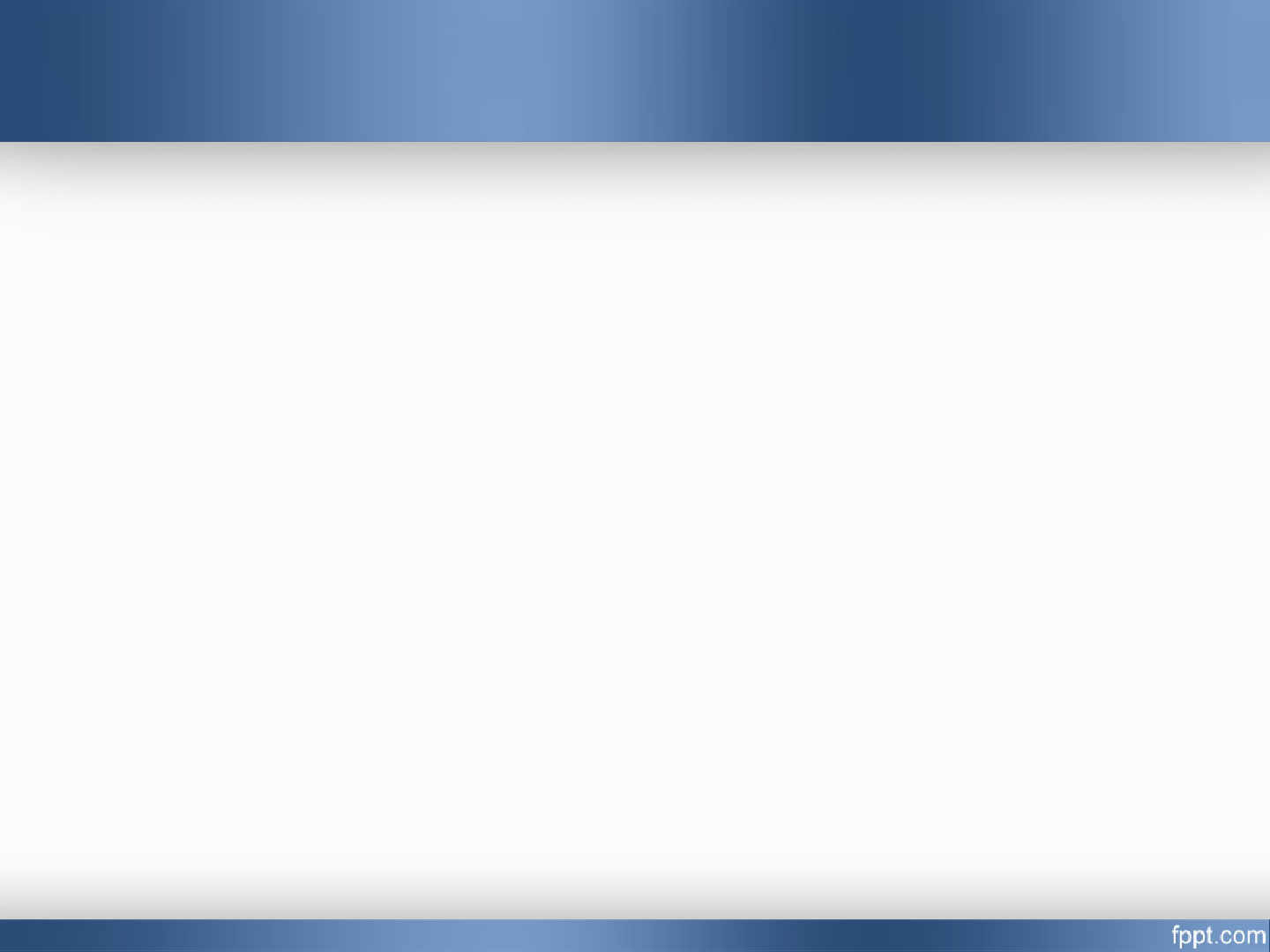 Κατήχηση, Χριστιανική αγωγή και αλκοολισμός
Αλκοολισμός = ασθένεια
Εύκολος εθισμός ακόμη και από παιδιά (στατιστικά δείγματα: μέση ηλικία παιδιών που εθίζονται στο αλκοόλ 14-17 ετών
Μεθύσι = οξεία δηλητηρίαση με οινόπνευμα
Αλκοολισμός = η χρόνια δηλητηρίαση, ανικανότητα αντίστασης στην εσωτερική παρόρμηση
Αλκοόλ: κατατάσσεται στις σκληρές εξαρτησιογόνες ουσίες
Εξάρτηση ψυχική => ευχάριστη δράση 
Εξάρτηση σωματική => δυσάρεστες συνέπειες διακοπής
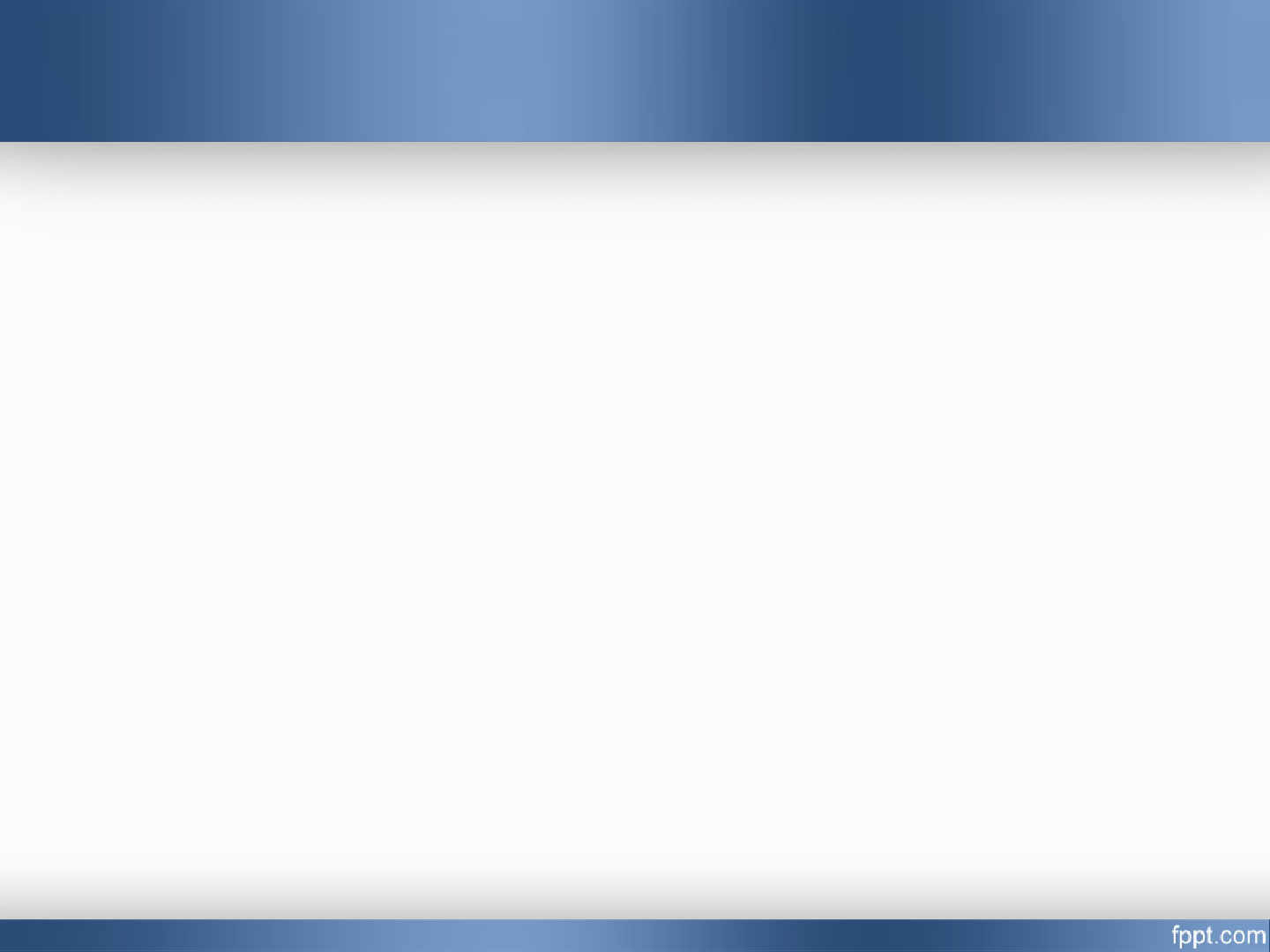 Αίτια αλκοολισμού
Δύσκολος ο εντοπισμός και  η γενίκευση.
Κάθε περίπτωση αλκοολισμού έχει δικές της αιτίες. 
Πολλοί ξεκίνησαν από την προσχολική ηλικία:
λόγω ζήλιας προς τα αδέρφια τους
για «πλάκα» 
για διασκέδαση και με συγκατάθεση γονέων 
για να γίνουν αρεστοί και να είναι κοσμικοί, κοινωνικοί, επιτυχημένοι, όπως προβάλλεται στις διαφημίσεις  

Ιδιαίτερα επιρρεπείς:
 οι αγρότες και οι εργάτες,
όσοι υποφέρουν από ψυχολογικά, κοινωνικά, οικονομικά, οικογενειακά ή άλλα προβλήματα
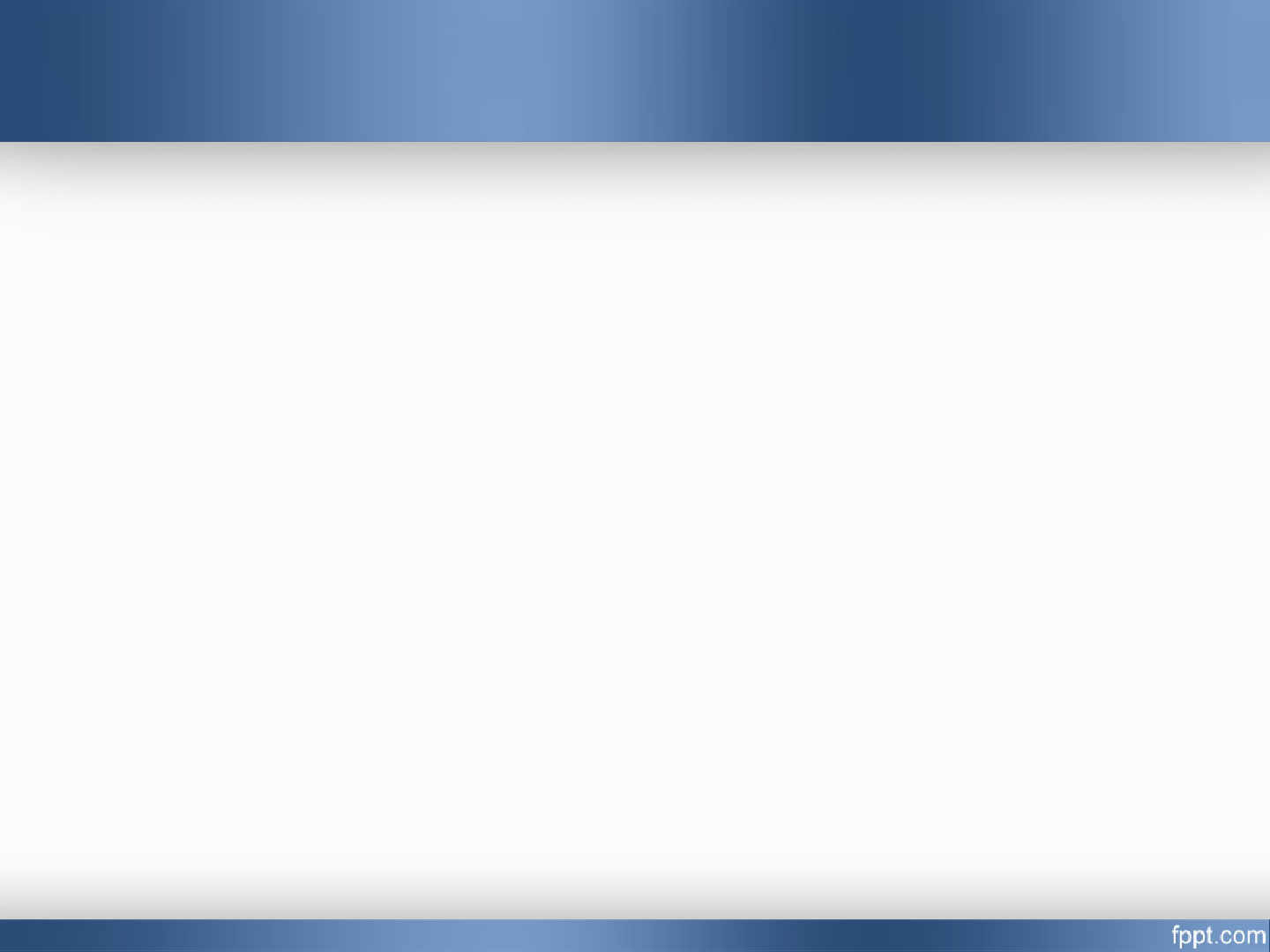 Συνέπειες αλκοολισμού
κατάχρηση οινοπνεύματος => παθολογικά προβλήματα:
αλλοίωση βασικών χαρακτηριστικών 
απόγνωση, τρέλα  
οι νευρικές, κυκλοφορικές και ηπατικές παθήσεις. 
αλλοιώσεις και διαταραχές σπλάχνων. 
προσβολή εγκεφάλου: διανοητικές και ψυχικές διαταραχές.
μελαγχολία, αβουλία, φρενοπάθειες, μανία καταδίωξης, αμνησία, ψευδαισθήσεις, παραλυσία, τάσεις αυτοκτονίας. 
μεταβίβαση στα παιδιά τους (από τον πατέρα μέσω σπέρματος, από τη μητέρα κατά την κύηση & τον θηλασμό).
μεγάλη νευρικότητα=> νευρασθενείς, υστερικοί, επιληπτικοί.
πνευματική καθυστέρηση, ανώμαλη πνευματική ανάπτυξη .
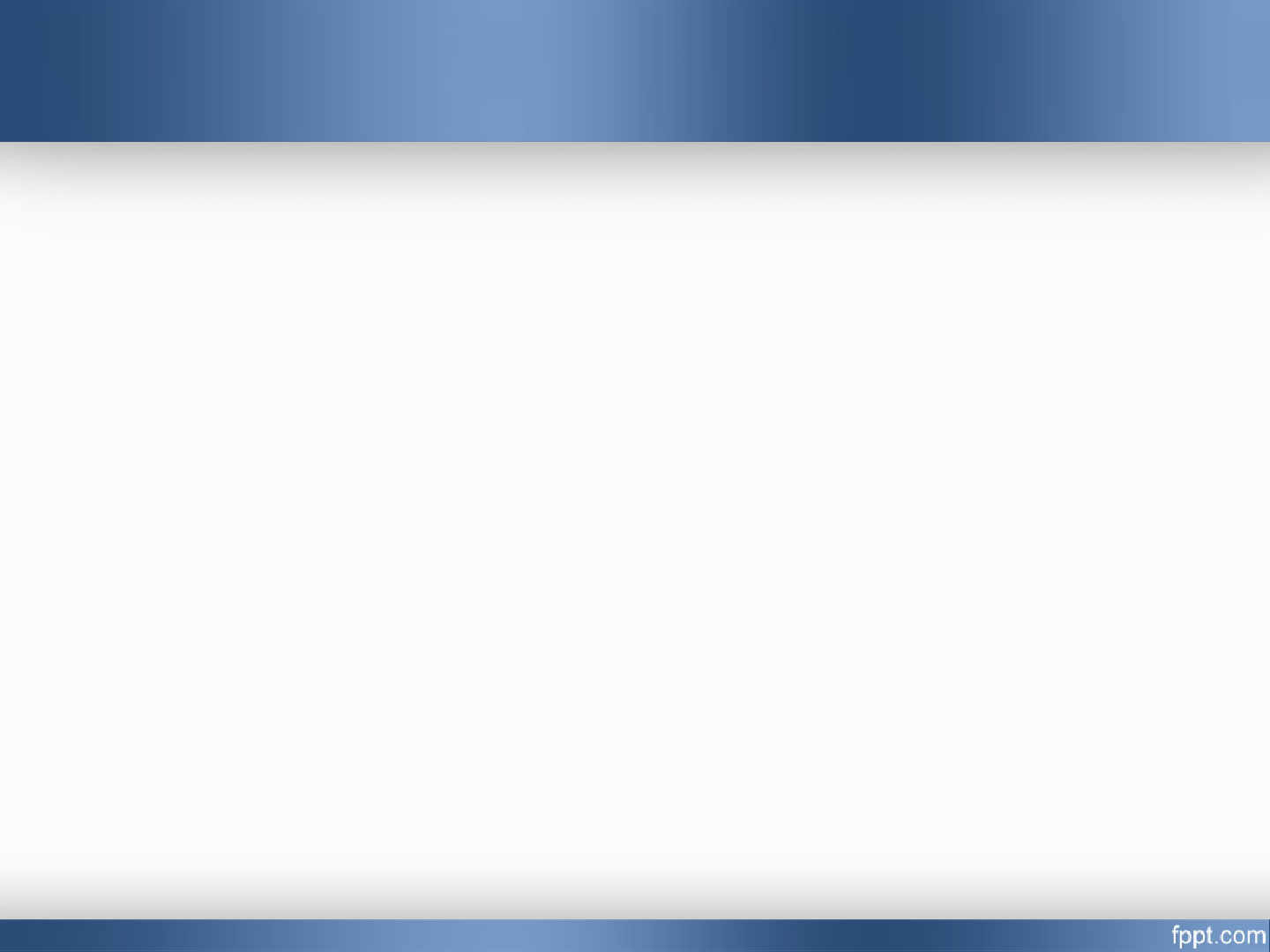 Κατήχηση, Χριστιανική αγωγή και ελεύθερος χρόνος παιδιών και εφήβων
Ελεύθερος χρόνος:
σύγχρονο κοινωνιολογικό, πολιτικό και κατεξοχήν παιδαγωγικό πρόβλημα.
υπολογίζεται περίπου ως το 1/3 των ημερών του έτους.

Χρόνος εργασίας + ελεύθερος χρόνος  σε συνάρτηση με άλλους χώρους υποχρεώσεων (οικογένεια, κοινωνία, πολιτική, πίστη)
 
Τρεις περιοχές αξιοποίησης χρόνου (Opaschowski, 1976):
Εξαρτημένος χρόνος (Φυσικές ανάγκες +εργασία)
Δεσμευμένος χρόνος (Δουλειές σπιτιού, μελέτη για το σπίτι, δραστηριοποίηση σε κοινωνικούς χώρους) 
Ελεύθερος χρόνος: προσωπικές/κοινωνικές δραστηριότητες, ξεκούραση)
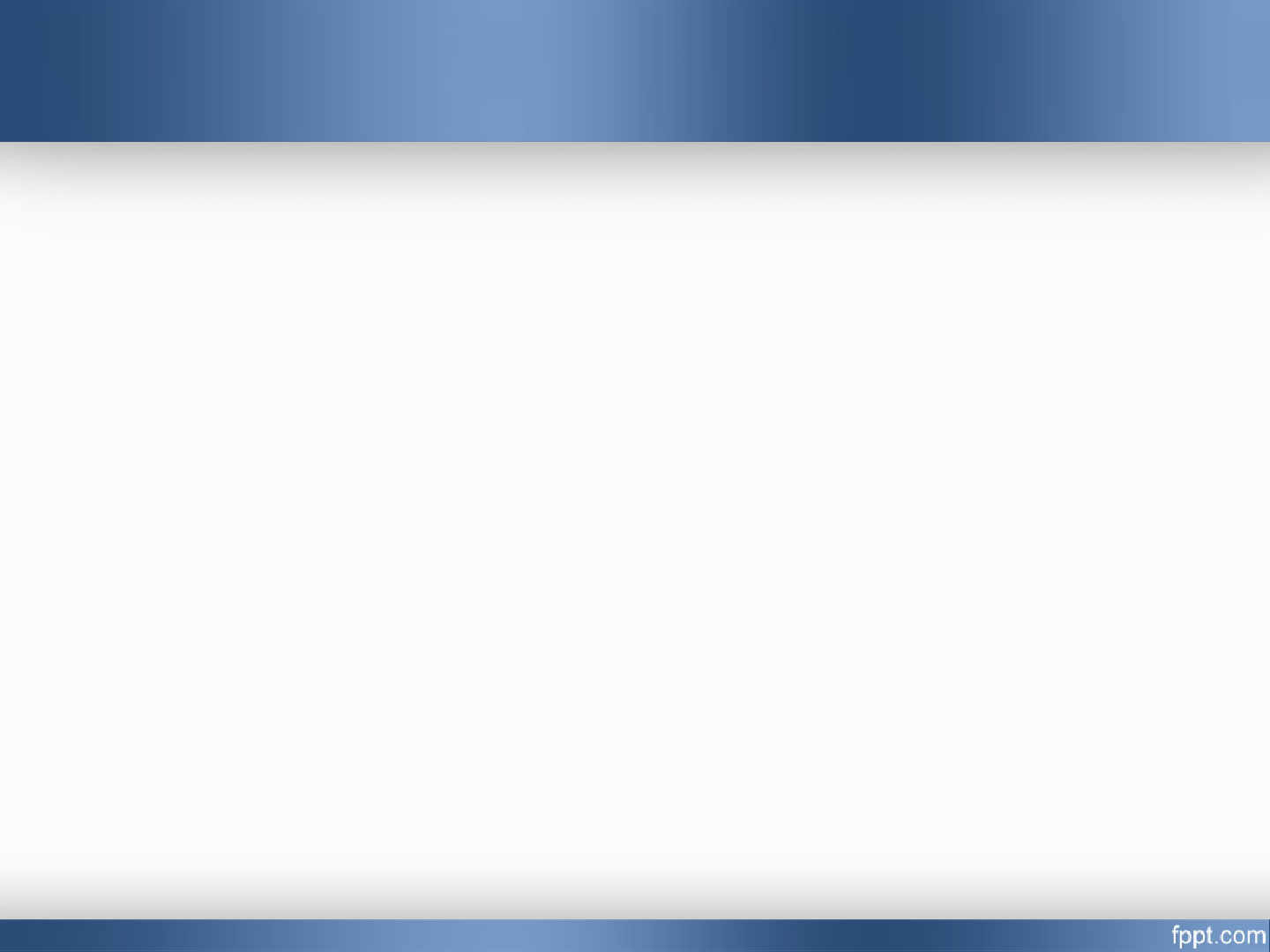 Κατήχηση, Χριστιανική αγωγή και ελεύθερος χρόνος παιδιών και εφήβων
Σημασία και τρόπος θεώρησης ελεύθερου χρόνου ως:
αναψυχή 
παροχή δυνατότητας ισορρόπησης μεταξύ ελλείψεων και μη δυνατότητας ανταπόκρισης  
περίοδος αποβολής ψυχικών εντάσεων 
ρυθμιστική βαλβίδα αντίδρασης στην υπερβολική ενεργητικότητα 

Ψυχολογία του βάθους: διακρίνει ενεργητικότητα στην παθητικότητα. 
Η άδεια όψη της παθητικότητας οδηγεί στην ανάγκη για ησυχία, αναψυχή, αίσθηση σιγουριάς, ζεστασιάς, αποφορτισμό από την ένταση της καθημερινότητας /εργασίας.
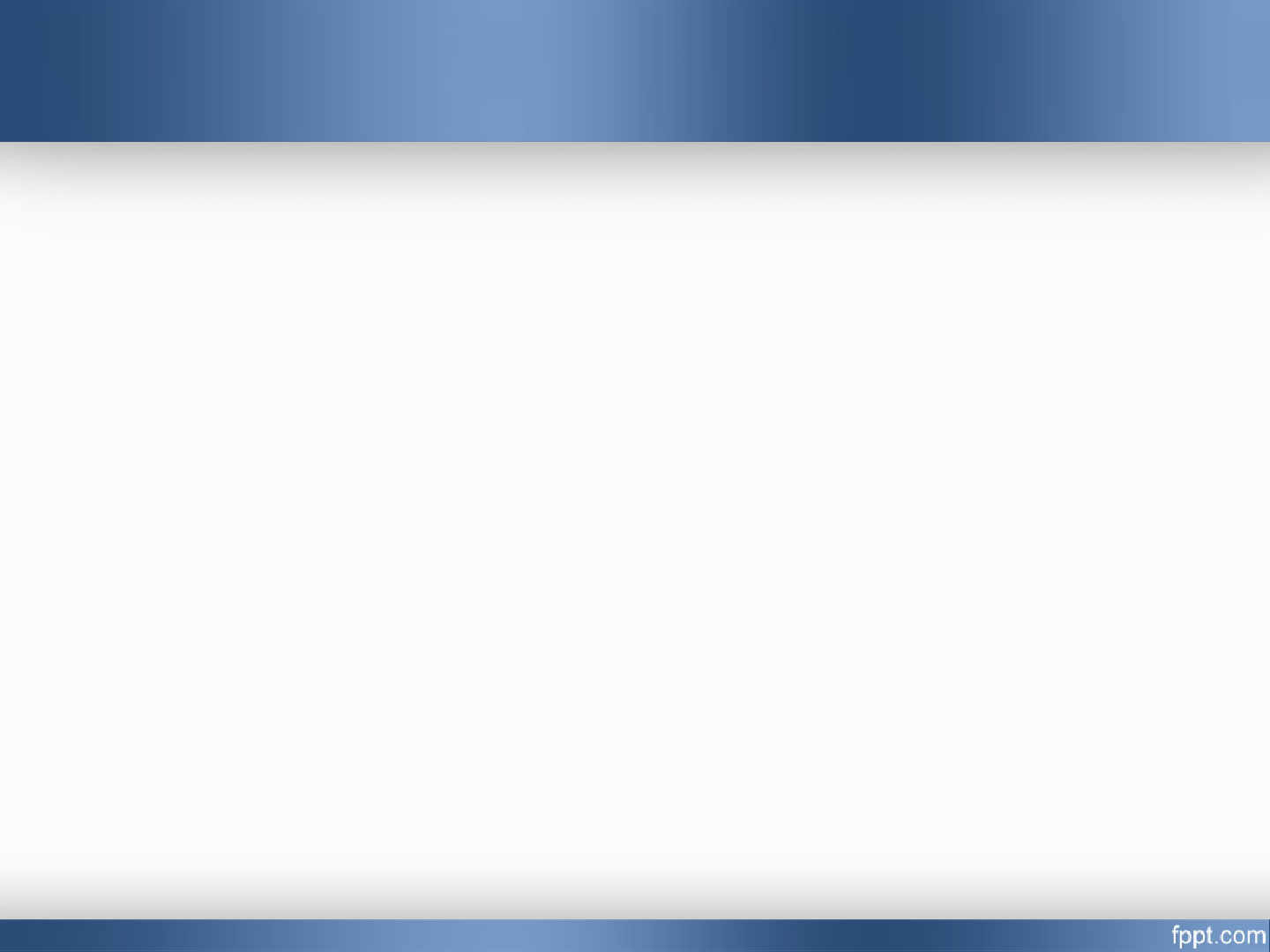 Κατήχηση, Χριστιανική αγωγή και ελεύθερος χρόνος παιδιών και εφήβων
Ελεύθερος χρόνος είναι περίοδος:  

απασχόλησης με την αγωγή των παιδιών 
ξεκούρασης, ανακούφισης, μελέτης,
αυτοπροσδιορισμού με βάση την έννοια της ζωής,
ανταπόκρισης στις θρησκευτικές ανάγκες  
ανάγκης πνευματικής οικοδόμησης σε συντροφιές,
συμμετοχή σε πολιτικές και κοινωνικές δράσεις
απόκτησης συλλογικών εμπειριών μάθησης
σταθερότητας οικογενειακής ζωής 
επικοινωνίας με τη γειτονιά
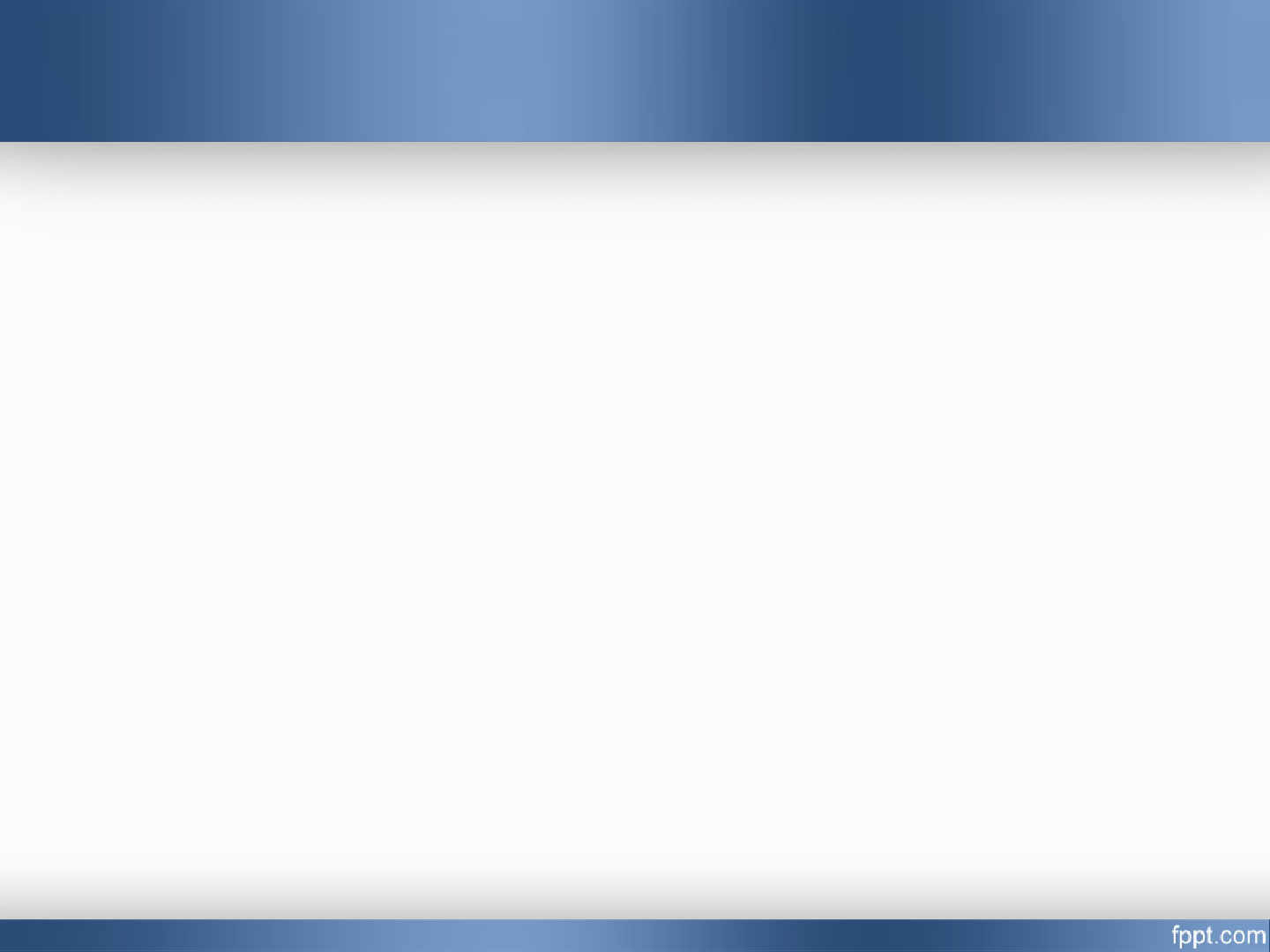 Κατήχηση, Χριστιανική αγωγή και ελεύθερος χρόνος παιδιών και εφήβων
Οι 4 βασικοί χαρακτήρες/γνωρίσματα του ελεύθερου χρόνου (Κρασανάκης, 1984):

α) Απελευθερωτικός (χωρίς κοινωνικές υποχρεώσεις)
β) Αφιλοκερδής (χωρίς κερδοσκοπικές ανάγκες και εξαναγκασμούς) 
γ) Ευχαριστιακός (τάση για ευχαρίστηση και προσωπική ικανοποίηση)
δ)Προσωπικός (συνδεόμενος με την προσωπική ζωή, ελεύθερες απασχολήσεις)
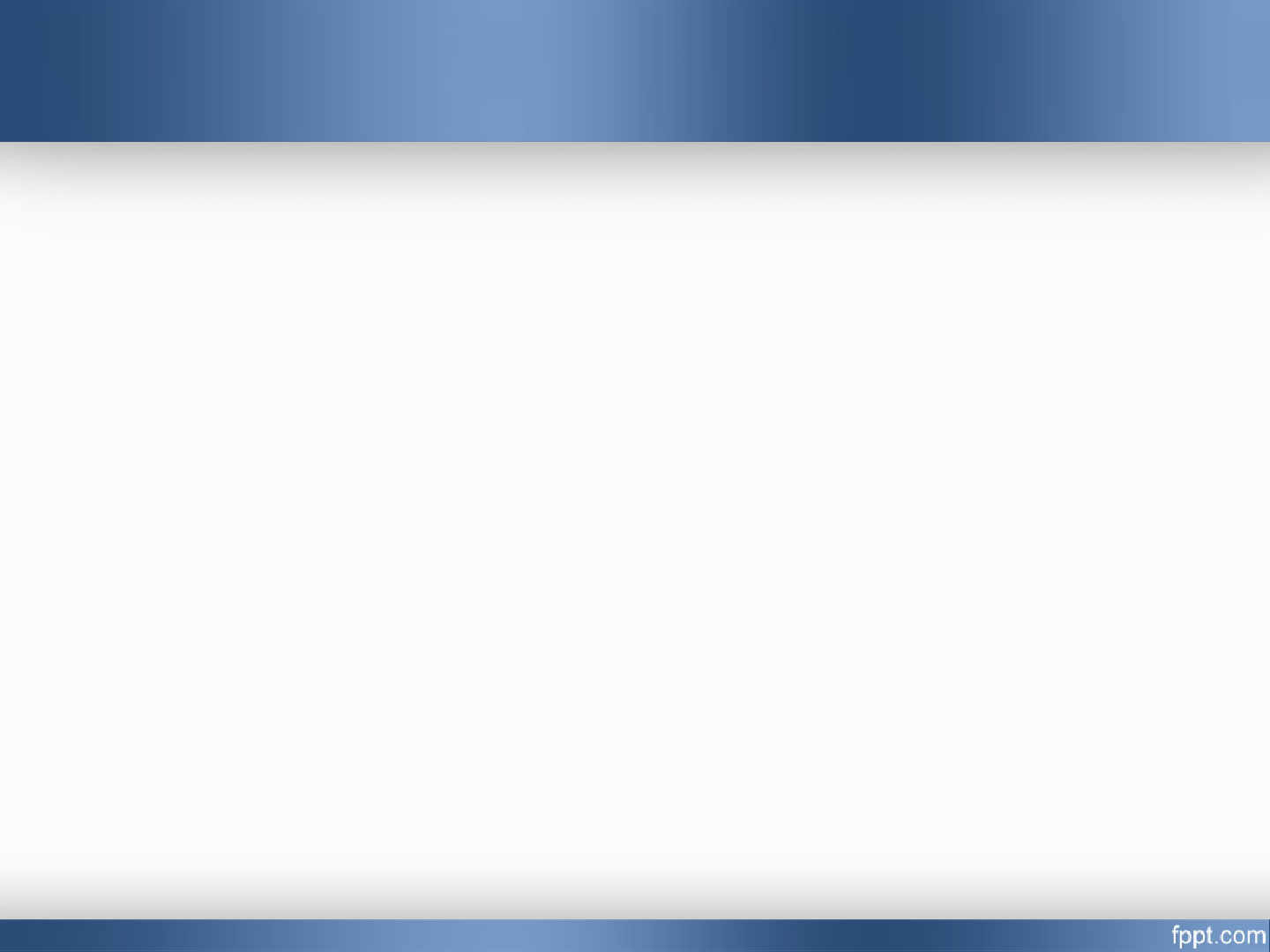 Ο ελεύθερος χρόνος για τους νέους
Γενικά είναι λίγος ο ελεύθερος χρόνος για τους νέους.
Δεν τοποθετούνται όλοι οι νέοι με τον ίδιο τρόπο απέναντι στον ελεύθερο χρόνο.

Βασικοί τύποι ελεύθερου χρόνου: 
ως πρώτιστη επιλογή (σε βάρος απαιτήσεων σχολείου, οικογένειας, επαγγέλματος) 
ως ισορροπία (αναζητείται χρυσή τομή ανάμεσα στις απαιτήσεις σχολείου, οικογένειας, εργασίας και προσωπικών ενδιαφερόντων) 
ως αποκλεισμός (αστάθεια λόγω μη αποπεράτωσης εργασίας σε καθορισμένο χρόνο, ούτε στον ελεύθερο χρόνο)
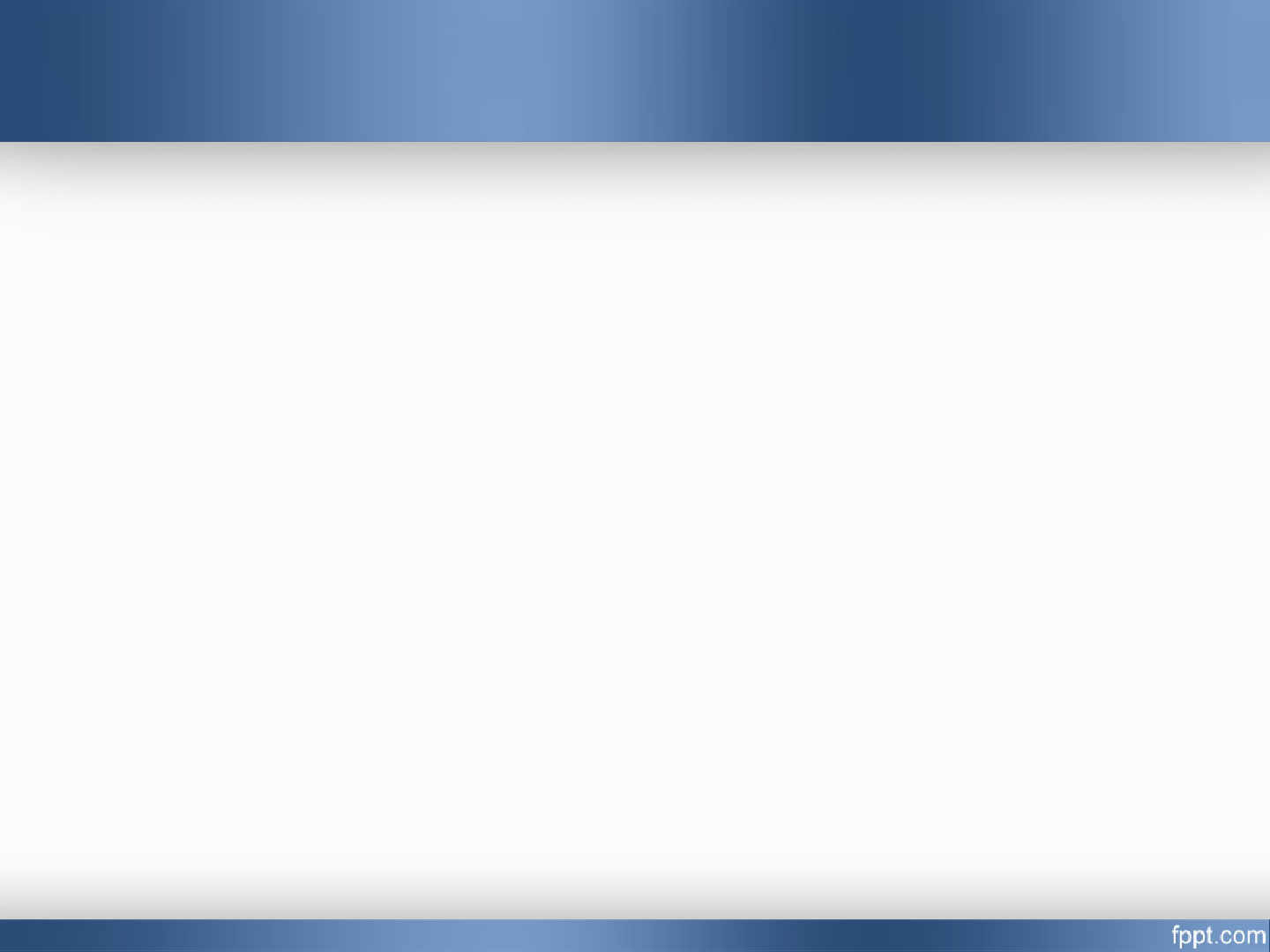 Ο ελεύθερος χρόνος για τους νέους
Ο ελεύθερος χρόνος είναι αναγκαιότητα, οι έφηβοι όμως δεν έχουν διαμορφώσει όλες τις προϋποθέσεις για ώριμες αποφάσεις, όπως για τη σωστή διαχείριση του ελεύθερου χρόνου.

Προτιμούν παρέες συνομηλίκων στον ελεύθερο χρόνο.

Άλλοι έχουν σταθερούς συντρόφους, άλλοι μένουν μόνοι, λίγοι προτιμούν το οικογενειακό περιβάλλον ή μεγαλύτερους σε ηλικία.

Μέσω της ομαδοποίησης ταυτίζονται με τους κανόνες της συντροφιάς τους & επιδιώκουν: ανεξαρτησία, αυτονομία, σιγουριά, ελάττωση άγχους και συναισθηματικής ανασφάλειας, προστασία, σταθεροποίηση του εγώ, κοινωνική αναγνώριση μέσω των άλλων .
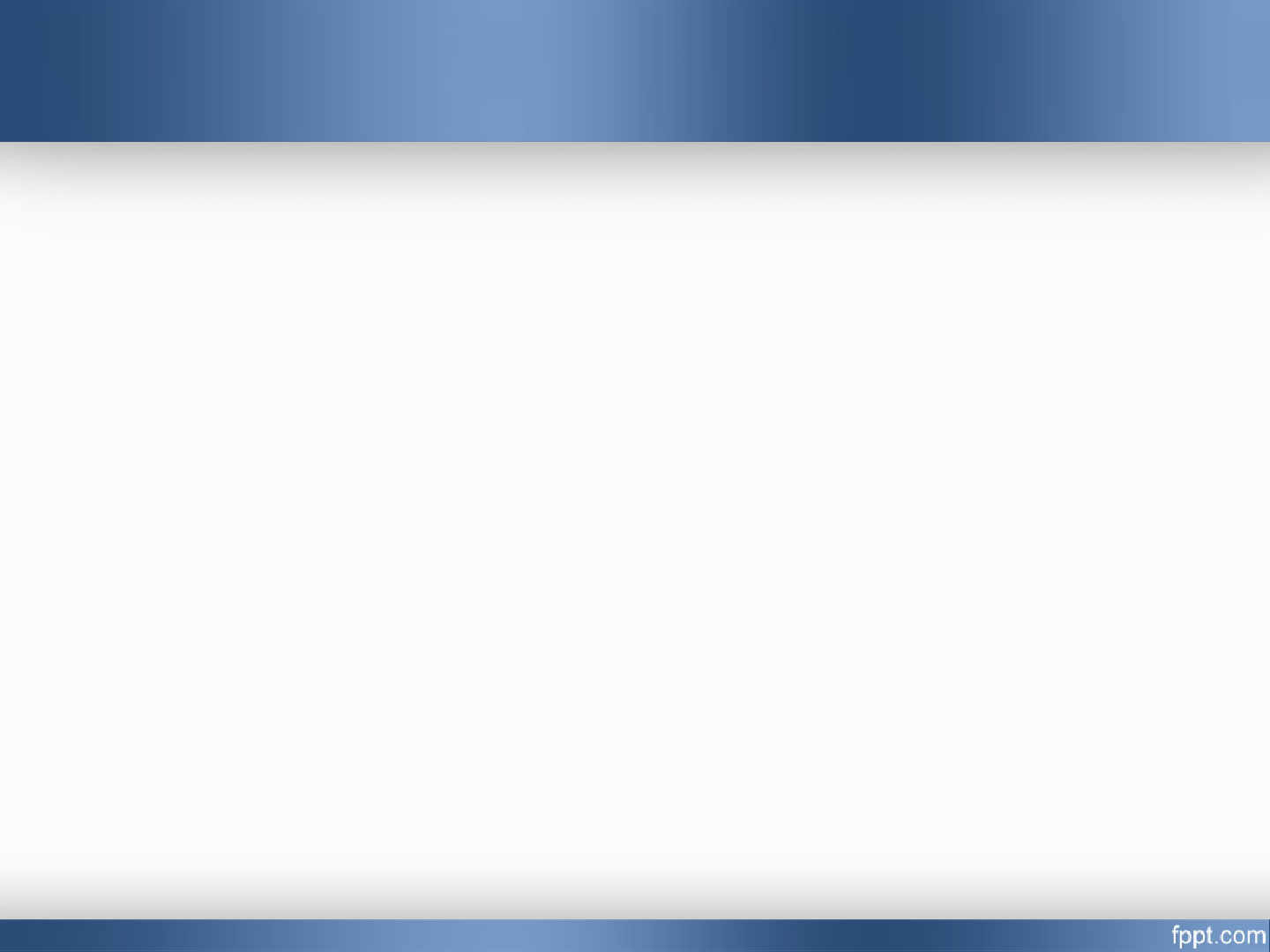 Ο ελεύθερος χρόνος για τους νέους
Πολλές απασχολήσεις των νέων έχουν καταναλωτικό χαρακτήρα: «συναγωνισμός των εξόδων» (επώνυμες μάρκες,  πληθώρα σύγχρονων καταναλωτικών αναγκών, τάσεις μόδας)
== > προβληματισμός:
πόσος ελεύθερος χρόνος υπάρχει πραγματικά για τον νέο;
Πόσο τελικά συρρικνώνεται/καταστρέφεται η πραγματική ελευθερία του;
Σε ποιο βαθμό καταφέρνει να υπερνικήσει εσωτερικές συγκρούσεις και να συνταχθεί με τον εαυτό του, τους συνανθρώπους, τη φύση και να κάνει αυτό που τον ευχαριστεί, όχι αυτό που το επιβάλλουν.
Πόσο ο ελεύθερος χρόνος συμβάλλει σε νέους σωστούς προσανατολισμούς της ζωής των νέων;
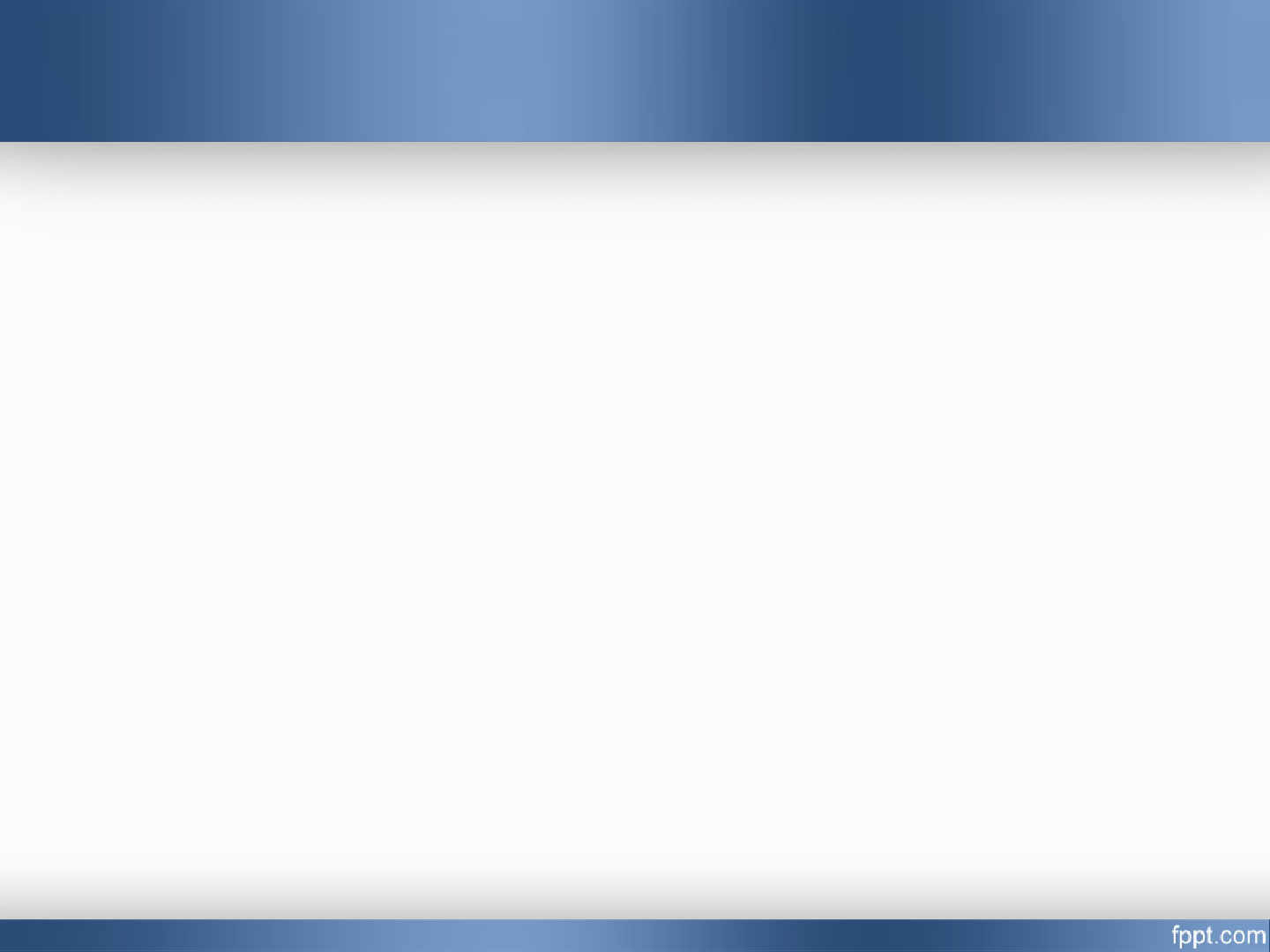 Ο ελεύθερος χρόνος για τους νέους
Ελεύθερος χρόνος για τον έφηβο = έξαλλη ψυχαγωγία 

Λόγοι που ωθούν τον σύγχρονο νέο στην εύκολη ψυχαγωγία και όχι στον μόχθο της πνευματικής και κοινωνικής δραστηριότητας είναι:

Αρχή της «ευκολίας», της έλλειψης κόπων και αυτοματισμού των πάντων. 
Αμφισβήτηση πνευματικών και ηθικών αξιών, παραμόρφωση έννοιας ελευθερίας, ελευθεριότητα σκέψης και ηθών. Για τους νέους ελευθερία σημαίνει ασυδοσία.
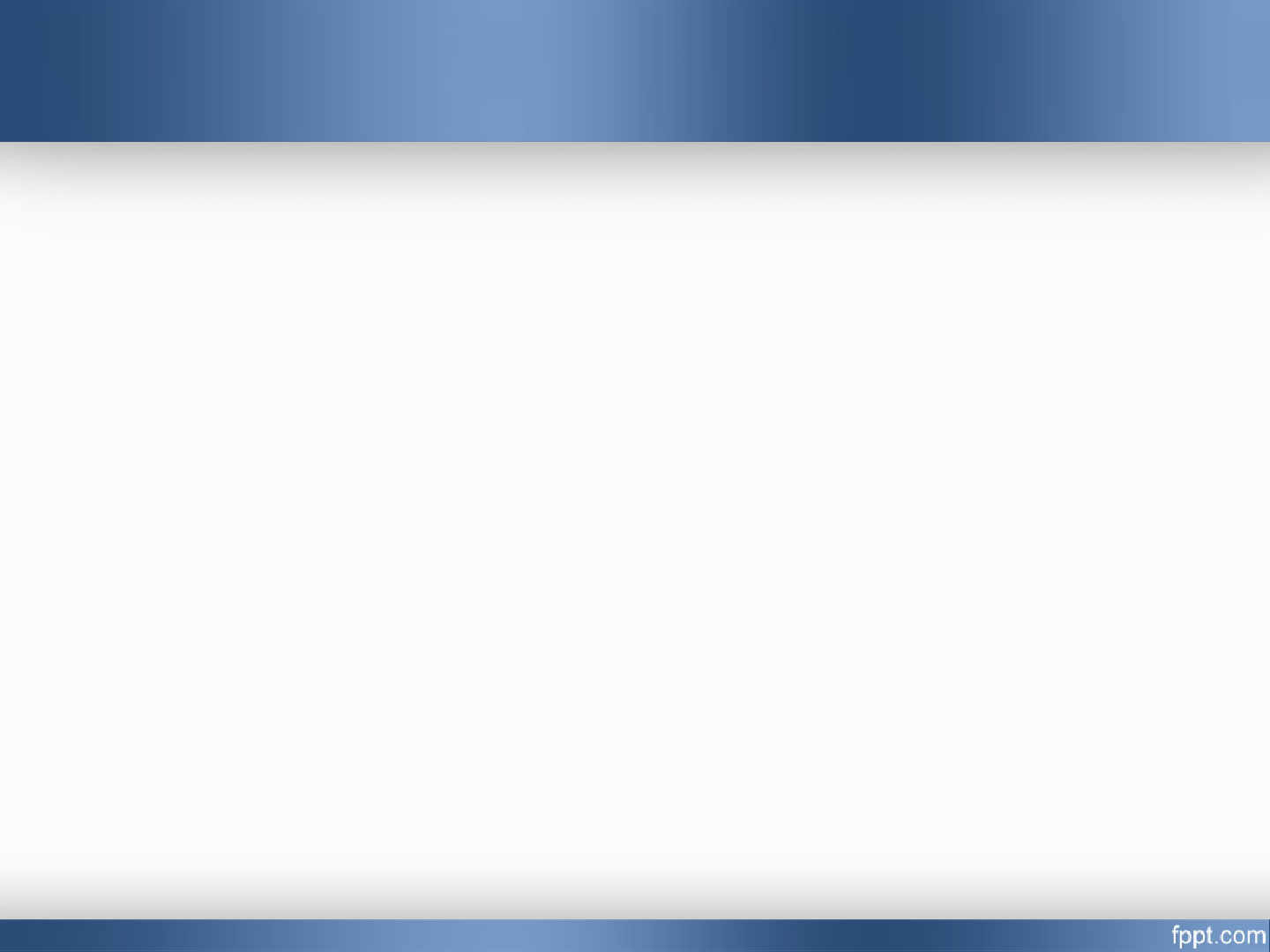 Εκκλησία και πρόβλημα εξαρτησιογόνων ουσιών
Η ίδια η κοινωνία ως εκκλησιαστικά «άχρωμη» Δεν διευκολύνει τα μέλη της στην αναζήτηση σωστών προβληματισμών.
η επιτυχία του σκοπού της αγωγής είναι να υποβοηθήσει τους νέους στην ενεργό συμμετοχή σε χώρους που οι ίδιοι θα αξιοποιήσουν τον ελεύθερο χρόνο τους.

Βασικοί στόχοι  :
1. Να μάθουν να παρατηρούν σωστά (εαυτό, φύση, τέχνη,  περιβάλλον)
2. Να ενεργοποιηθούν στην καλλιέργεια φαντασίας, αυθορμητισμού αυθορμητισμού, αντιμετώπισης ανασφάλειας.
3. Να αναπτύξουν ικανότητα επικοινωνίας με εαυτό, Θεό, άλλους με υγιείς κοινωνικές σχέσεις.
4.  Να γίνουν δημιουργικοί.
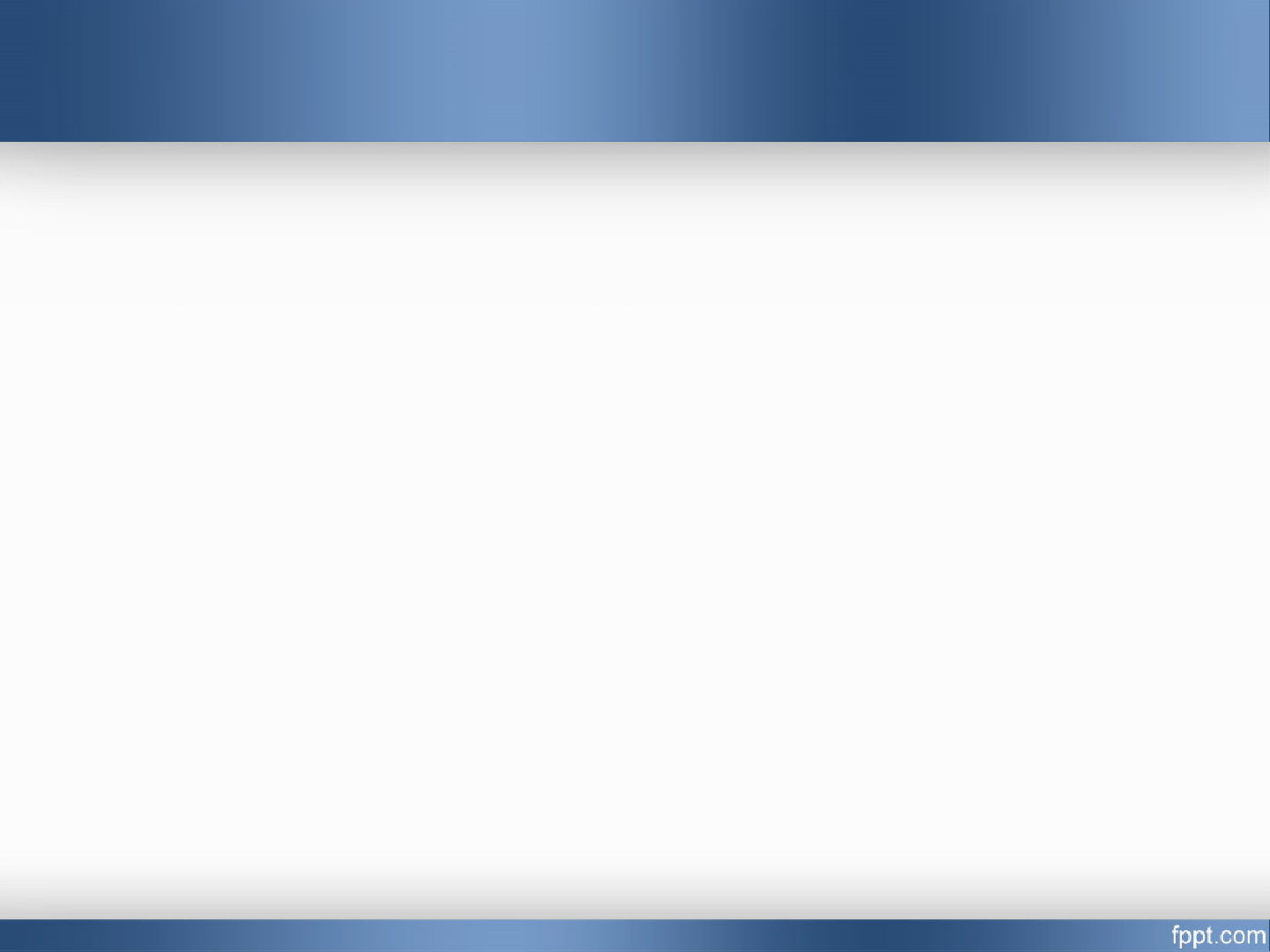 Σας ευχαριστώ για την προσοχή σας!